Что такое Test Maturity Model
Определение уровня проекта в  тестировании и его развитие
Обо мне
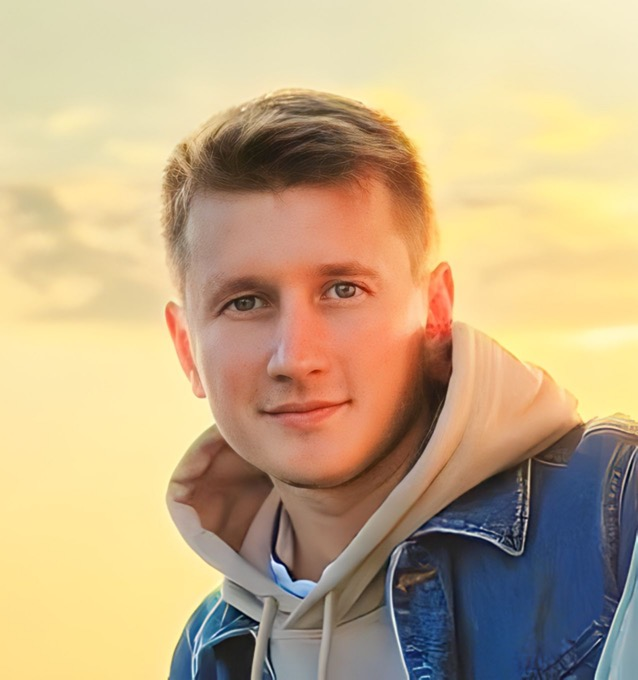 Терешин Андрей
2016–2020 — инженер-тестировщик, ГК «Ланит»
2020–2021 — старший инженер-разработчик, ПАО «Сбербанк»
2021–н.в. — QA Lead команды StandinSPM, ГК «Иннотех»
Автор серии статей на тему тестирования в блоге TestIT
2
[Speaker Notes: Давайте познакомимсяработаю QA Lead’ом в компании Иннотехе.Ранее работал в таких компаниях как Ланит, Сбербанк.Также активно сотрудничаю с TestIT , являюсь автором серии статей на тему автотестирования.]
Проект как неизведанный лес
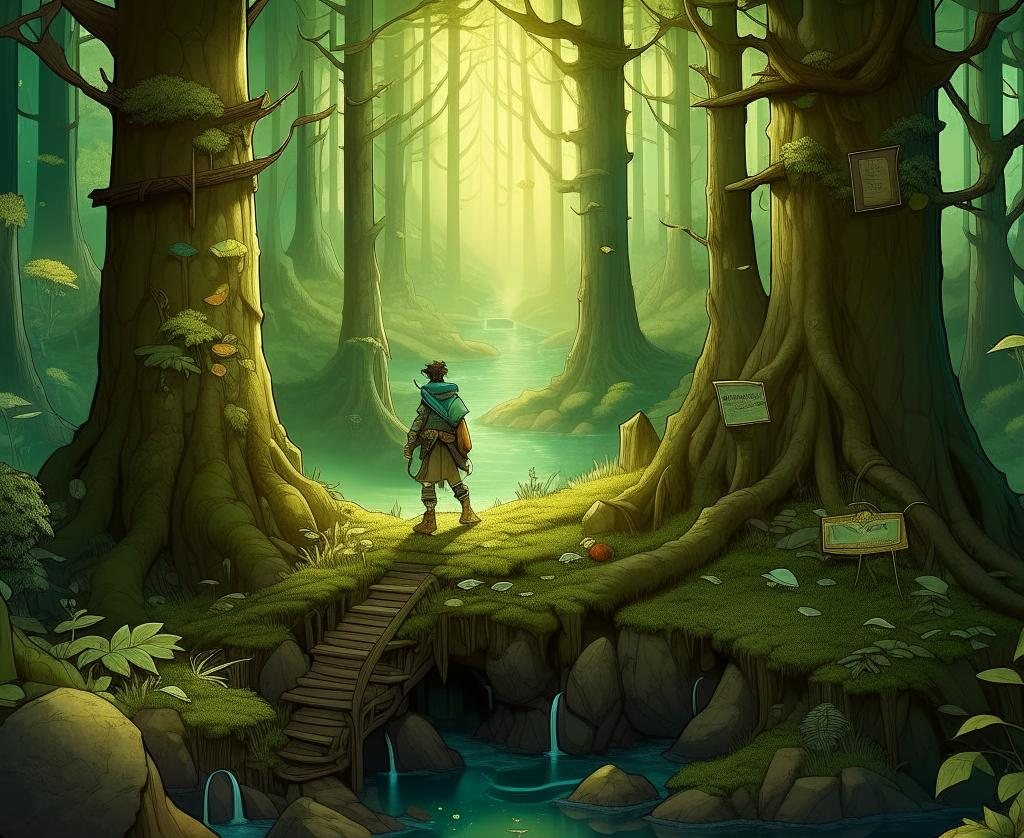 3
[Speaker Notes: Многие из нас приходили на проекты или принимали проект от других команд для его развития в тестировании.
И всегда стоит вопрос – с какой стороны  подойти для работы с ним.

Давайте рассмотрим этот процесс от лица нашего героя тестировщика, которого зовут Шварц. 

Который ищет выход из дремучего леса из нулей и единиц  в котором ему на помощь 
приходит Test Maturity Model (TMM) со своим ориентирами для поиска правильного пути.]
Методики оценки процесса тестирования
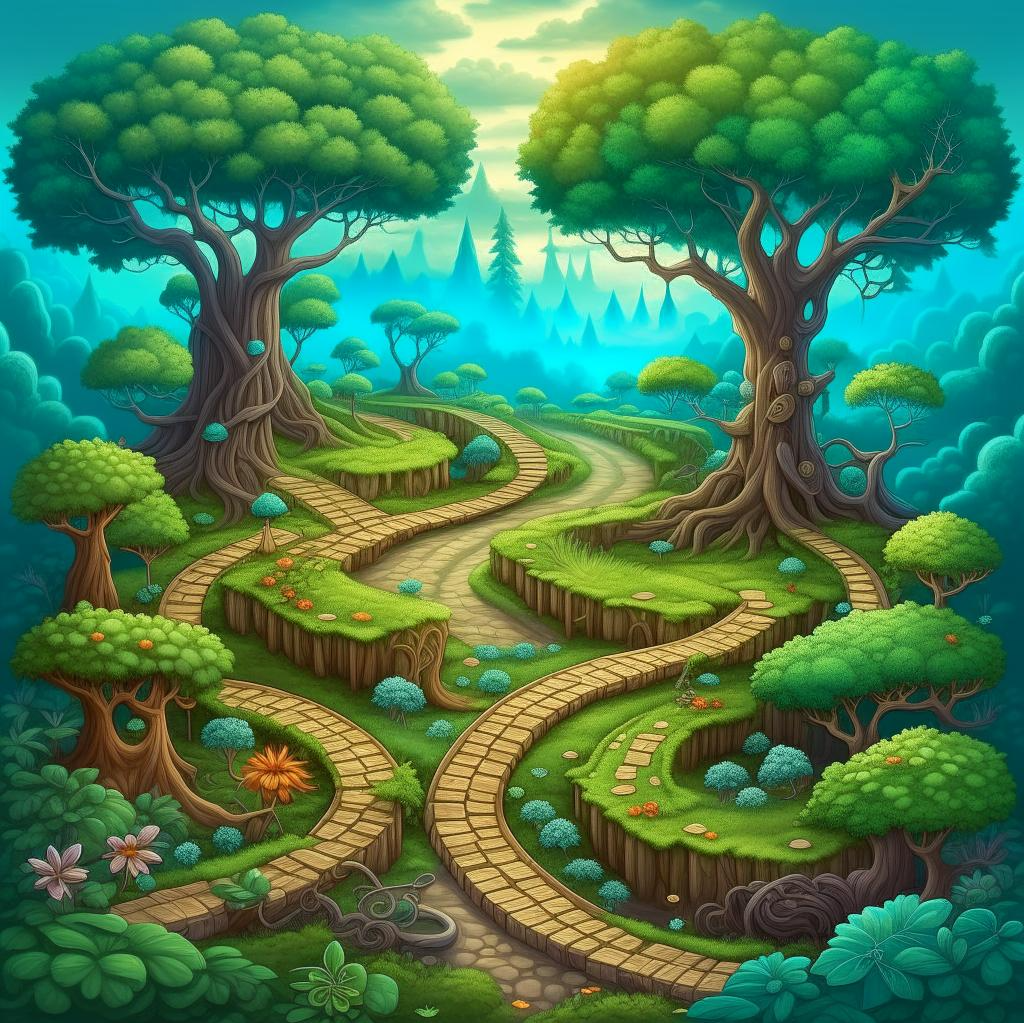 Test Maturity Model (TMM)
1
Capability Maturity Model Integration (CMMI)
2
Total Quality Management (TQM)
3
4
[Speaker Notes: И начнем мы с тезисного рассмотрение аналогов методик для оценки зрелости процесса тестирования продукта,

Первую из которых мы рассмотрим 
Test Maturity Model (TMM): в которой для тестировщиков Maturity Model   ее называют ТММi
Цель: TMM разработан для оценки и улучшения зрелости процессов тестирования в организации.
Основные аспекты: TMM предоставляет структурированный набор этапов и оценочных критериев для определения текущего уровня зрелости тестирования в организации.
Преимущества: Помогает организации систематически улучшать свои процессы тестирования, обеспечивает более надежные результаты тестирования и снижает риски.]
Методики оценки процесса тестирования
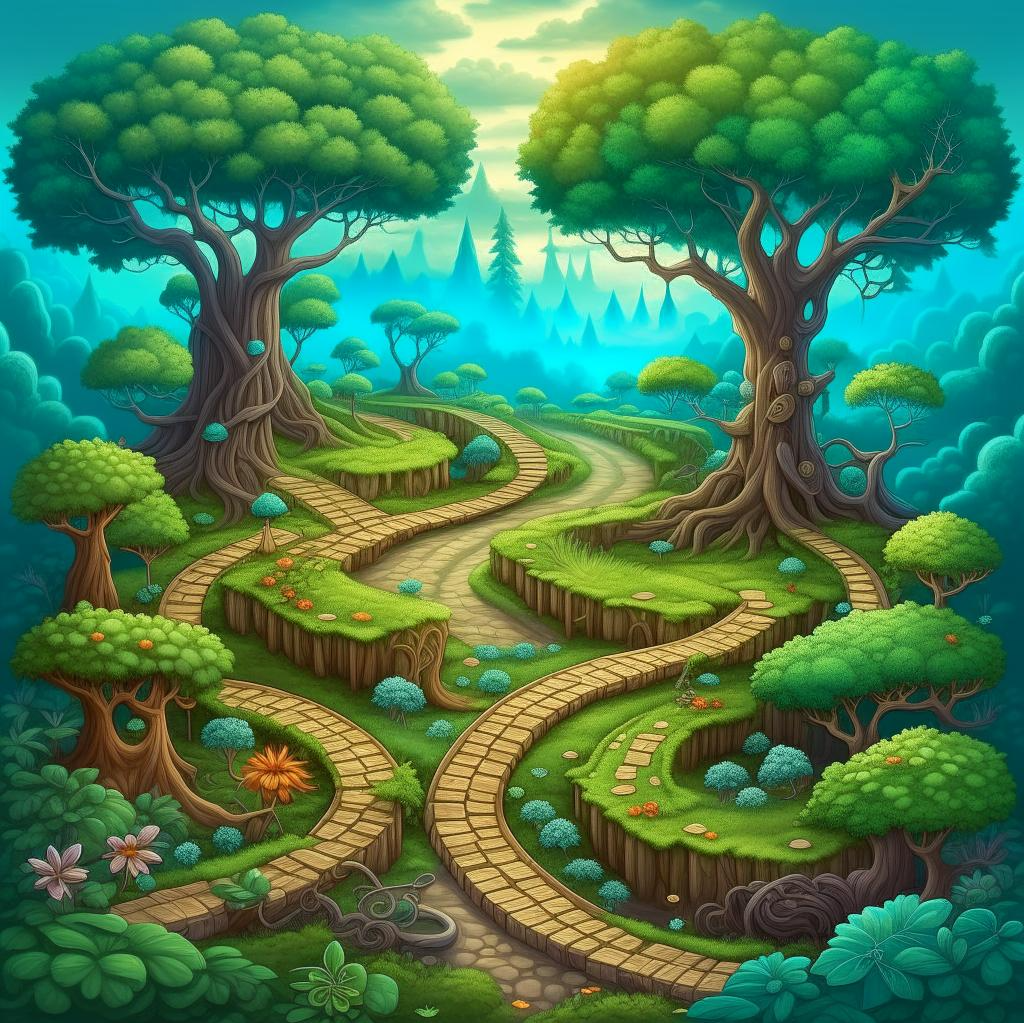 Test Maturity Model (TMM)
1
Capability Maturity Model Integration (CMMI)
2
Total Quality Management (TQM)
3
5
[Speaker Notes: 2.Capability Maturity Model Integration (CMMI):
Цель: CMMI является более общей методикой, охватывающей все аспекты разработки и управления процессами, включая тестирование.
Основные аспекты: CMMI предоставляет модель зрелости процессов с несколькими уровнями, от определенности до оптимизации. Она позволяет оценить, как организация выполняет свои процессы и как их улучшить.
Преимущества: CMMI способствует интеграции всех процессов в организации, включая тестирование, и помогает достичь более высокого уровня качества и эффективности.]
Методики оценки процесса тестирования
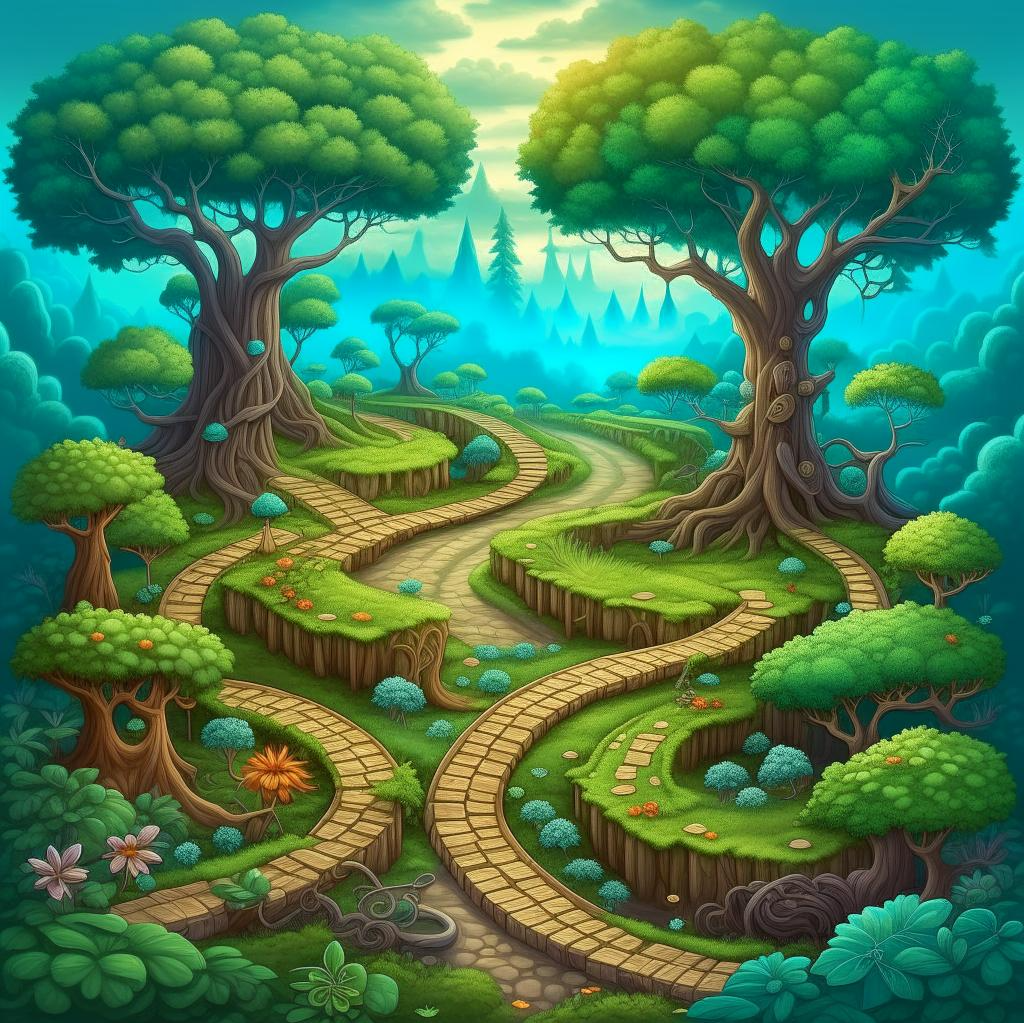 Test Maturity Model (TMM)
1
Capability Maturity Model Integration (CMMI)
2
Total Quality Management (TQM)
3
6
[Speaker Notes: 3. Total Quality Management (TQM):
Цель: TQM ориентирована на общее управление качеством в организации, включая тестирование как один из ключевых элементов.
Основные аспекты: TQM включает в себя философию управления, методы улучшения качества, и акцент на вовлечении всех сотрудников в улучшение качества.
Преимущества: Помогает создать культуру качества в организации, что может привести к более эффективному тестированию продукта и улучшению его качества.

Выбор между Test Maturity Model (TMM), Total Quality Management (TQM) и Capability Maturity Model Integration (CMMI) зависит от конкретных потребностей и целей вашей организации. 
Ни одна из этих методик не является лучше или хуже другой; они просто ориентированы на разные аспекты управления качеством и зрелостью процессов.
 Вот некоторые соображения, почему стоит использовать TMM в определенных ситуациях]
Почемустоит выбрать Test Maturity Model (TMM)?
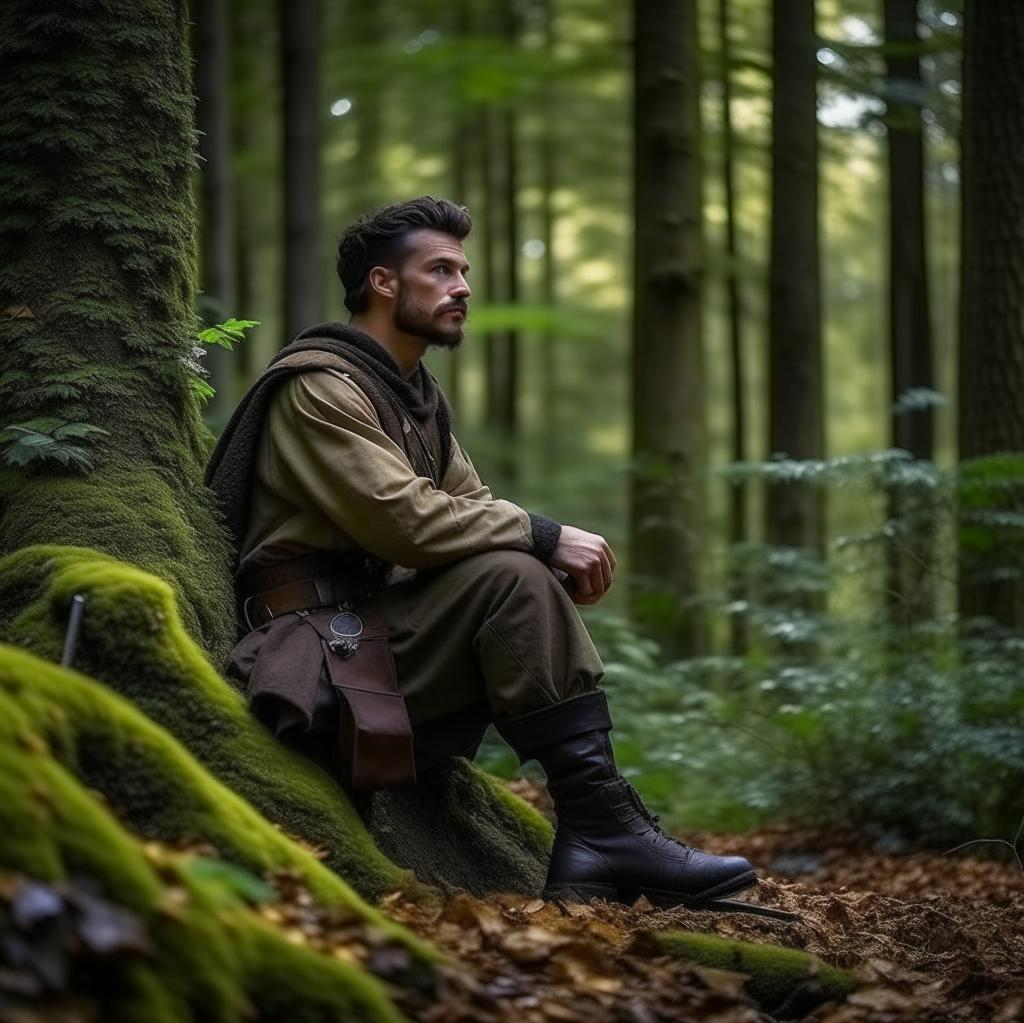 7
[Speaker Notes: Мы видим, что Шварц оказался на перепутье и задумался над выбором оценки зрелости проекта.
 
Больший интерес у него вызвал Test Maturity Model (TMM).
На первый взгляд он подумал, что TMM расшифровывается как Так Много Мороки, 

Но на самом деле TMM – система оценки и улучшения процессов тестирования, Данная методика помогает нам1.определить текущий уровень зрелости продукта, 
2.стандартизирует практики, 
3.позволяет управлять рисками и повышать качество продукта. 

Рассмотрим ее основные преимущества.]
Преимущества Test Maturity Model
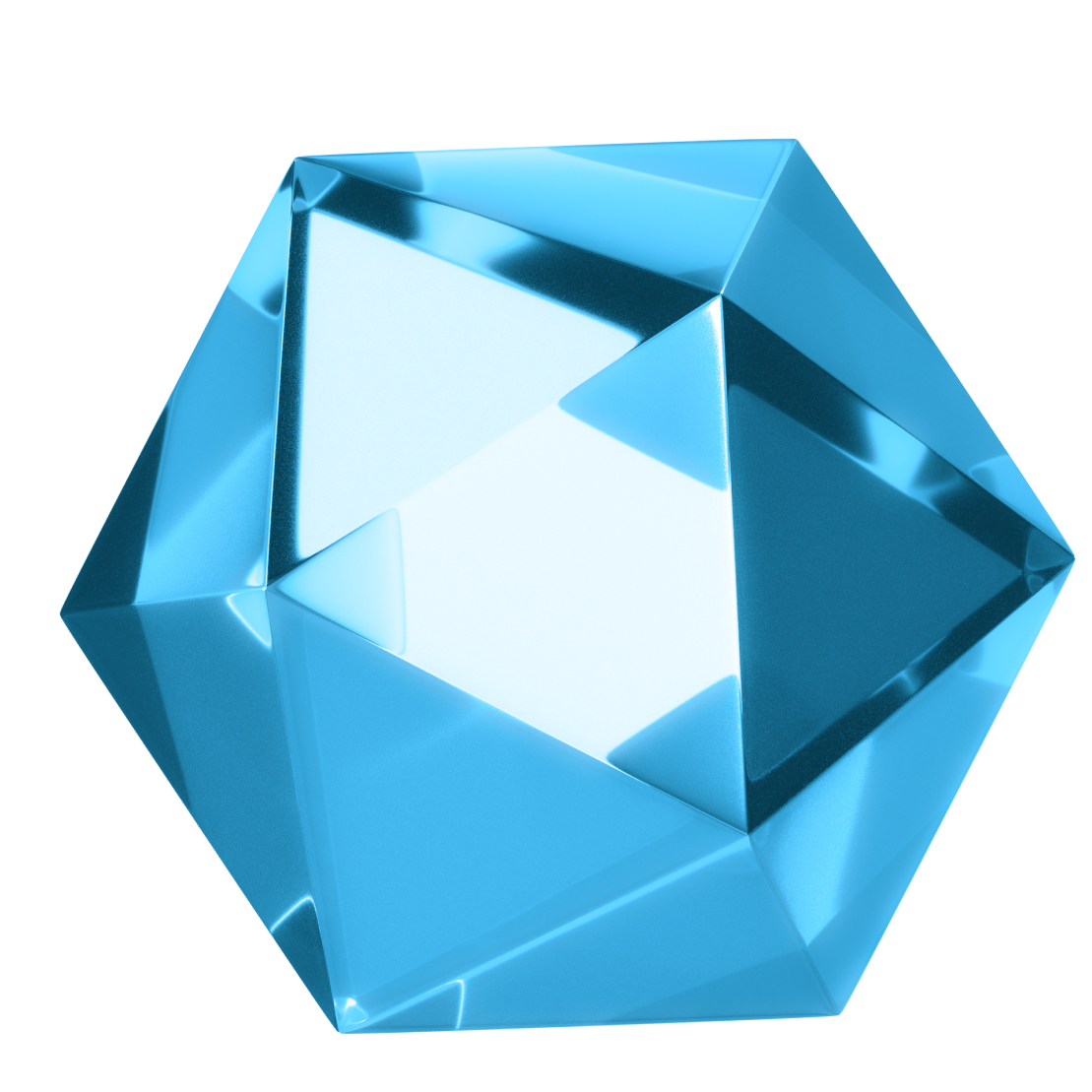 1
Специализация в тестировании
2
Фокус на зрелости тестирования
3
Простота и быстрота тестирования
8
[Speaker Notes: 1.Первое преимущество это
Специализация в тестировании: TMM разработан специально для оценки и улучшения зрелости процессов тестирования. Если ваша организация сосредотачивается на тестировании как на ключевом элементе управления качеством, то TMM может предоставить более специфические рекомендации и критерии для улучшения этого процесса.]
Преимущества Test Maturity Model
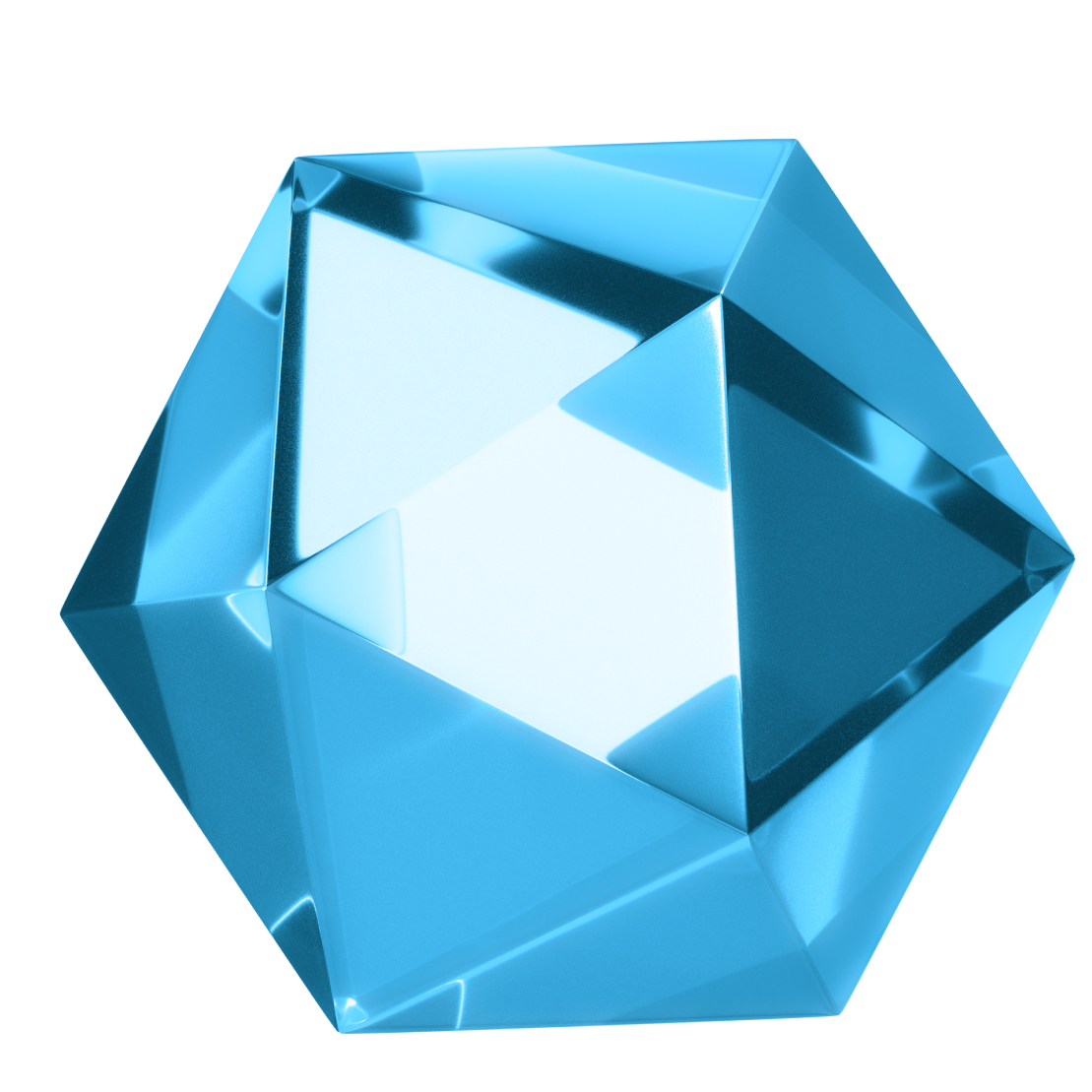 1
Специализация в тестировании
2
Фокус на зрелости тестирования
3
Простота и быстрота тестирования
9
[Speaker Notes: 2.Фокус на зрелости тестирования: TMM фокусируется исключительно на уровне зрелости процессов тестирования]
Преимущества Test Maturity Model
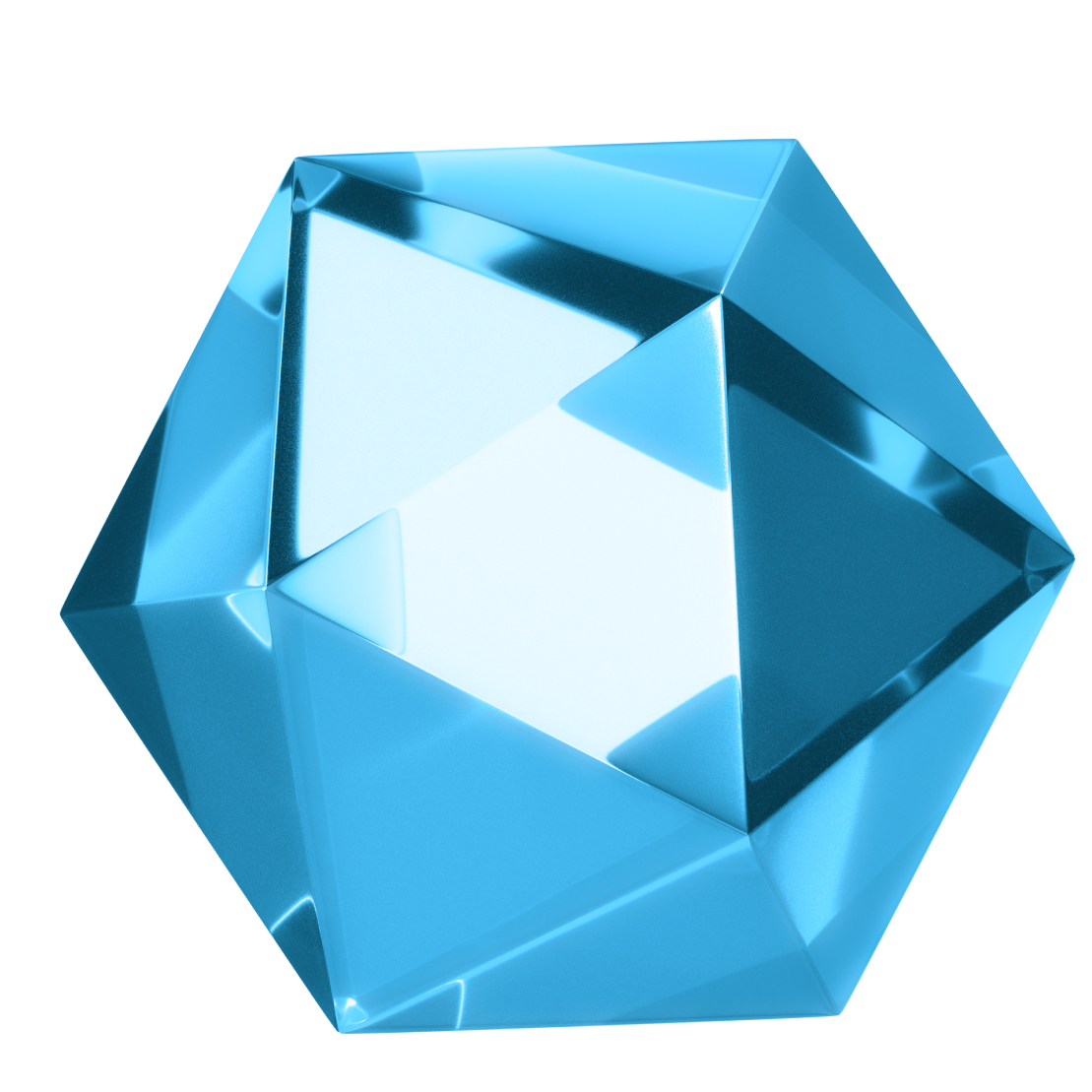 1
Специализация в тестировании
2
Фокус на зрелости тестирования
3
Простота и быстрота тестирования
10
[Speaker Notes: 3.Простота и быстрота внедрения: TMM может быть более простым и быстрым внедрением по сравнению с CMMI и TQM, которые могут потребовать более глубоких изменений и адаптаций в организации. Если у вас ограничены ресурсы или вы хотите быстро начать улучшать процессы тестирования, TMM может быть более легким для его применения.]
Основные характеристики TMM
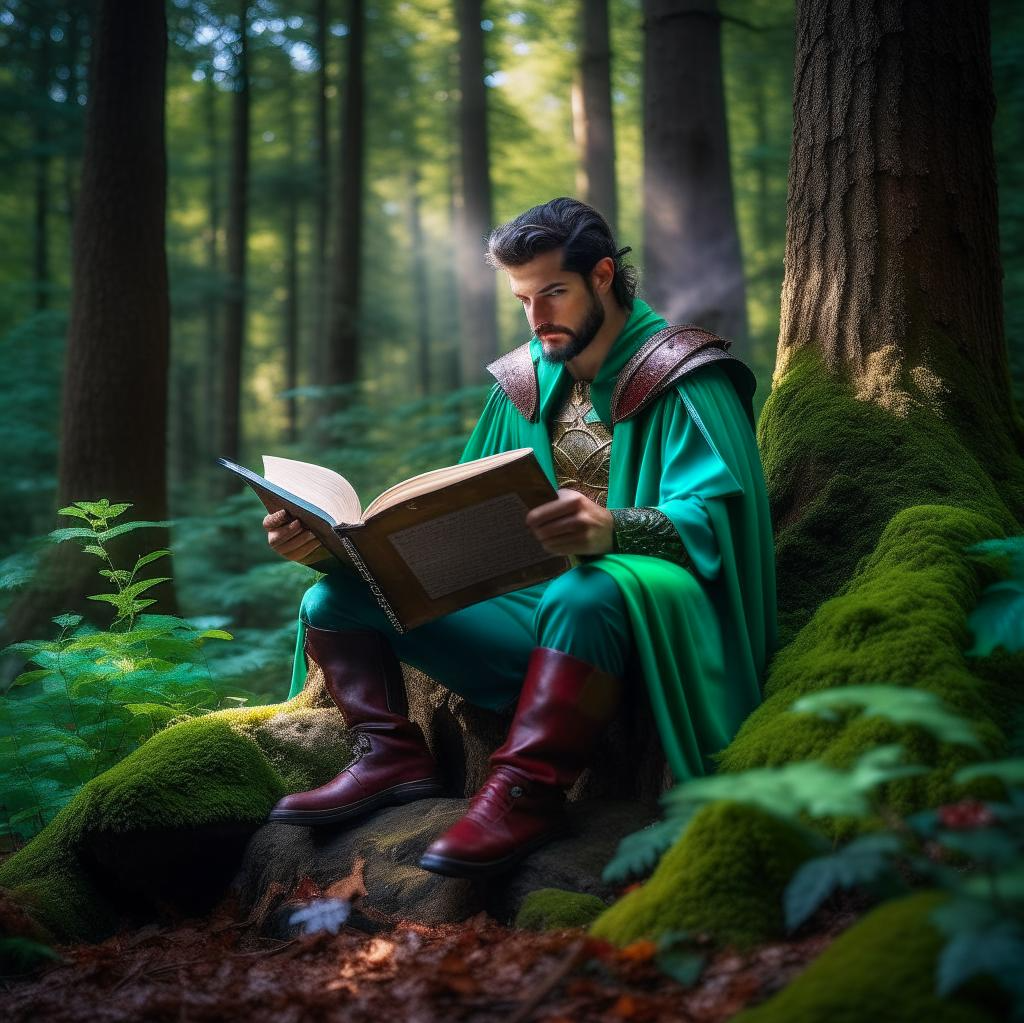 11
[Speaker Notes: Шварц убедился в правильности своего выбора и стал изучать основные характеристики TMM]
Уровни зрелости Test Maturity Model (TMM)
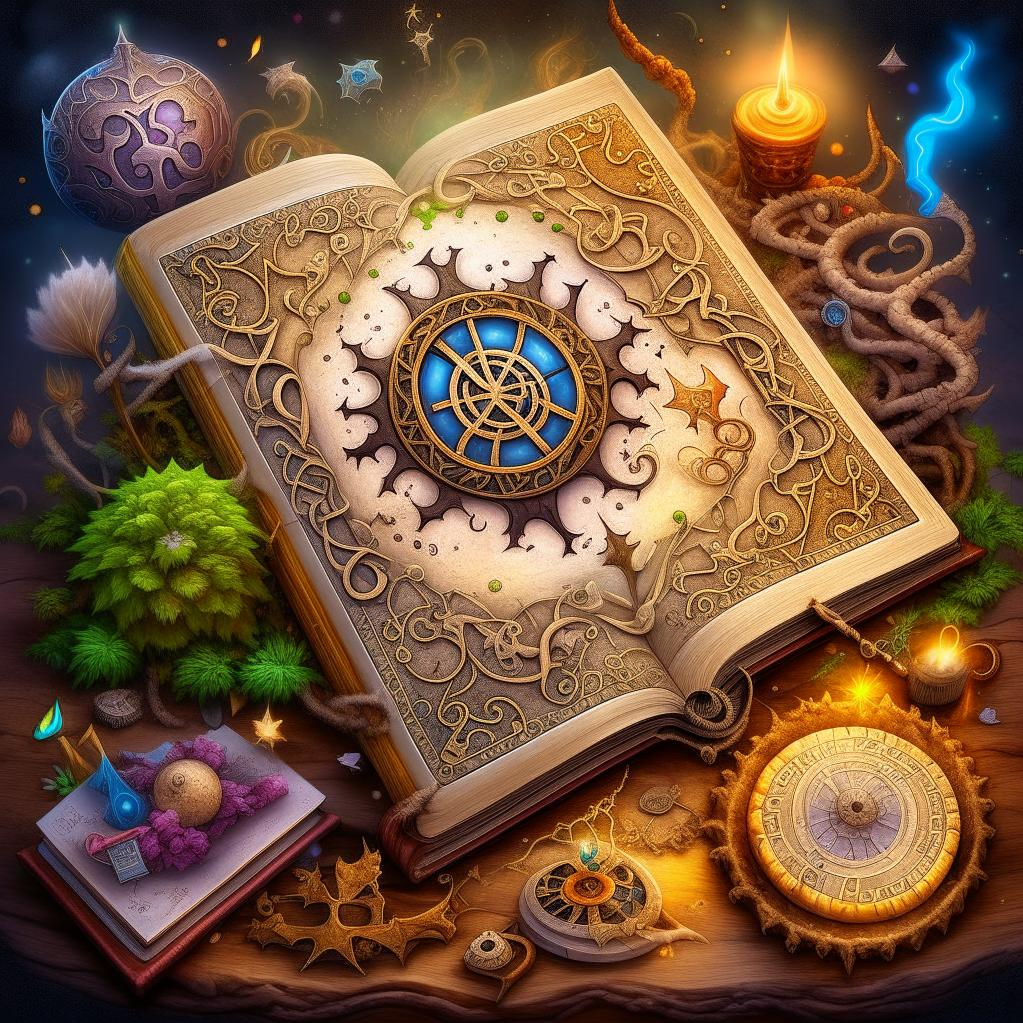 12
[Speaker Notes: Как в старой доброй игре Герои Меча и Магии, так и в мире разработки ПО, нашему герою нужна хорошая стратегия, чтобы покорить все уровни сложности. 
Test Maturity Model - это как карта всех заклинаний для тестировщика, позволяющая поднять свой уровень и перейти к более сложным задачам! Уровни Зрелости можно сравнить с испытаниями, с которыми справиться не так просто.]
Уровни зрелости процессов тестирования в организации
1. Начальный (Initial)
2. Повторяемый (Repeatable
3. Определенный (Defined)
4. Управляемый (Managed)
5.Оптимизированный (Optimizing)
Характеристики
Нет определенности для старта и завершения тестирования
Процессы тестирования не организованы и не структурированы.
Тестирование выполняется спонтанно и нерегулярно.
Отсутствие определенных стандартов и методологий тестирования.
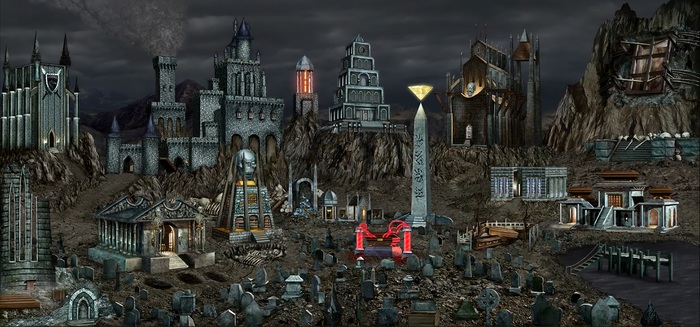 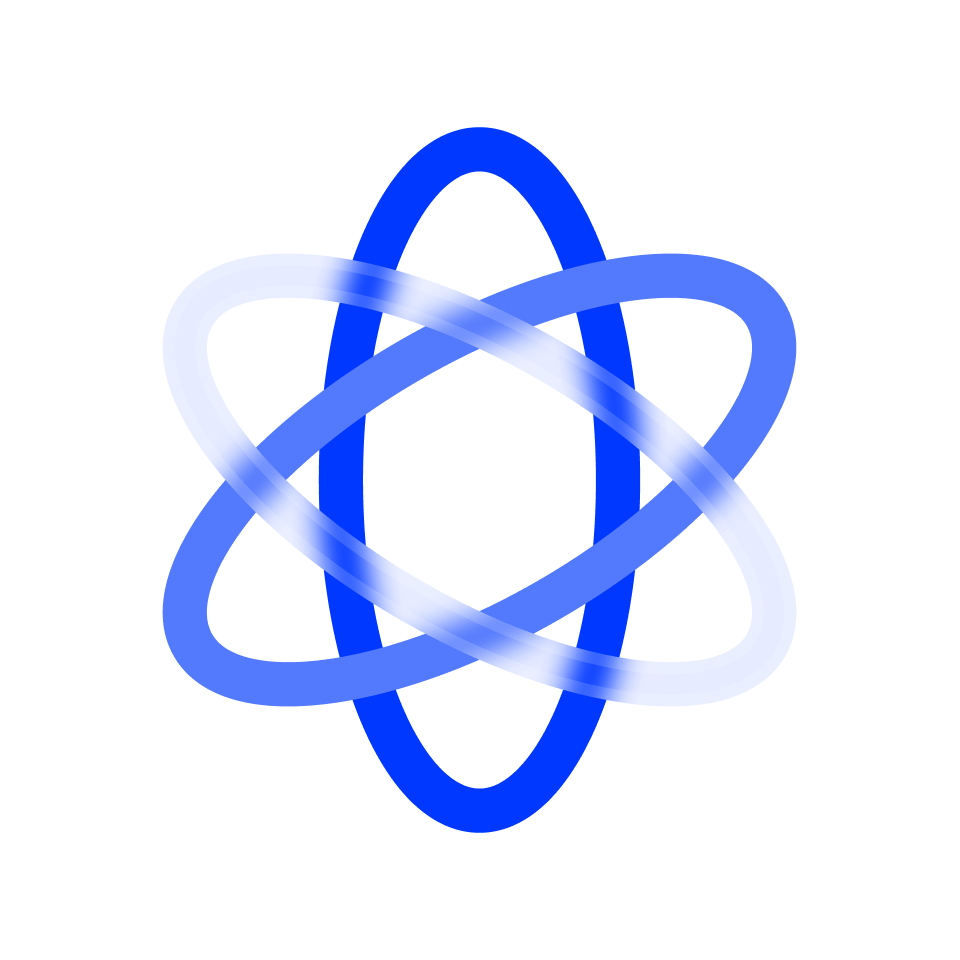 Примеры
Тестирование выполняется без плана или методологии.
Нет установленных процедур для обнаружения, документирования и отслеживания дефектов.
Тестирование проводится случайно и на усмотрение исполнителей.
Проблемы
Высокая вероятность упущения дефектов
Низкая предсказуемость и неконсистентность результатов тестирования
13
[Speaker Notes: На Начальном уровне, наш герой делает первые шаги в мире тестирования. Ему встречается замок с хаотичными процессами.

Уровень 1: Начальный (Initial):
Характеристики:
	Нет определенности для старта и завершения тестирования
Процессы тестирования не организованы и не структурированы.
Тестирование выполняется спонтанно и нерегулярно.
Отсутствие определенных стандартов и методологий тестирования.
Проблемы:
Высокая вероятность упущения дефектов.
Низкая предсказуемость и неконсистентность результатов тестирования.

Примеры:
Тестирование выполняется без плана или методологии.
Нет установленных процедур для обнаружения, документирования и отслеживания дефектов.
Тестирование проводится случайно и на усмотрение исполнителей.


Шварц осваивает базовые приемы, обучается распознавать первобытные дефекты и предвидеть баги.]
Уровни зрелости процессов тестирования в организации
1. Начальный (Initial)
2. Повторяемый (Repeatable
3. Определенный (Defined)
4. Управляемый (Managed)
5.Оптимизированный (Optimizing)
Характеристики
Определенные процессы тестирования начинают разрабатываться.
Определены базовые стандарты и процедуры для тестирования.
Тестирование начинает выполняться более систематически и регулярно.
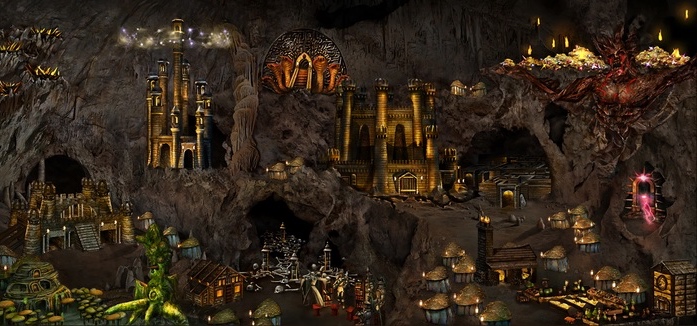 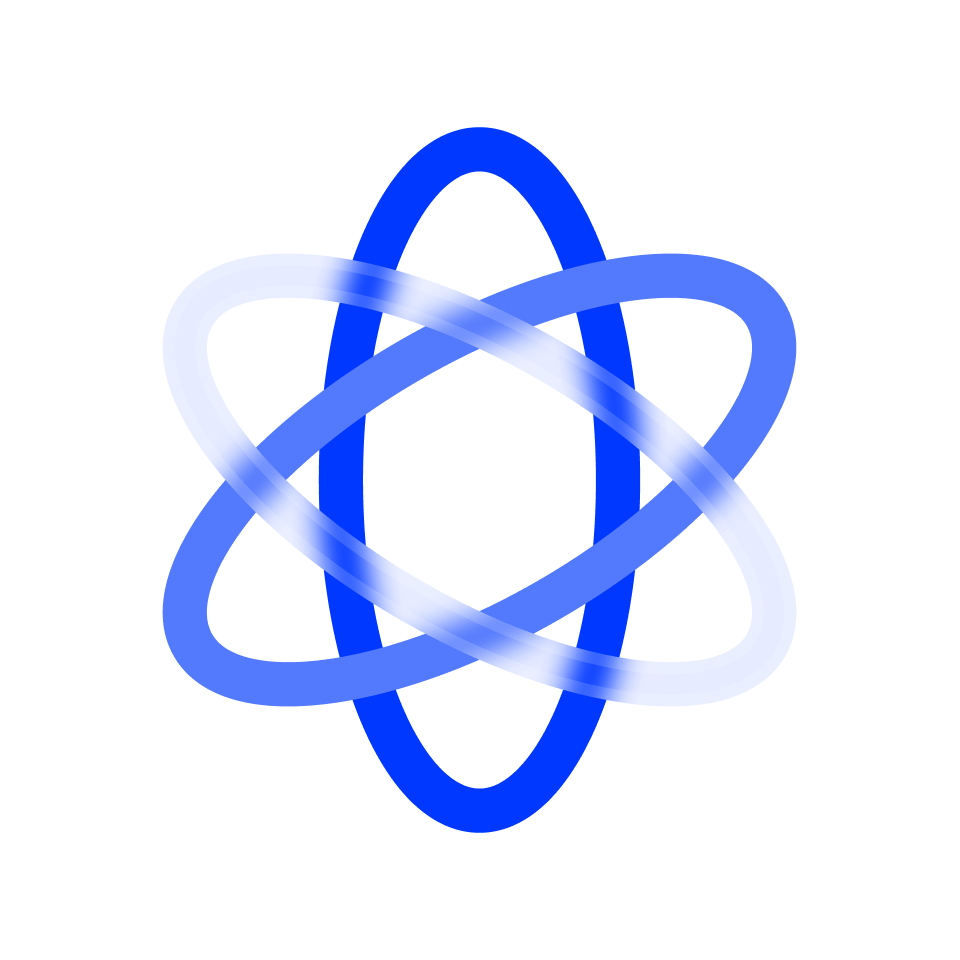 Примеры
Есть документированный план тестирования для каждого проекта.
Тест-кейсы и процедуры тестирования разрабатываются и используются на основе установленных стандартов.
Тестирование выполняется систематически для каждого релиза.
Преимущества
Улучшенная предсказуемость результатов тестирования.
Более эффективное управление рисками в тестировании.
14
[Speaker Notes: Далее Шварц встречает на своем пути Замок с названием Темницы. Эти крепкие стены казались неприступными, но Шварц знал, что внутри скрыты ответы. 

Уровень 2: Повторяемый (Repeatable):
Характеристики:
Определенные процессы тестирования начинают разрабатываться.
Определены базовые стандарты и процедуры для тестирования.
Тестирование начинает выполняться более систематически и регулярно.
Преимущества:
Улучшенная предсказуемость результатов тестирования.
Более эффективное управление рисками в тестировании.

Примеры:
Есть документированный план тестирования для каждого проекта.
Тест-кейсы и процедуры тестирования разрабатываются и используются на основе установленных стандартов.
Тестирование выполняется систематически для каждого релиза.

Здесь он освоил искусство повторяемости, словно замысловатые заклинания, требующие точности. 
Шварц начал постигать, что качество тестирования – ключ к успешной битве.]
Уровни зрелости процессов тестирования в организации
1. Начальный (Initial)
2. Повторяемый (Repeatable
3. Определенный (Defined)
4. Управляемый (Managed)
5.Оптимизированный (Optimizing)
Характеристики
Определены детальные процессы тестирования с учетом всех требований
Используются стандартизированные методологии и инструменты для тестирования.
Процессы тестирования документированы и широко известны в компании
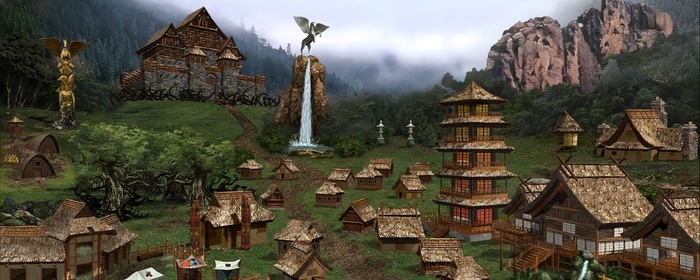 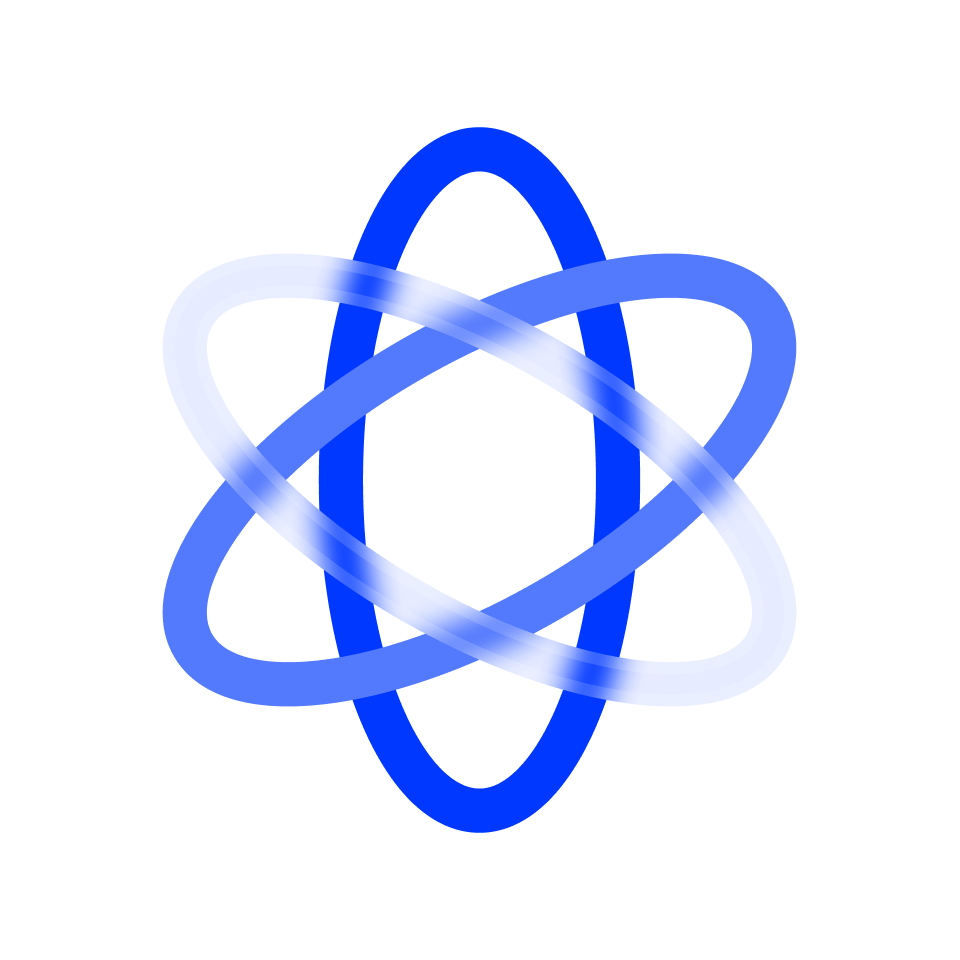 Примеры
Вся процедура тестирования документирована, включая процессы выбора тест-кейсов, выполнения тестирования и отчетности.
Используются стандартизированные методологии, такие как Agile, Scrum, или Waterfall, адаптированные к требованиям тестирования.
Есть назначенные роли и ответственные лица для управления и выполнения тестирования.
Преимущества
Высокая эффективность тестирования и управление качеством.
Снижение рисков в процессе разработки
15
[Speaker Notes: Третьей остановкой на пути героя стал Замок Оплот. Его башни возвышались, как стражи надежности, а стены крепки, словно древние арканы. Здесь начинался новый этап.

3.Определенный (Defined):
Характеристики:
Определены детальные процессы тестирования с учетом требований организации.
Используются стандартизированные методологии и инструменты для тестирования.
Процессы тестирования документированы и широко известны в организации.
Преимущества:
Высокая эффективность тестирования и управление качеством.
Снижение рисков в процессе разработки.

Примеры:
Вся процедура тестирования документирована, включая процессы выбора тест-кейсов, выполнения тестирования и отчетности.
Используются стандартизированные методологии, такие как Agile, Scrum, или Waterfall, адаптированные к требованиям тестирования.
Есть назначенные роли и ответственные лица для управления и выполнения тестирования.

В этом оплоте, Шварц понял, что важно уметь тщательно проверять сложные системы, как великий стратег. 
Здесь он научился разгадывать даже самые изощренные тайны кода.]
Уровни зрелости процессов тестирования в организации
1. Начальный (Initial)
2. Повторяемый (Repeatable
3. Определенный (Defined)
4. Управляемый (Managed)
5.Оптимизированный (Optimizing)
Характеристики
Процессы тестирования подвергаются мониторингу и управлению
Уровень качества в тестировании измеряется и анализируется систематически
Принимаются меры для улучшения и оптимизации процессов тестирования
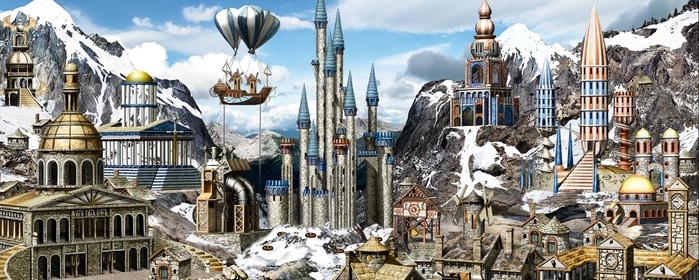 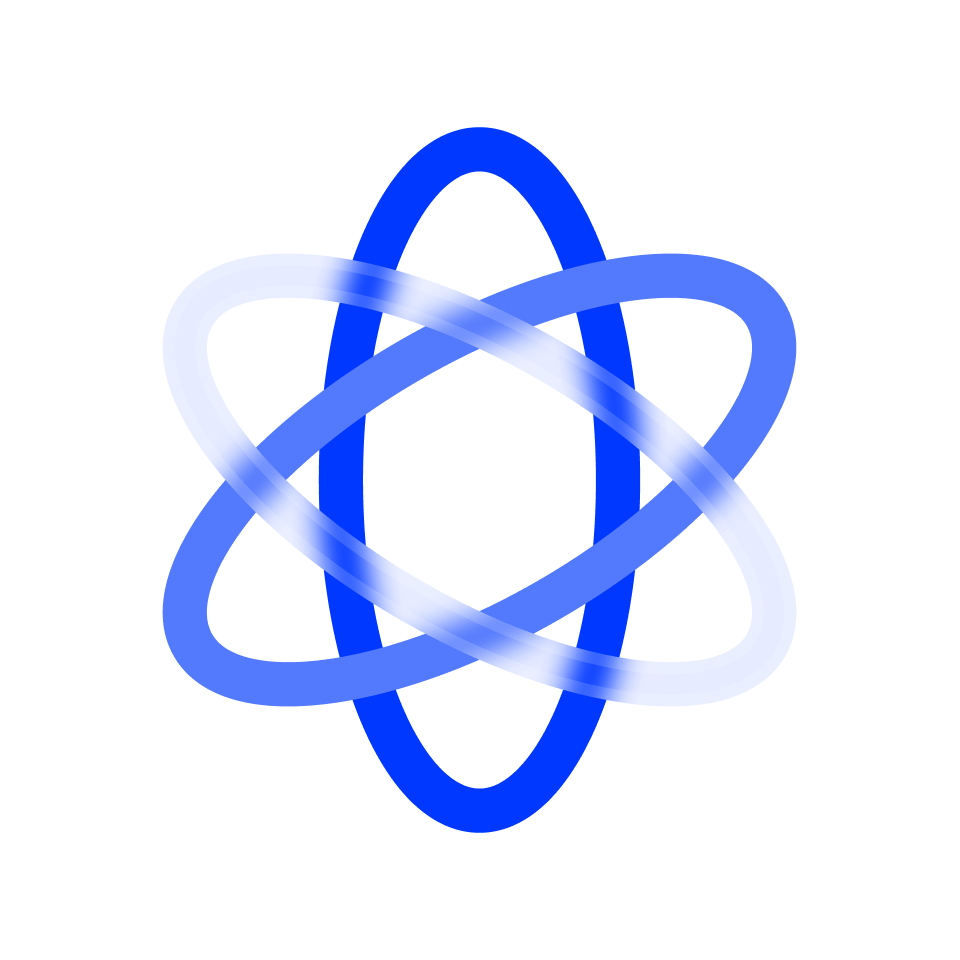 Примеры
Есть система мониторинга качества тестирования с использованием мет-рик, таких как покрытие тестами и эффективность обнаружения дефектов
Производится анализ и управление рисками, связанными с тестированием, и внесение корректировок в план тестирования
Управленческая поддержка и понимание важности тестирования выражается через выделение ресурсов и бюджета
Преимущества
Более эффективное управление проектами и ресурсами в тестировании
Постоянное совершенствование процессов
16
[Speaker Notes: Далее героя ждала Башня, словно амфитеатр великих испытаний. Здесь каждый блок кода был как камень в зловещей башне.

на уровне 4: Управляемый (Managed):
Характеристики:
Процессы тестирования подвергаются мониторингу и управлению.
Уровень качества в тестировании измеряется и анализируется систематически.
Принимаются меры для улучшения и оптимизации процессов тестирования.
Преимущества:
Более эффективное управление проектами и ресурсами в тестировании.
Постоянное совершенствование процессов.

Примеры:
Есть система мониторинга качества тестирования с использованием метрик, таких как покрытие тестами и эффективность обнаружения дефектов.
Производится анализ и управление рисками, связанными с тестированием, и внесение корректировок в план тестирования.
Управленческая поддержка и понимание важности тестирования выражается через выделение ресурсов и бюджета.

В этом этапе, Шварц освоил искусство оптимизации, словно волшебный свиток, призванный сделать битву эффективнее. 
Он понял, что улучшение процессов – ключ к победам.]
Уровни зрелости процессов тестирования в организации
1. Начальный (Initial)
2. Повторяемый (Repeatable
3. Определенный (Defined)
4. Управляемый (Managed)
5.Оптимизированный (Optimizing)
Характеристики
Процессы тестирования постоянно оптимизируются и совершенствуются
Используются инновационные методы и технологии в тестировании
Культура непрерывного улучшения прочно укоренилась в организации
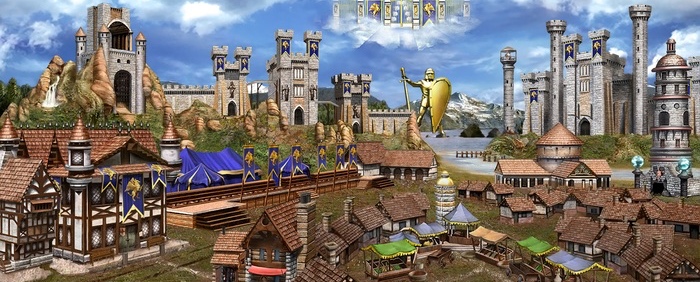 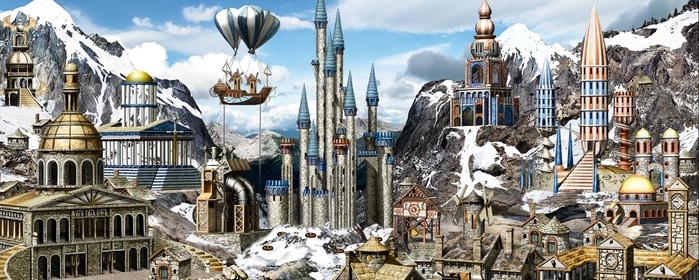 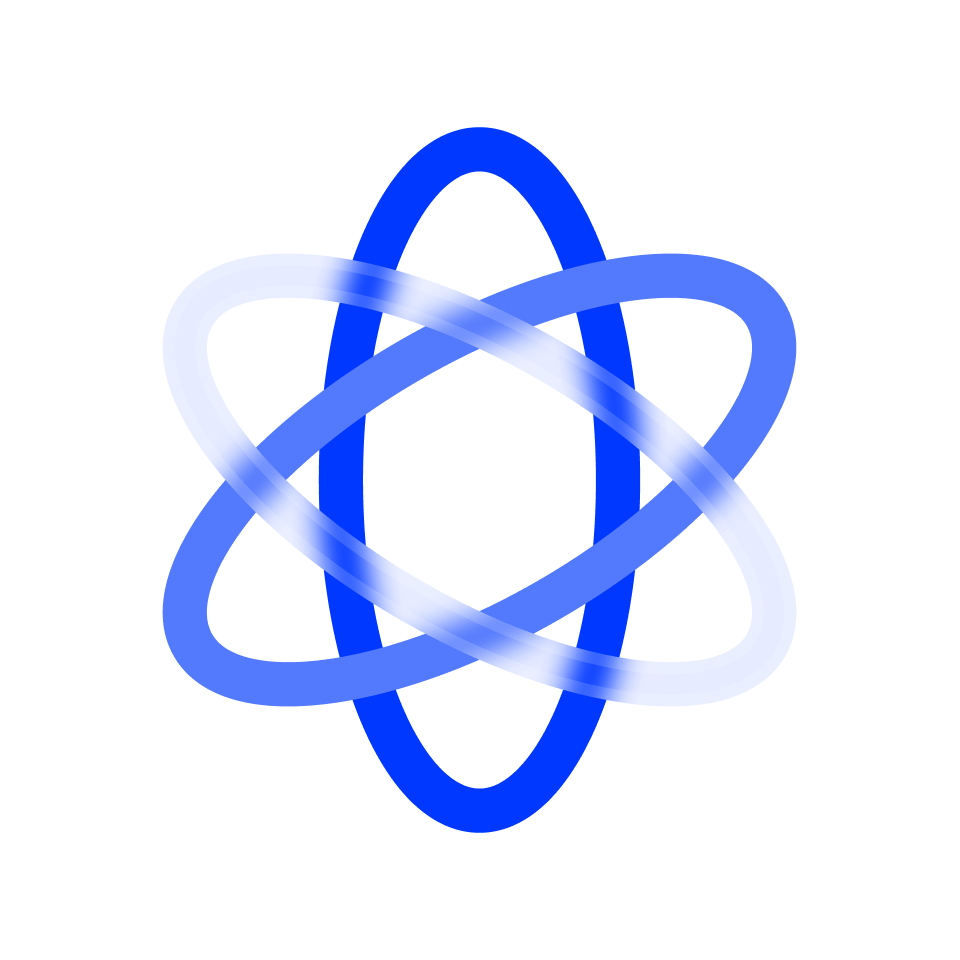 Примеры
Применяются инновационные методы и инструменты для автоматизации тестирования и улучшения производительности
В компании внедряются непрерывные улучшения на основе обратной связи и опыта предыдущих проектов
Культура непрерывного улучшения укоренилась — сотрудники поощряются к предложениям и инициативам по улучшению тестирования
Преимущества
Максимальная эффективность и качество в тестировании.
Способность быстро реагировать на изменения и вызовы в сфере тестирования.
17
[Speaker Notes: Наконец, перед ним предстала Замковая крепость. Великий финал, где все элементы его искусства слились в единое целое.

5.Оптимизированный (Optimizing):
Характеристики:
Процессы тестирования постоянно оптимизируются и совершенствуются.
Используются инновационные методы и технологии в тестировании.
Культура непрерывного улучшения прочно укоренилась в организации.
Преимущества:
Максимальная эффективность и качество в тестировании.
Способность быстро реагировать на изменения и вызовы в сфере тестирования.

Примеры:
Применяются инновационные методы и инструменты для автоматизации тестирования и улучшения производительности.
Внедряются непрерывные улучшения на основе обратной связи и опыта предыдущих проектов.
Культура непрерывного улучшения укоренилась в организации, и сотрудники поощряются к предложениям и инициативам по улучшению тестирования.

В этом последнем этапе, наш герой тестировщик стал истинным мастером тестирования. 

Определение уровня зрелости процесса тестирования помогает организации оценить, насколько их текущие процессы соответствуют стандартам и какие усилия требуются для улучшения качества и эффективности тестирования.

Целью TMM является помощь организациям двигаться от начальных, неструктурированных процессов тестирования к более зрелым, эффективным и оптимизированным методам управления качеством продукта.]
Уровни зрелости процессов тестирования в организации
1
Начальный
Процесс непредсказуемый, не контролируемый
2
Управляемый
Процессы определены, появляются в ответ на определенные события
3
Определяемый
Процессы исполняются заблаговременно
4
Измеряемый
Процессы измеряются и контролируются
5
Оптимизируемый
Фокус на совер-шенствовании процесса
18
[Speaker Notes: Давайте посмотрим еще раз на все уровни вместе и запомним их.

1.Начальный – процесс непредсказуемый, не контролируемый.
2.Управляемый – процессы определены, появляются в ответ на определенные события
3.Определяемый – процессы исполняются заблаговременно
4.Измеряемый – процессы измеряются и контролируются
5.Оптимизируемый – Фокс на совершенствование]
Принципы Test Maturity Model
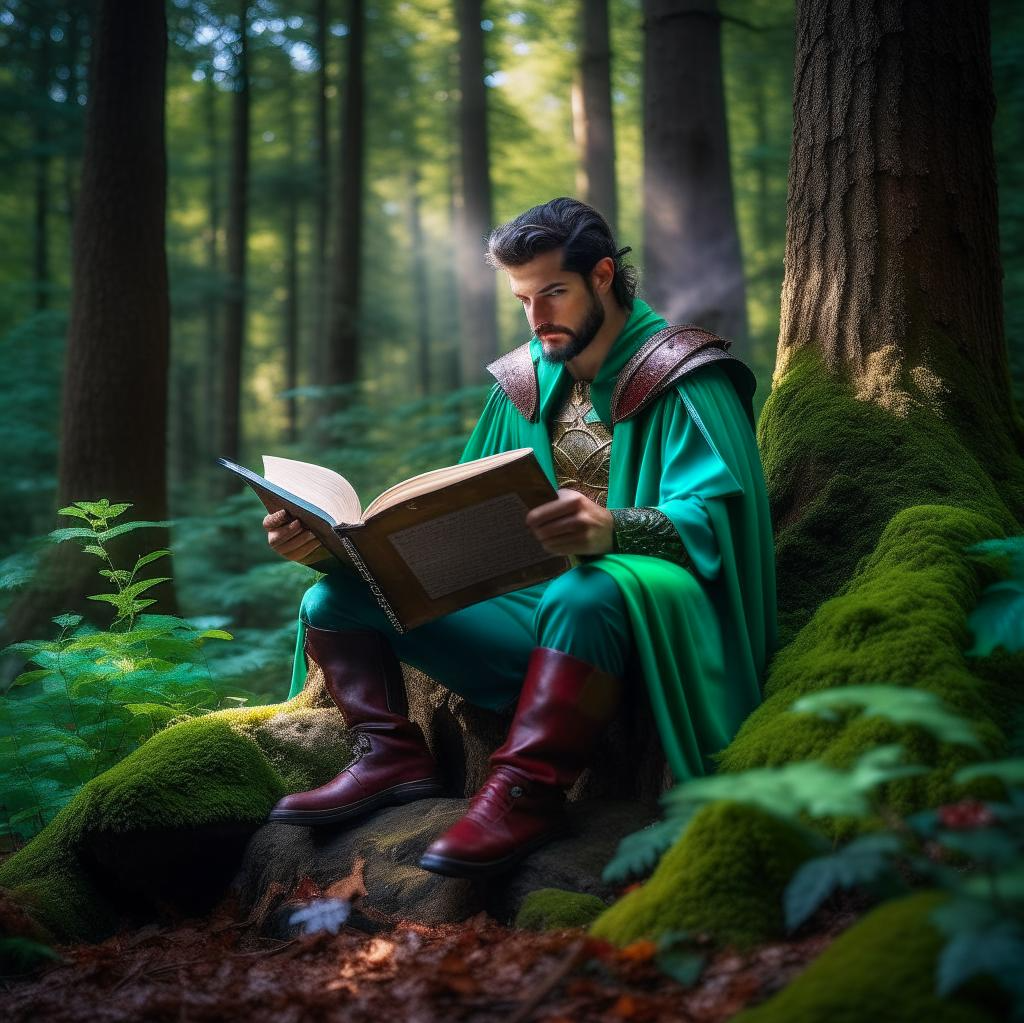 19
[Speaker Notes: Пройдя через уровни зрелости, Шварц обрел мастерство, но понял, что мастерство не есть весь путь. 
Теперь, когда мы открываем двери Принципов, начнем новую главу нашей истории и разберем их.]
Принципы Test Maturity Model
1
Оценка и улучшение
2
Процессно-ориентированный подход
3
Контроль и управление качеством
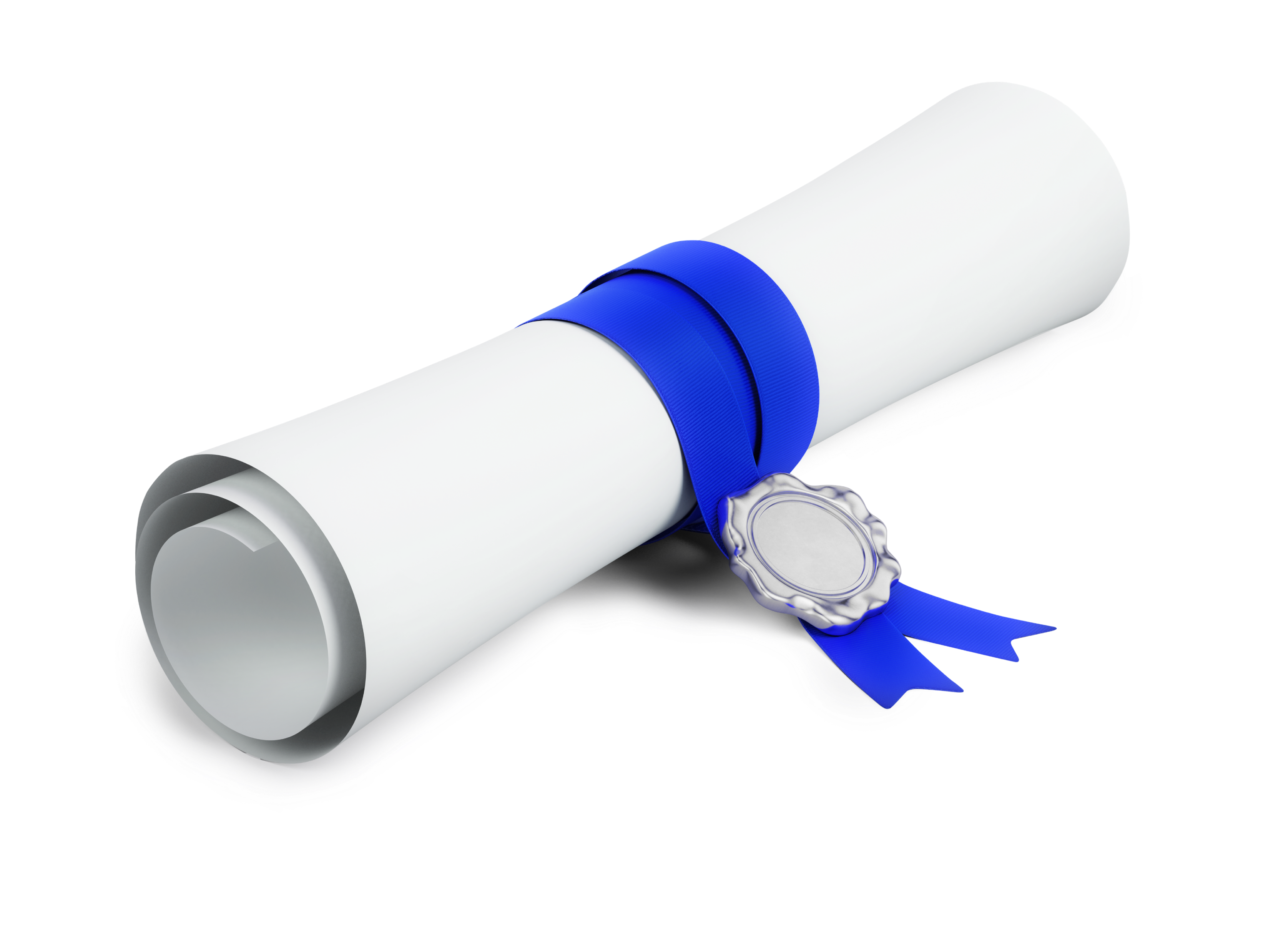 4
Коммуникация и обучение
5
Непрерывное улучшение
6
Модульность и адаптация
20
[Speaker Notes: Оценка и улучшение: TMM предоставляет оценочные критерии для каждого уровня зрелости. 
Организации могут использовать эти критерии, чтобы определить, на каком уровне зрелости они находятся в настоящее время, и определить, какие улучшения требуются для перехода на более высокий уровень.]
Принципы Test Maturity Model
1
Оценка и улучшение
2
Процессно-ориентированный подход
3
Контроль и управление качеством
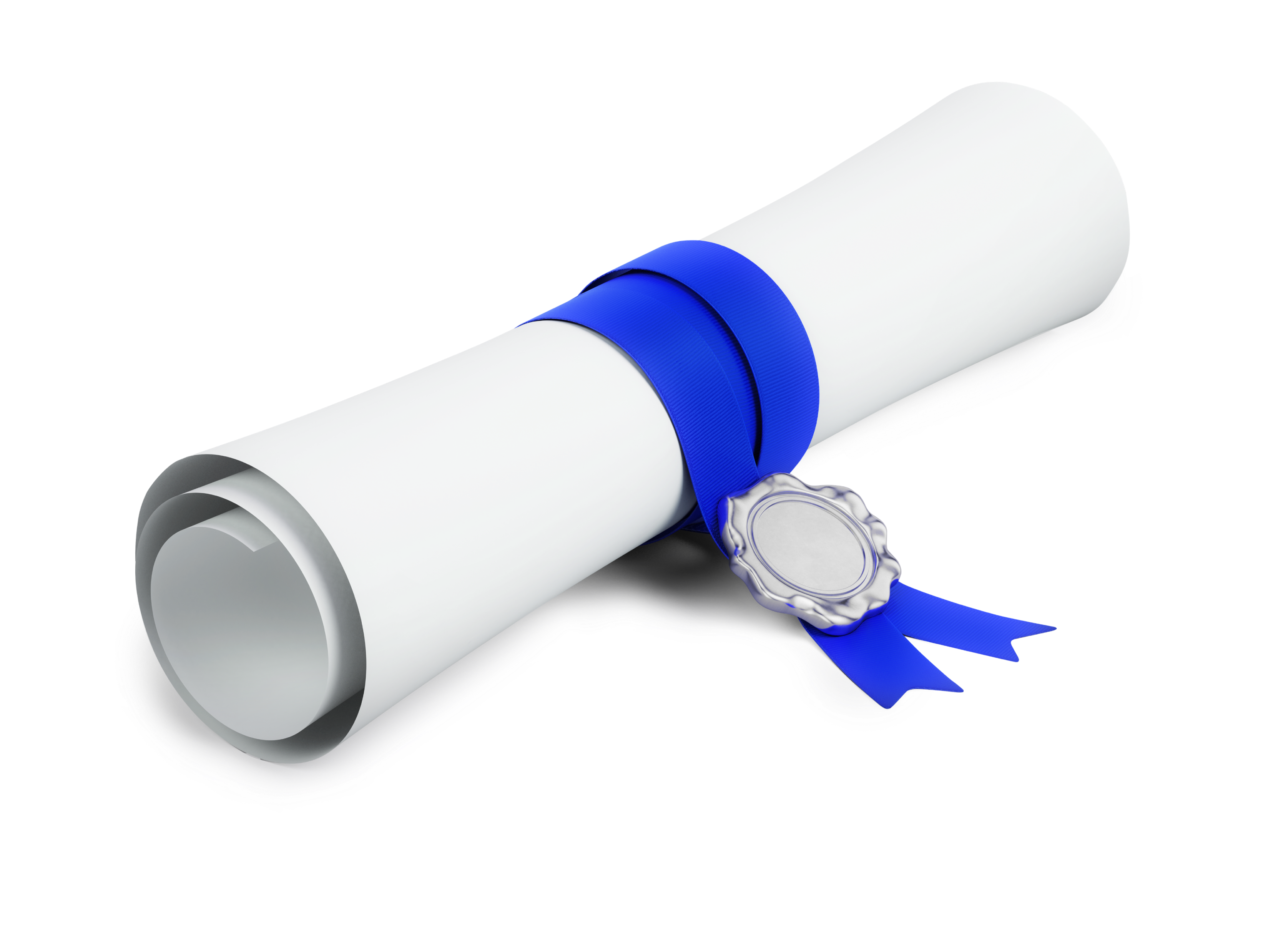 4
Коммуникация и обучение
5
Непрерывное улучшение
6
Модульность и адаптация
21
[Speaker Notes: Процессно-ориентированный подход: TMM сосредотачивается на процессах тестирования и их улучшении. 
Она помогает организации определить, как процессы влияют на качество и эффективность тестирования, и как их можно оптимизировать.]
Принципы Test Maturity Model
1
Оценка и улучшение
2
Процессно-ориентированный подход
3
Контроль и управление качеством
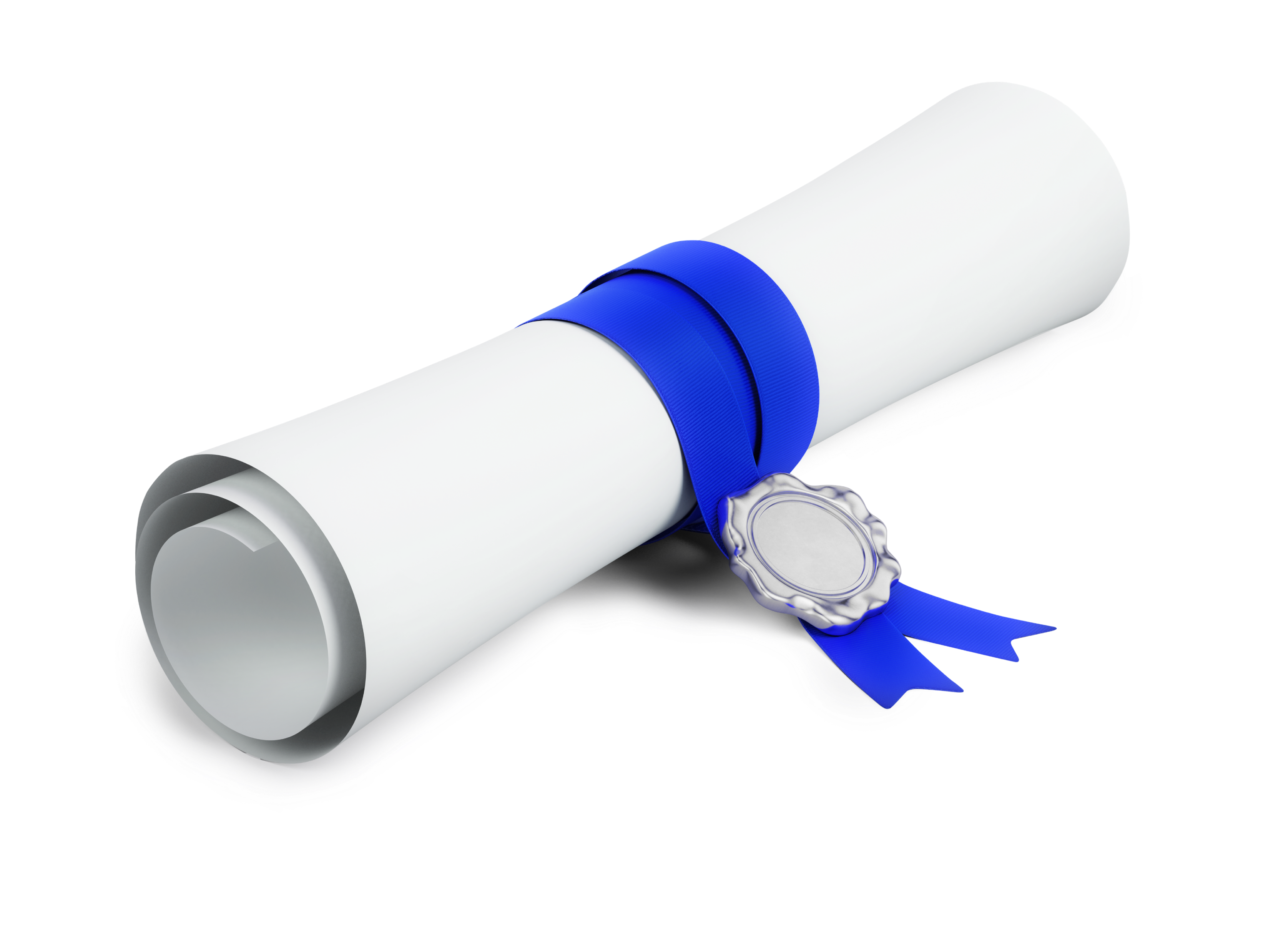 4
Коммуникация и обучение
5
Непрерывное улучшение
6
Модульность и адаптация
22
[Speaker Notes: Контроль и управление качеством: TMM способствует контролю и управлению качеством внутри процессов тестирования. 
Она помогает предсказать и управлять рисками, связанными с тестированием, и снижать вероятность возникновения дефектов.]
Принципы Test Maturity Model
1
Оценка и улучшение
2
Процессно-ориентированный подход
3
Контроль и управление качеством
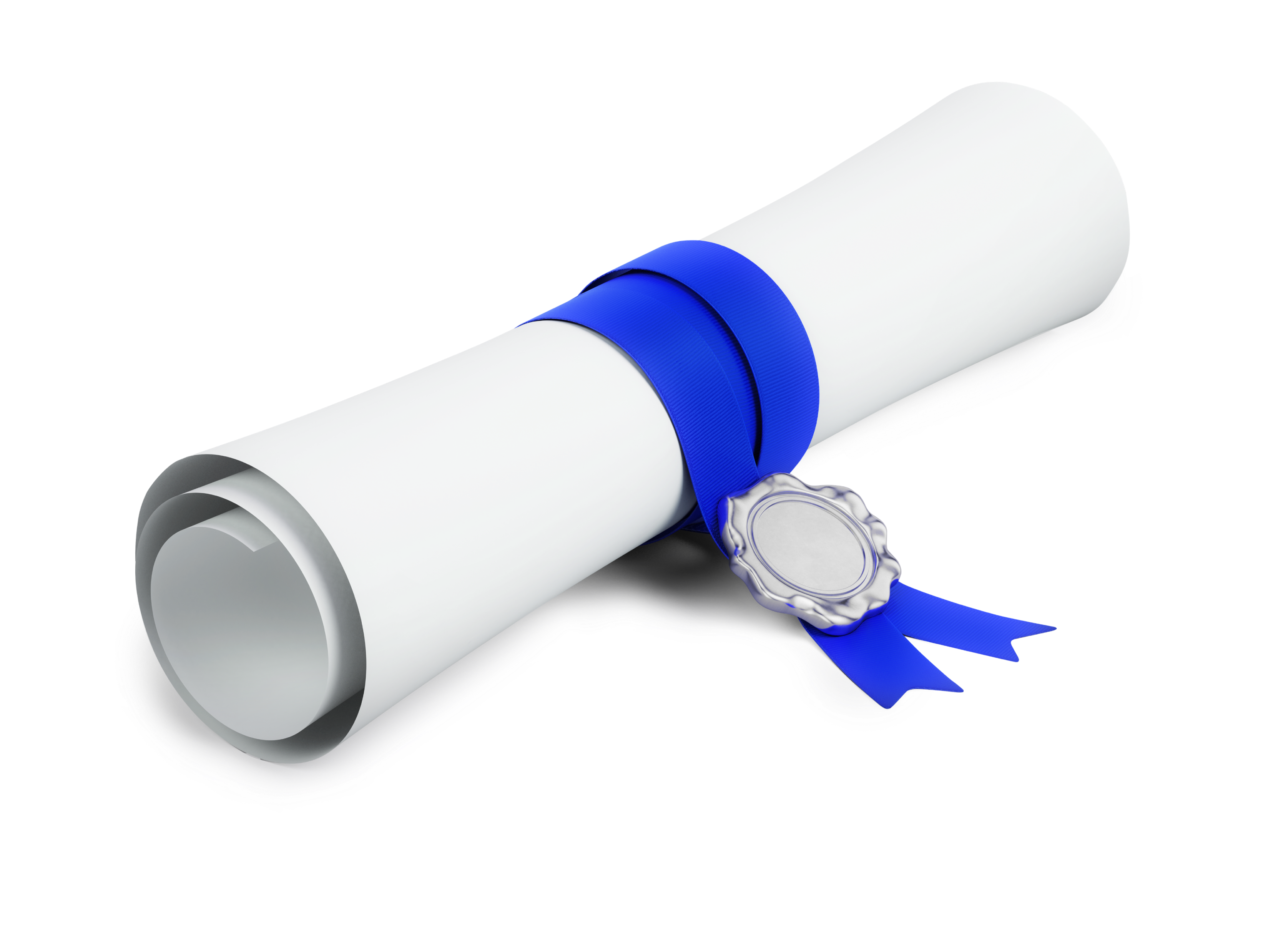 4
Коммуникация и обучение
5
Непрерывное улучшение
6
Модульность и адаптация
23
[Speaker Notes: Коммуникация и обучение: TMM подчеркивает важность коммуникации и обучения в организации. 
Она способствует совместному обучению и обмену знаний внутри команды по тестированию.]
Принципы Test Maturity Model
1
Оценка и улучшение
2
Процессно-ориентированный подход
3
Контроль и управление качеством
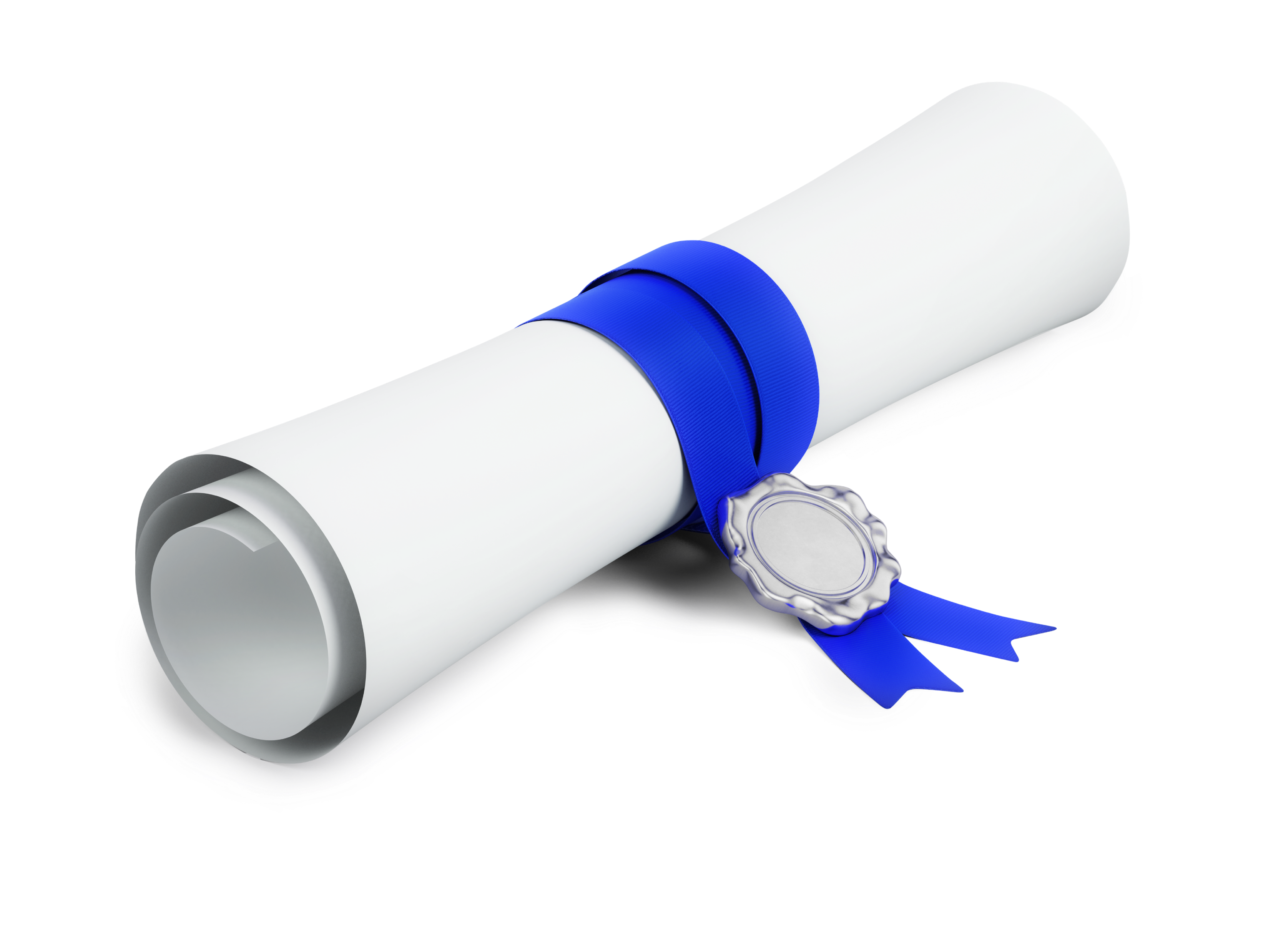 4
Коммуникация и обучение
5
Непрерывное улучшение
6
Модульность и адаптация
24
[Speaker Notes: Непрерывное улучшение: Принципы TMM ориентированы на непрерывном улучшение процессов тестирования. 
Организации, использующие TMM, стремятся постоянно повышать качество и эффективность своих процессов.


Непрерывное улучшение (Continuous Improvement) в рамках Test Maturity Model (TMM) - это один из ключевых принципов и практик, направленных на постоянное совершенствование процессов тестирования в организации. Этот принцип подразумевает, что организация всегда стремится к улучшению своих методов и практик тестирования, независимо от текущего уровня зрелости.

Основные аспекты непрерывного улучшения в TMM включают:
Постоянное изучение и анализ: Организация постоянно изучает свои процессы тестирования, анализирует результаты и определяет области, требующие улучшения. Это включает в себя мониторинг производительности, сбор метрик и обратной связи от участников процессов.
Управление изменениями: Континуальное улучшение включает в себя способность организации адаптироваться к изменениям в окружающей среде, технологии и бизнес-требованиях. Организация готова вносить изменения в свои процессы, чтобы оставаться актуальной и эффективной.
Циклические улучшения: Процесс улучшения не является одноразовым событием, а происходит циклически. Организация регулярно оценивает свои процессы, учитывает опыт предыдущих улучшений и внедряет новые изменения.
Привлечение сотрудников: Сотрудники организации активно участвуют в процессе улучшения. Они могут предлагать инициативы, делиться своим опытом и внимательно относиться к рекомендациям по улучшению.
Использование лучших практик: Организация стремится к применению лучших практик в области тестирования, основанных на опыте и знаниях индустрии. Она изучает успешные случаи и адаптирует их к своим нуждам.
Обучение и развитие: Континуальное улучшение также включает в себя обучение и развитие сотрудников, чтобы они могли эффективно применять новые методы и инструменты тестирования.]
Принципы Test Maturity Model
1
Оценка и улучшение
2
Процессно-ориентированный подход
3
Контроль и управление качеством
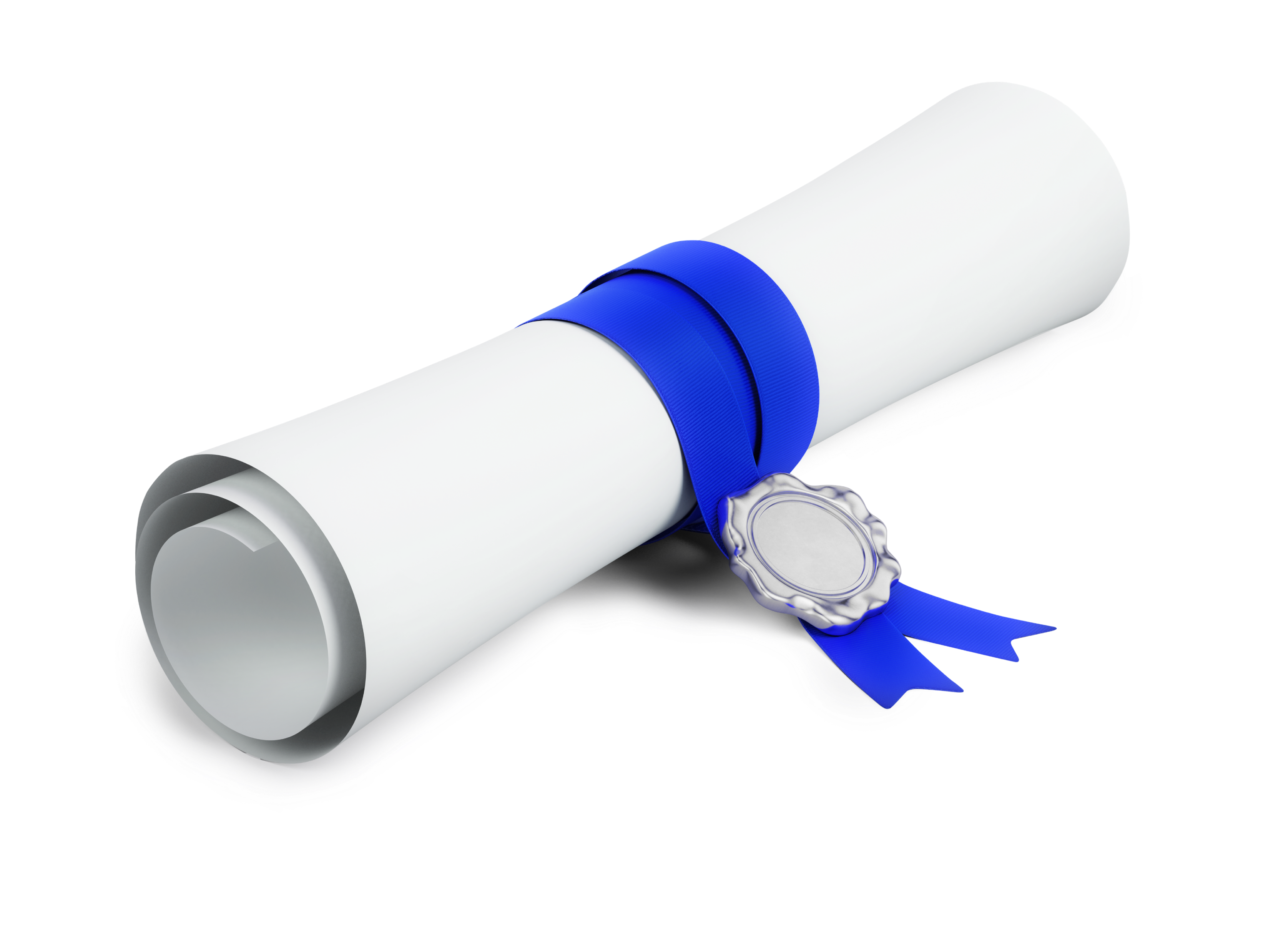 4
Коммуникация и обучение
5
Непрерывное улучшение
6
Модульность и адаптация
25
[Speaker Notes: Модульность и адаптация: TMM модульна и может быть адаптирована к конкретным потребностям и характеристикам организации.
Это позволяет организациям выбирать и внедрять те элементы TMM, которые наиболее подходят их ситуации.

TMM представляет собой полезный инструмент для оценки и улучшения зрелости процессов тестирования и может помочь организациям достичь более надежного и эффективного тестирования продукта.]
Инструменты и методыдля проведения оценки с TMM
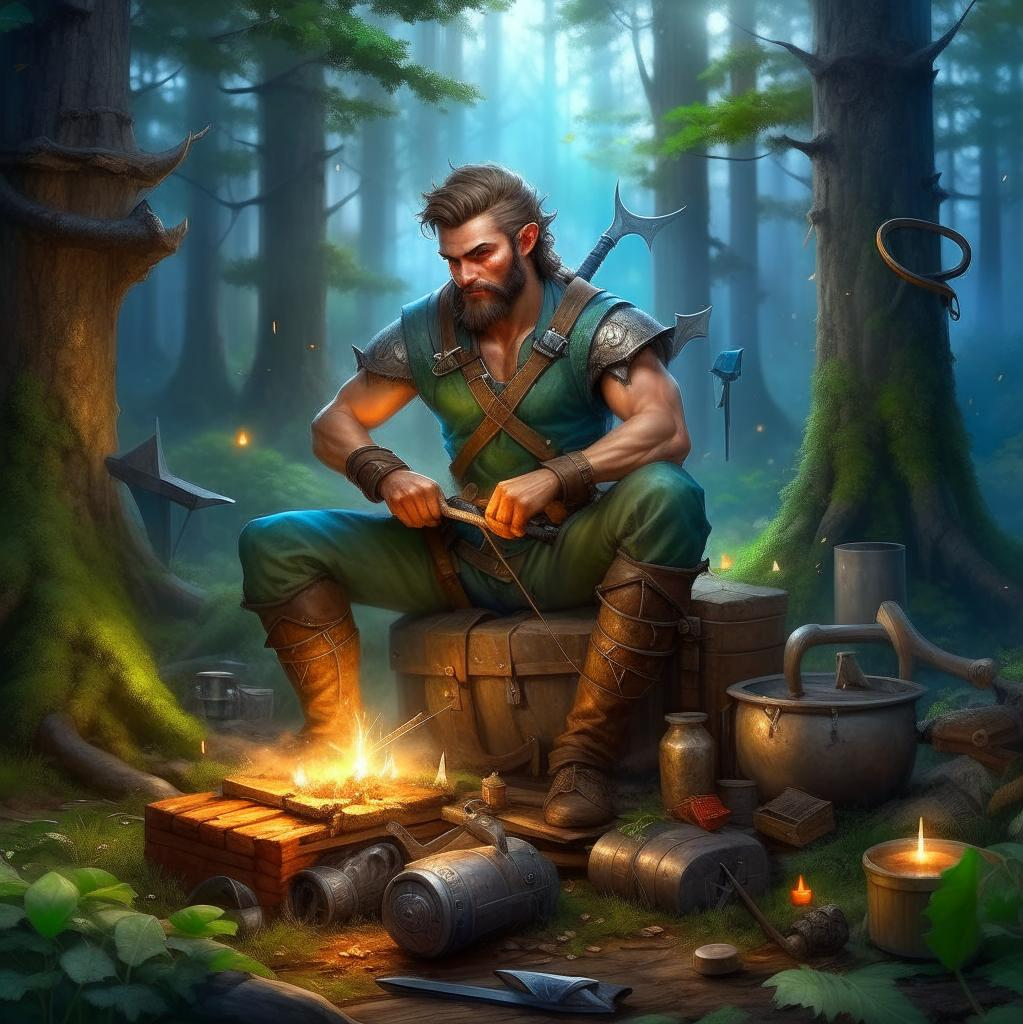 26
[Speaker Notes: Когда Шварц преодолел все испытания и овладел принципами Test Maturity Model, его путь привел к Инструментам и методам для проведения оценки, как новой главе его великого путешествия.

Эти инструменты является проводками в мире тестирования, которые помогают нашему герою видеть скрытые дефекты и сразу же разгадывать странные аномалии в работе программы.]
Инструменты и методы для проведения оценки
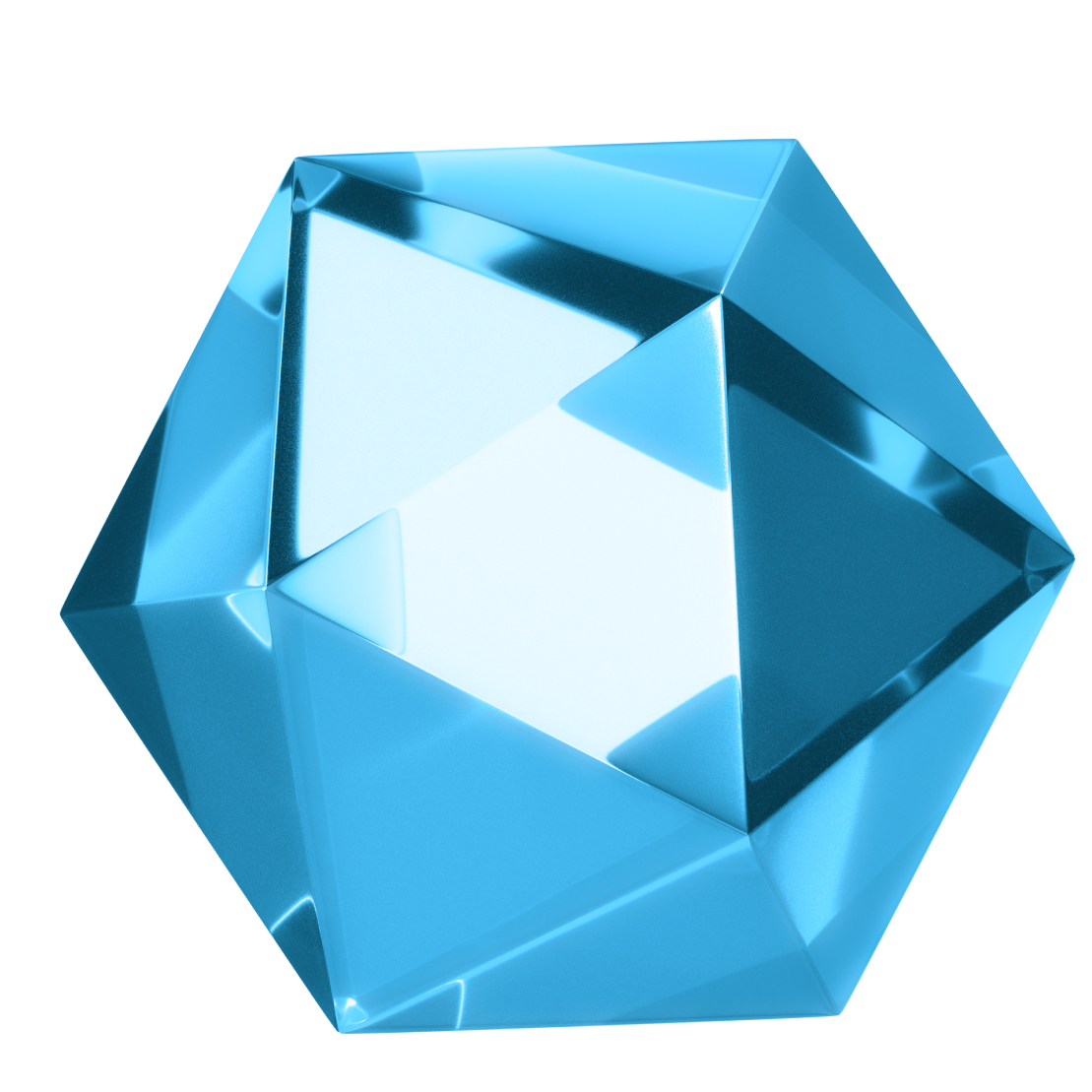 27
[Speaker Notes: Для проведения оценки уровня зрелости процессов тестирования с использованием Test Maturity Model (TMM) существует несколько практических инструментов и методов. Вот некоторые из них с примерами:

Опросники и анкеты:
Пример: Создание опросника с вопросами о методологиях тестирования, наличии документации, обучении сотрудников и т. д. Сотрудники, участвующие в тестировании, могут заполнить этот опросник.]
Инструменты и методы для проведения оценки
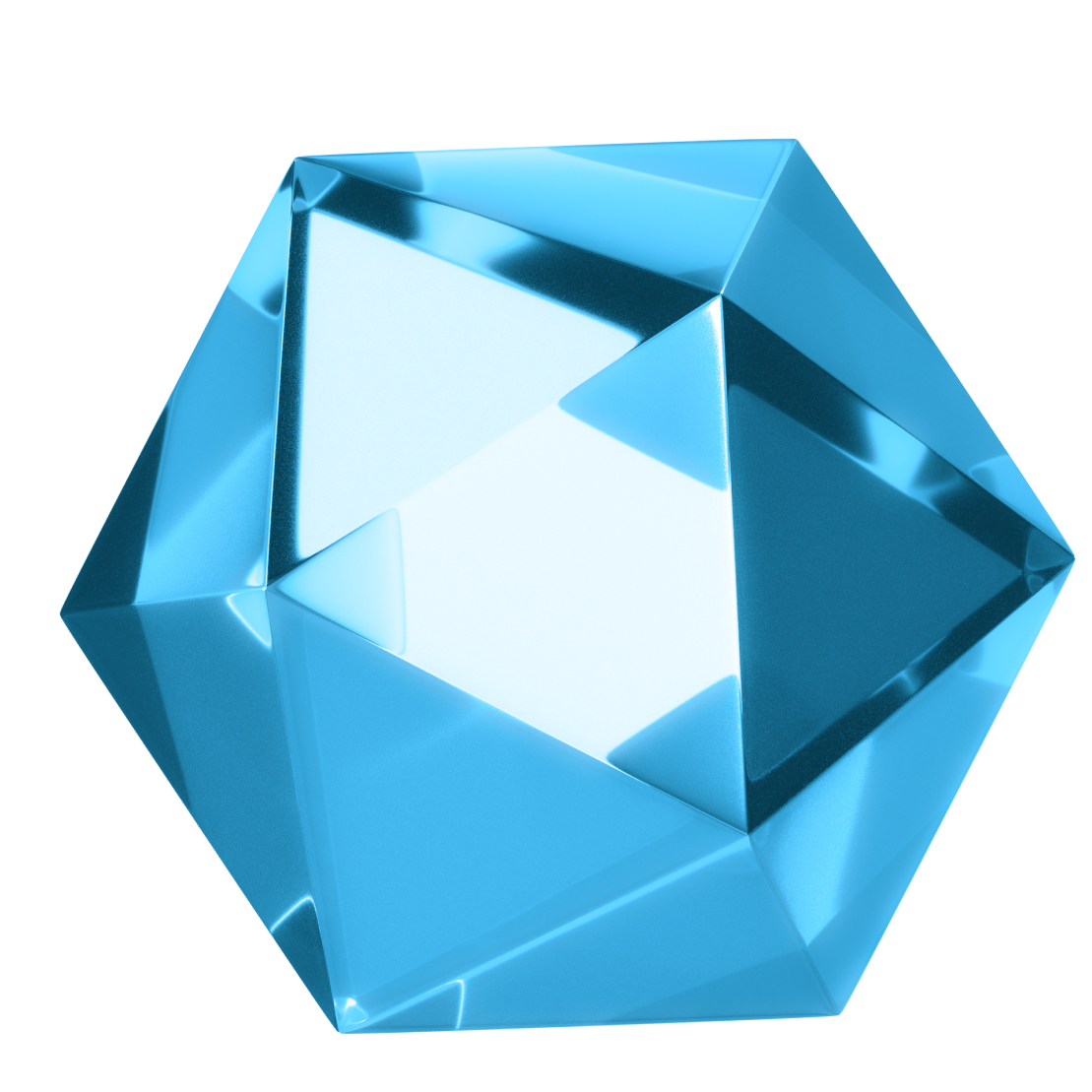 28
[Speaker Notes: Анализ документации:
Пример: Ревью планов тестирования, тест-кейсов, отчетов о дефектах и другой документации, чтобы определить, насколько они соответствуют стандартам и методологиям тестирования.]
Инструменты и методы для проведения оценки
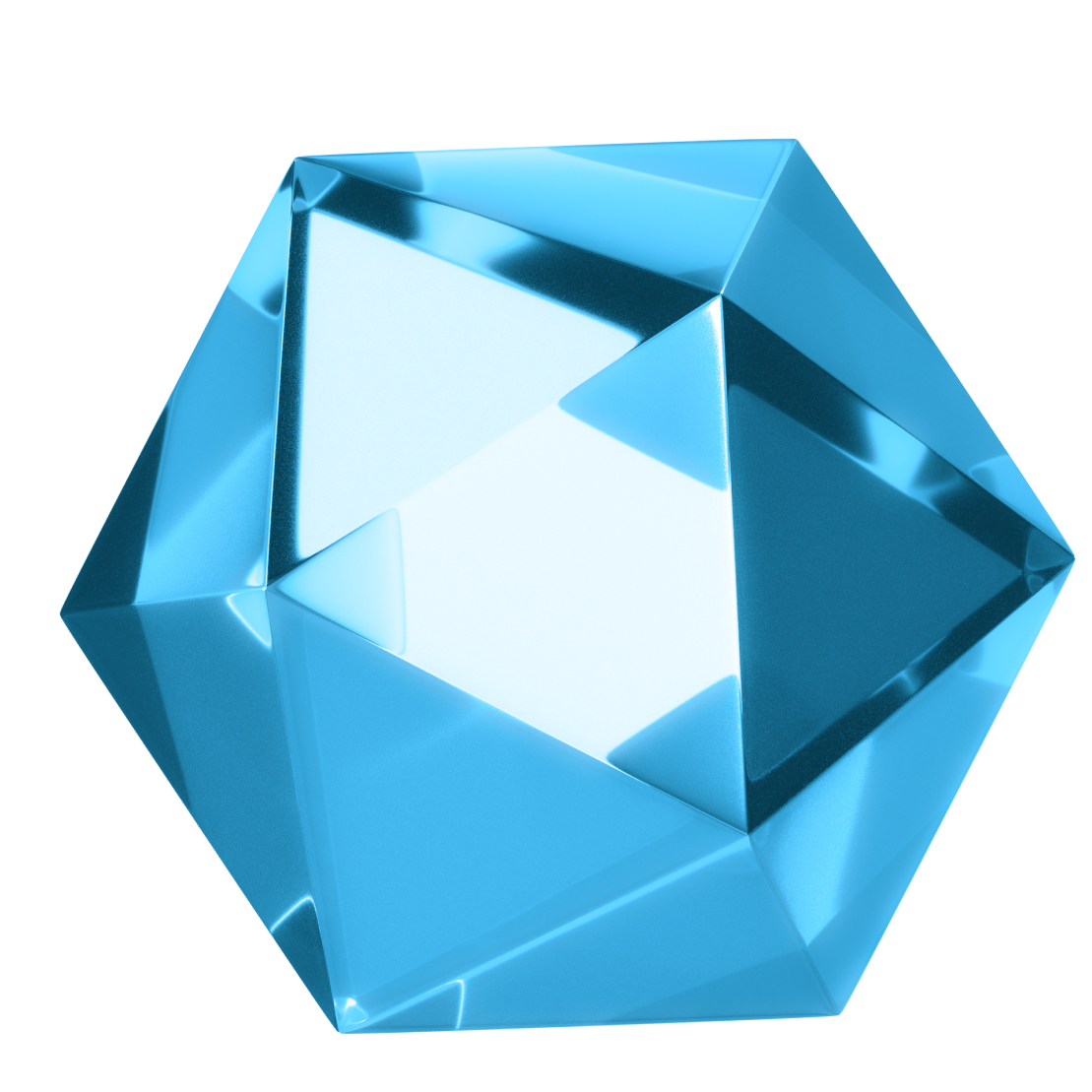 29
[Speaker Notes: Метрики и измерения:
Пример: Сбор и анализ метрик, таких как процент успешных выполнений тестов, процент обнаружения дефектов, покрытие тестами и другие ключевые показатели производительности тестирования.

Примеры метрик1.Соотношение оценок трудозатрат на тестирование к реальным затратам, 2.общее количество дефектов найденных за итерацию, 3.распределение их по такому показателю как: критичность, покрытие требований, соотношение успешно пройденных проверок к тем которые завершились негативно.]
Инструменты и методы для проведения оценки
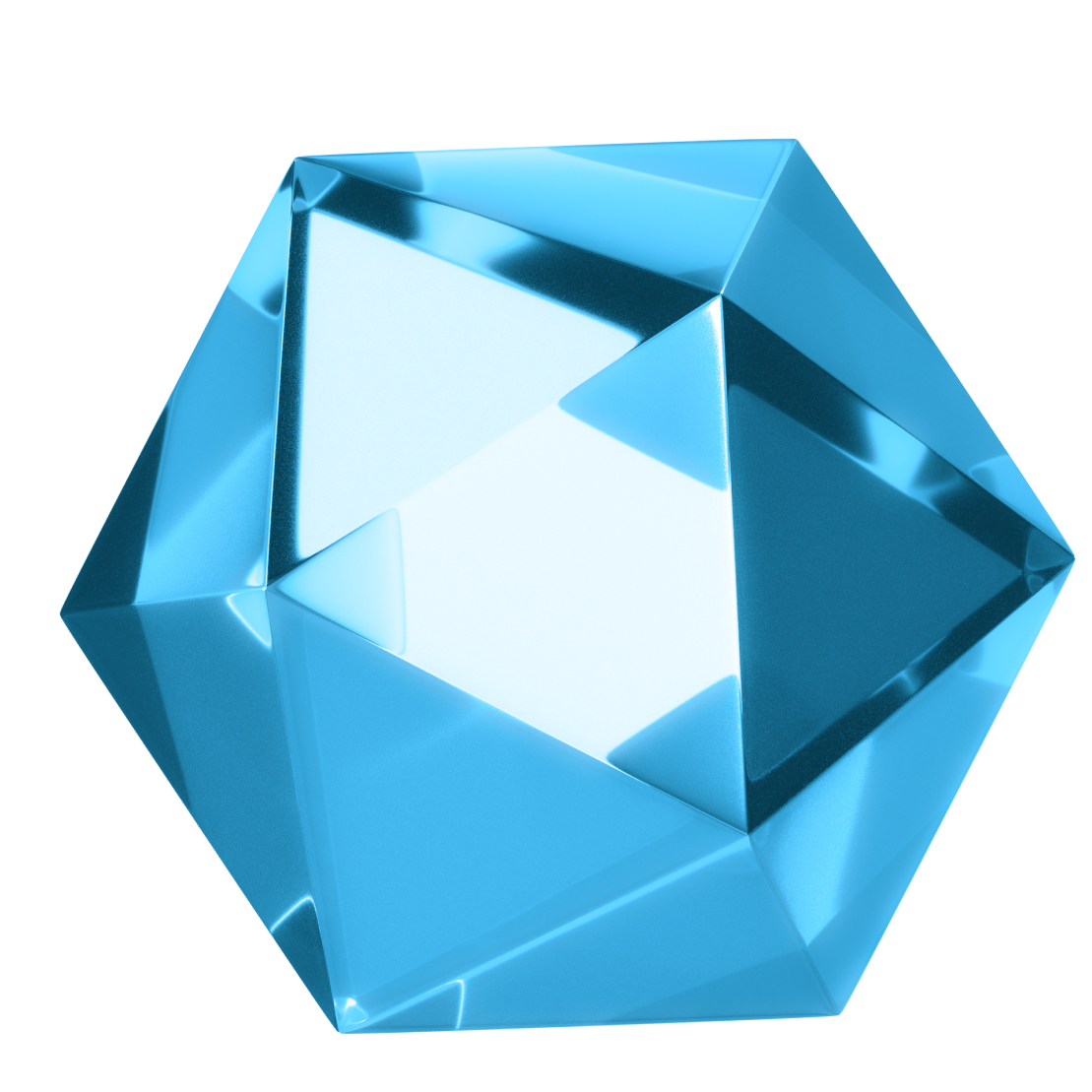 30
[Speaker Notes: Аудит процессов:
Пример: Независимые аудиторы могут провести аудит процессов тестирования, анализируя документацию, участвуя во встречах и проводя интервью с участниками процессов.]
Инструменты и методы для проведения оценки
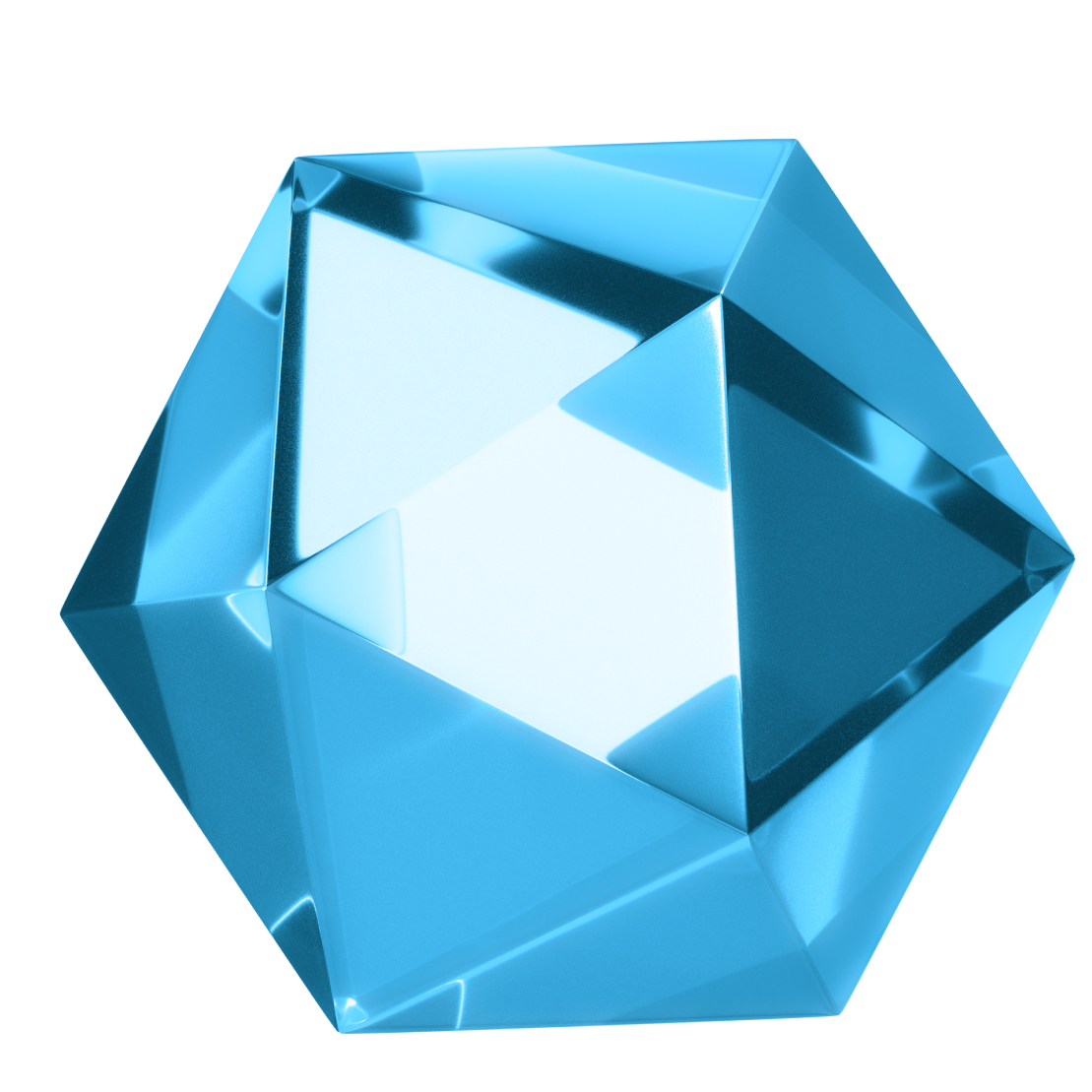 31
[Speaker Notes: Самооценка:
Пример: Использование набора критериев и вопросов, предоставленных в TMM, для самооценки уровня зрелости процессов тестирования внутри организации.]
Инструменты и методы для проведения оценки
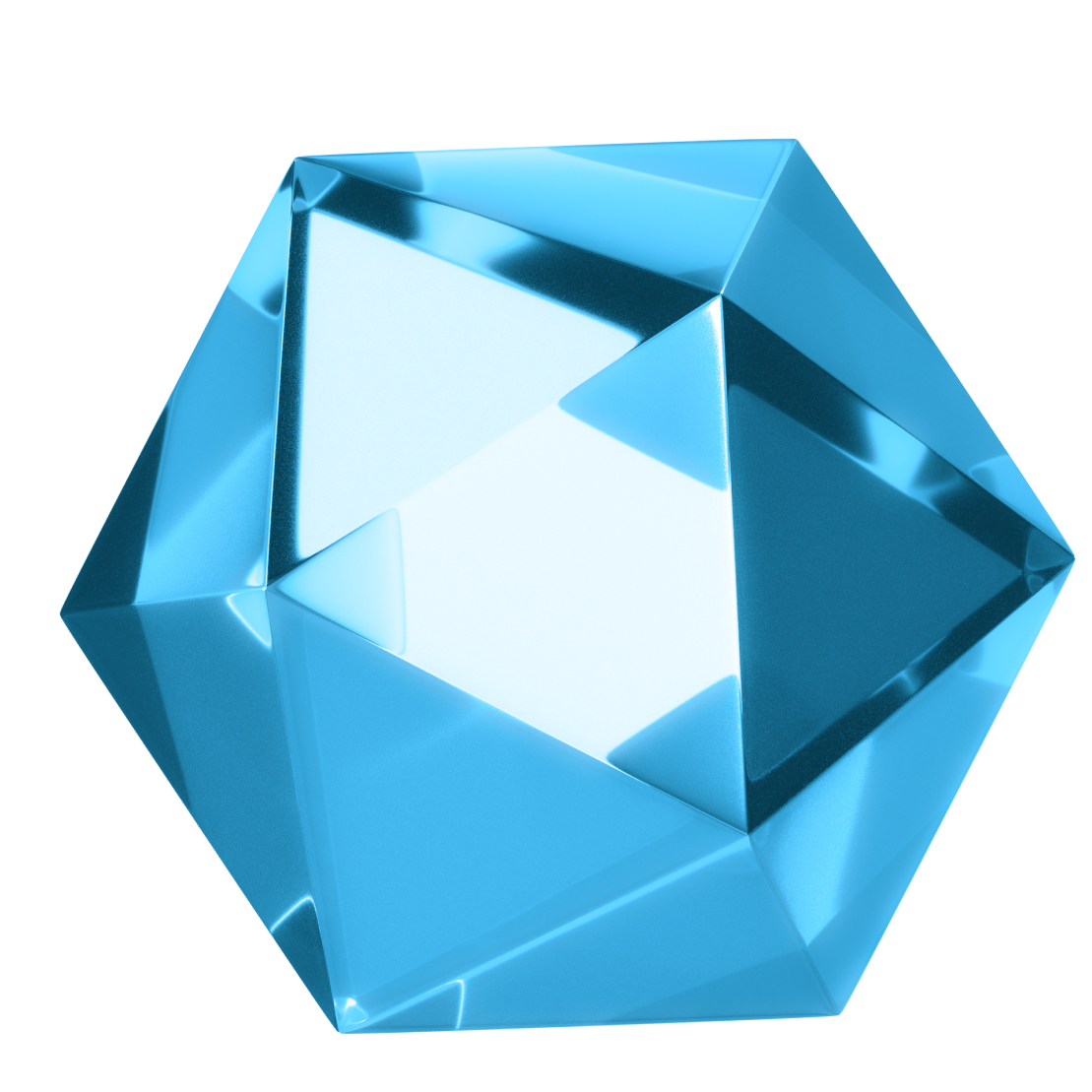 32
[Speaker Notes: Экспертные оценки:
Пример: Привлечение экспертов в области тестирования для проведения оценки и выявления улучшений, основанных на их опыте и знаниях.

Консультации и обучение:
Пример: Приглашение консультантов и проведение обучающих сессий для организации и ее сотрудников по методологиям и практикам тестирования, а также по оценке и улучшению процессов.]
Инструменты и методы для проведения оценки
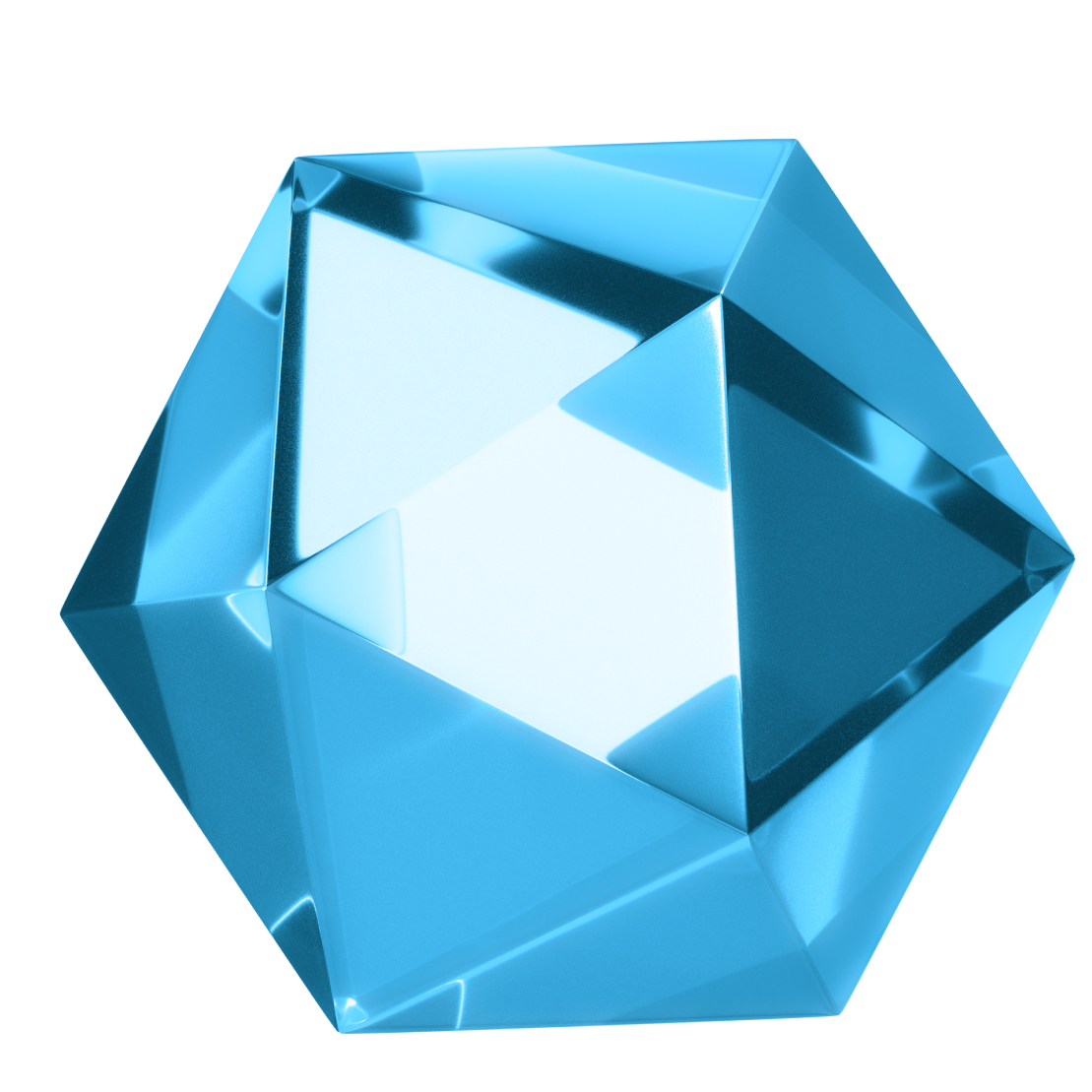 33
[Speaker Notes: Программное обеспечение для управления процессами (Process Management Software):
Пример: Использование специализированных инструментов, таких как инструменты управления проектами или системы управления качеством, для мониторинга и анализа процессов тестировани

Выбор конкретных инструментов и методов зависит от целей оценки, доступных ресурсов и контекста организации. Комбинация различных методов и инструментов может обеспечить более полное и точное представление о зрелости процессов тестирования.]
Способы повышения уровня зрелости в области тестирования  по TMM
34
Цель: Повысить уровень зрелости продукта в области тестирования
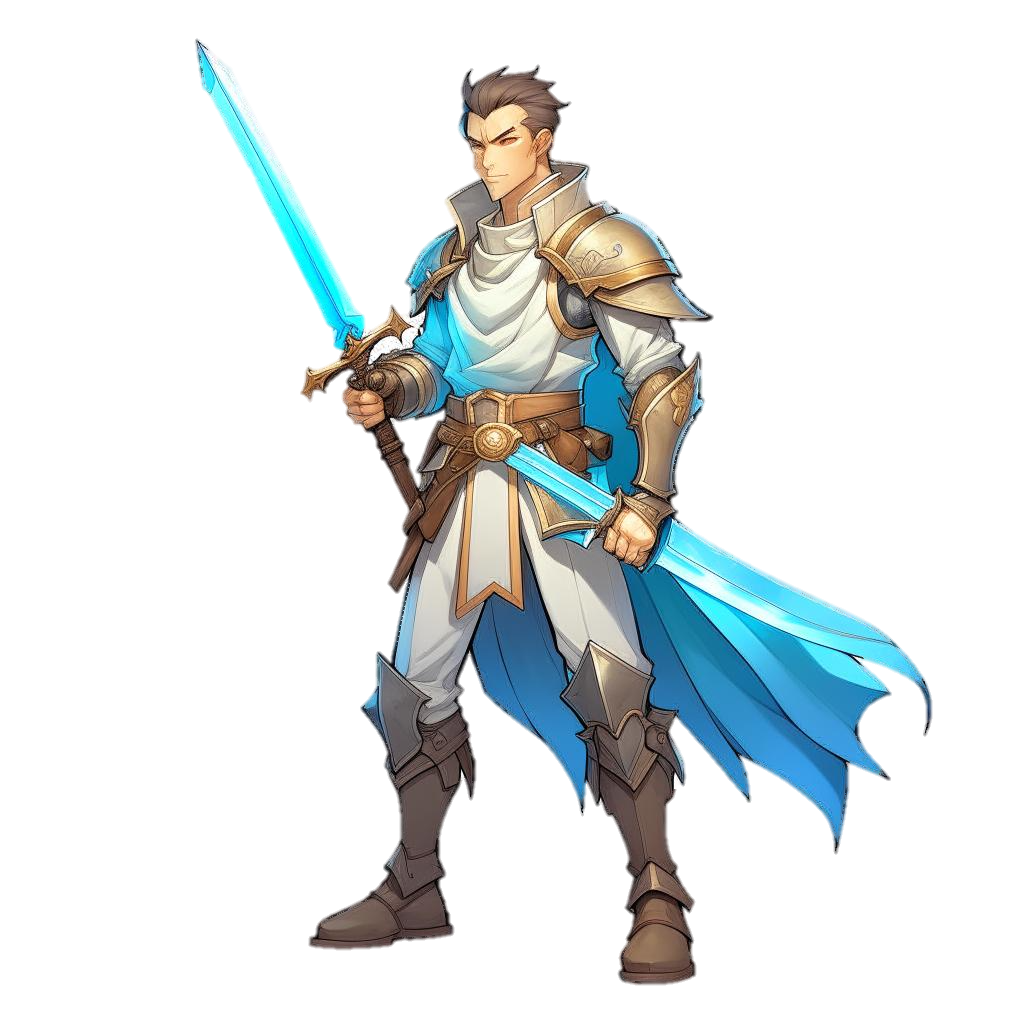 START
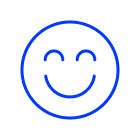 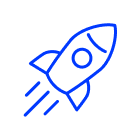 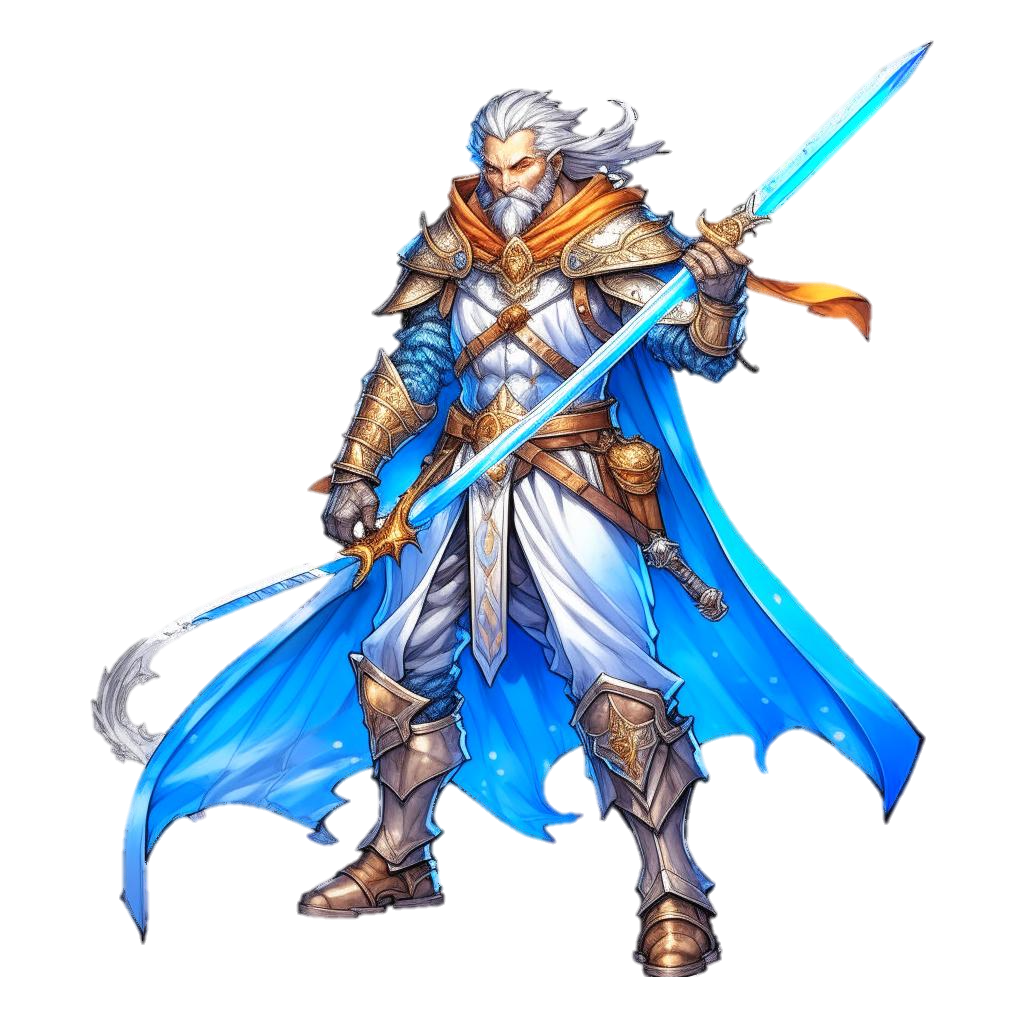 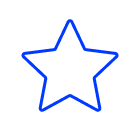 FINISH
35
[Speaker Notes: После того, как Шварц освоил Инструменты и методы для проведения оценки, его взгляд обратился к новым горизонтам – 
к способам повышения уровня зрелости в области тестирования по Test Maturity Model.]
Цель: Повысить уровень зрелости продукта в области тестирования
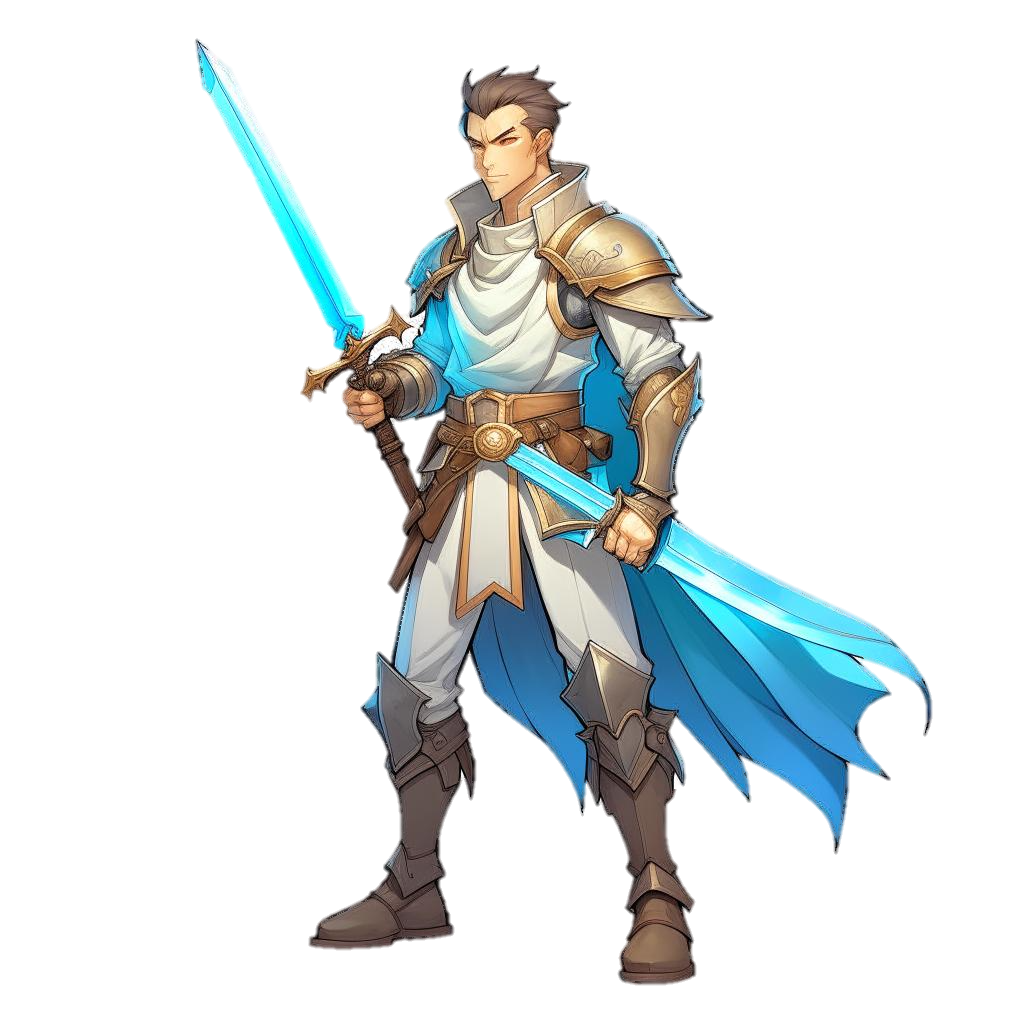 1.Оцените текущий уровень зрелости
START
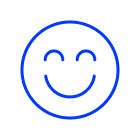 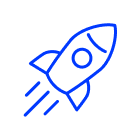 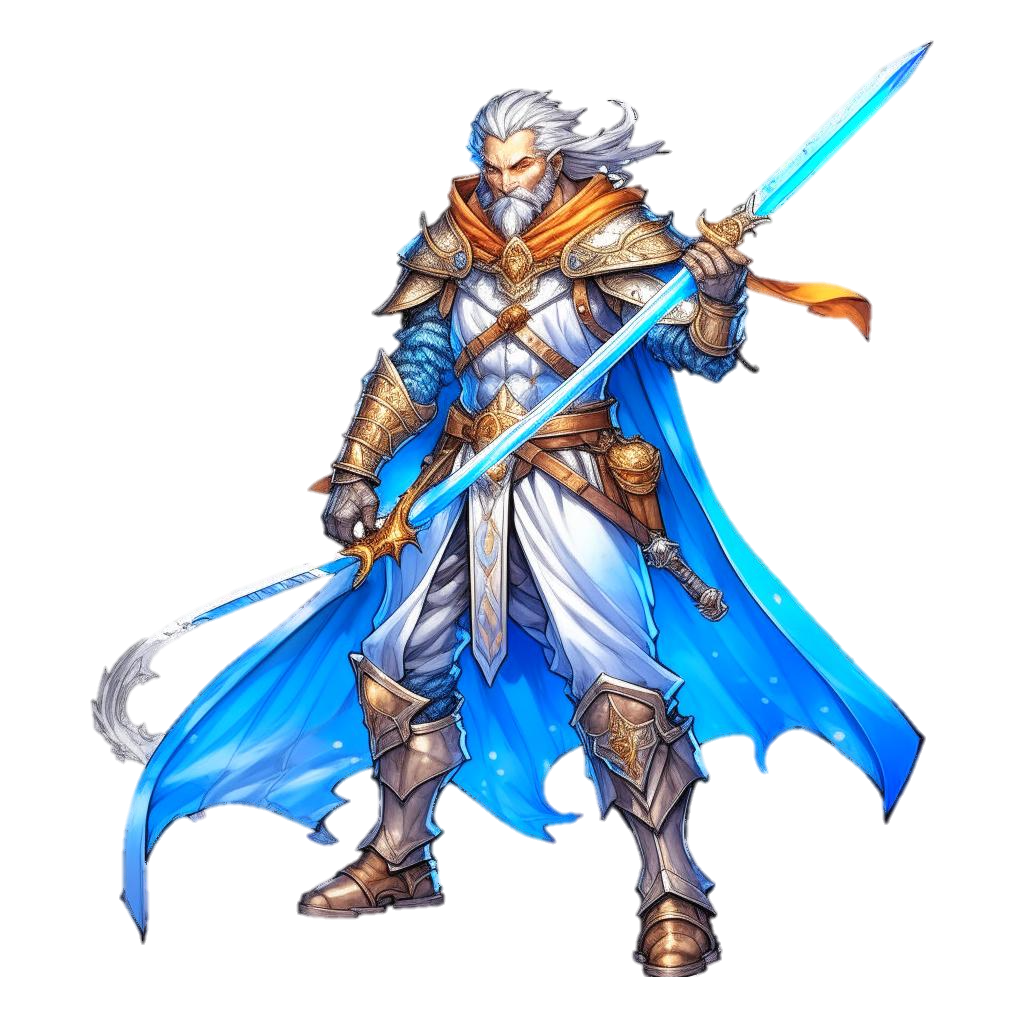 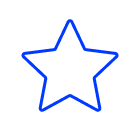 FINISH
36
[Speaker Notes: Повышение уровня зрелости в области тестирования согласно Test Maturity Model (TMM) требует систематических усилий и постоянного совершенствования процессов. Вот несколько советов по тому, как это можно сделать:

Оцените текущий уровень зрелости: Первым шагом является понимание, на каком уровне зрелости находятся ваши текущие процессы тестирования. 
Проведите оценку с использованием TMM или аналогичной модели.]
Цель: Повысить уровень зрелости продукта в области тестирования
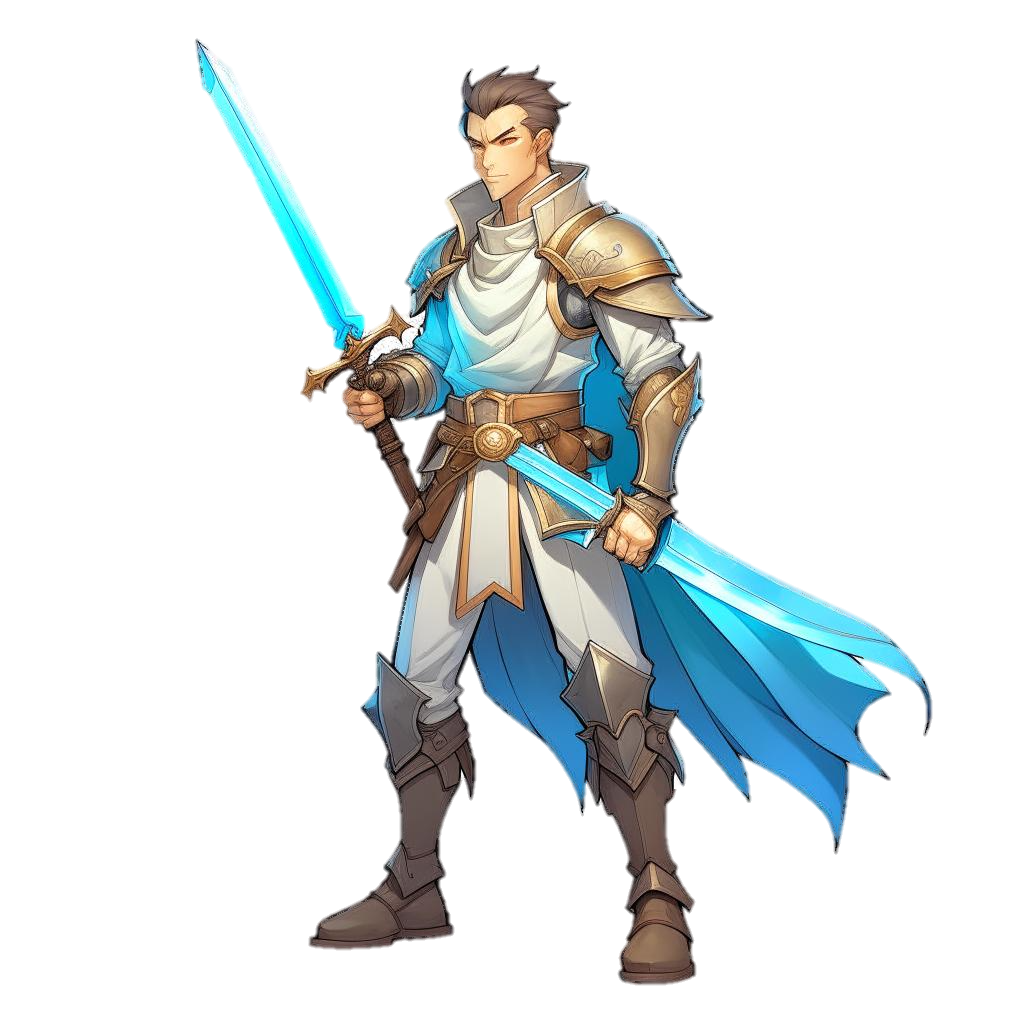 1.Оцените текущий уровень зрелости
2.Учите и обучайтесь
START
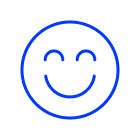 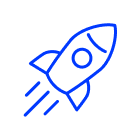 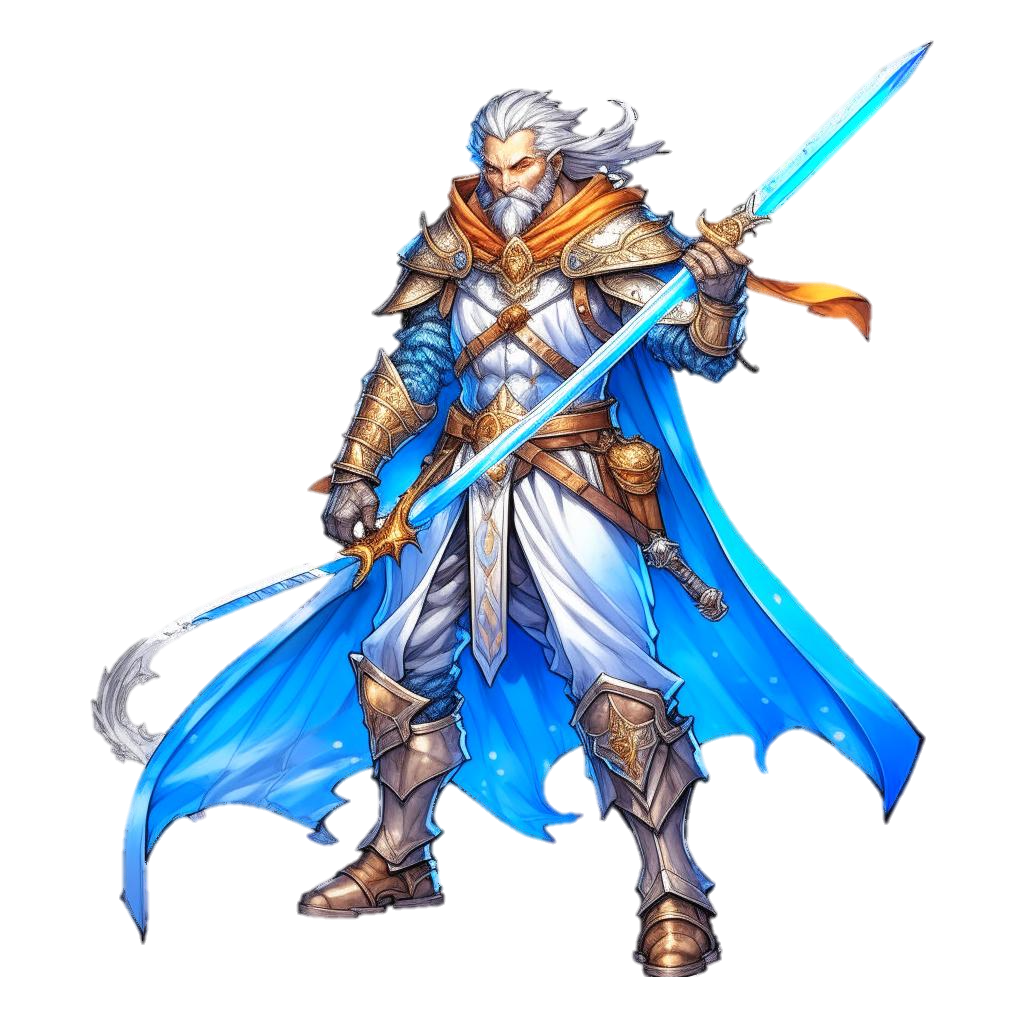 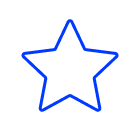 FINISH
37
[Speaker Notes: Учите и обучайтесь: Обеспечьте непрерывное обучение и развитие для сотрудников в области тестирования. 
Это может включать в себя учебные курсы, тренинги и сертификации.]
Цель: Повысить уровень зрелости продукта в области тестирования
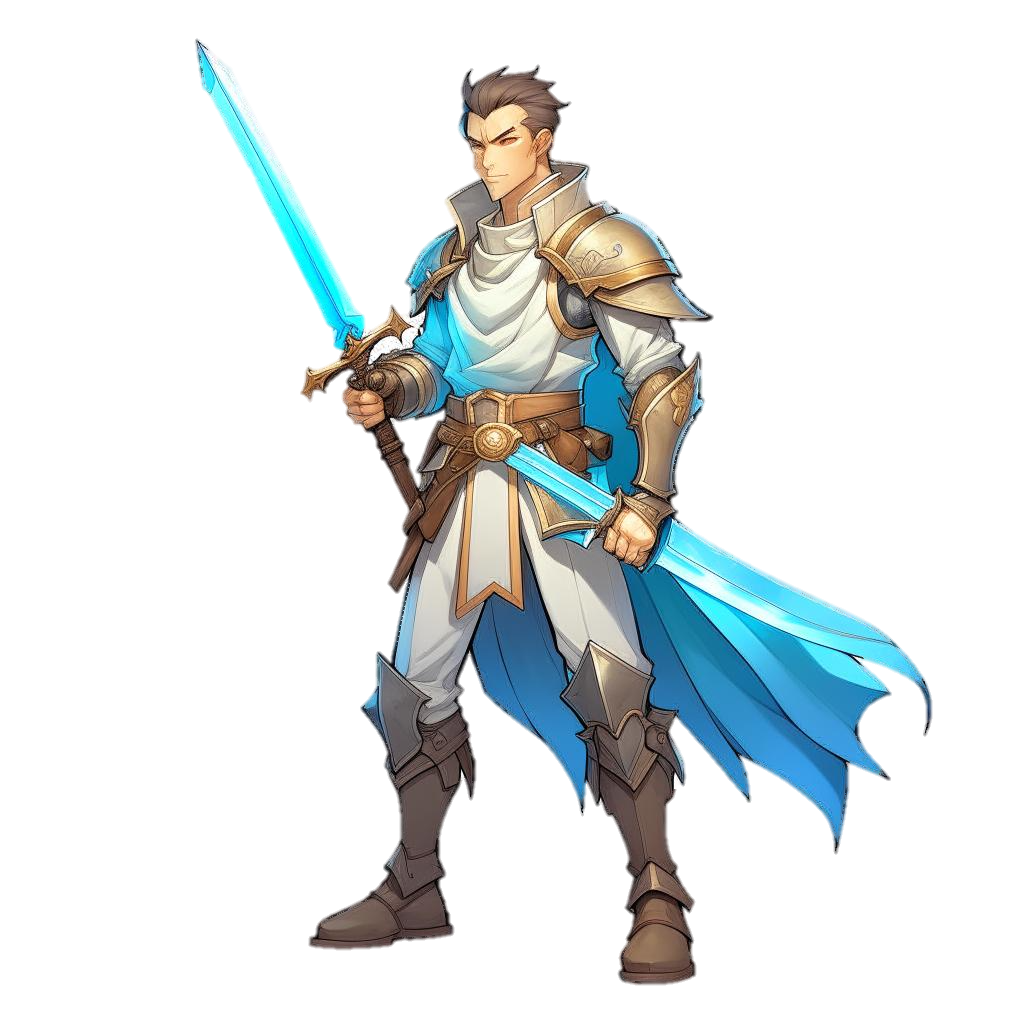 1.Оцените текущий уровень зрелости
2.Учите и обучайтесь
3.Разработайте и документи-руйте процессы
START
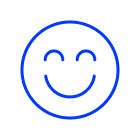 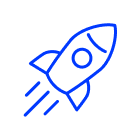 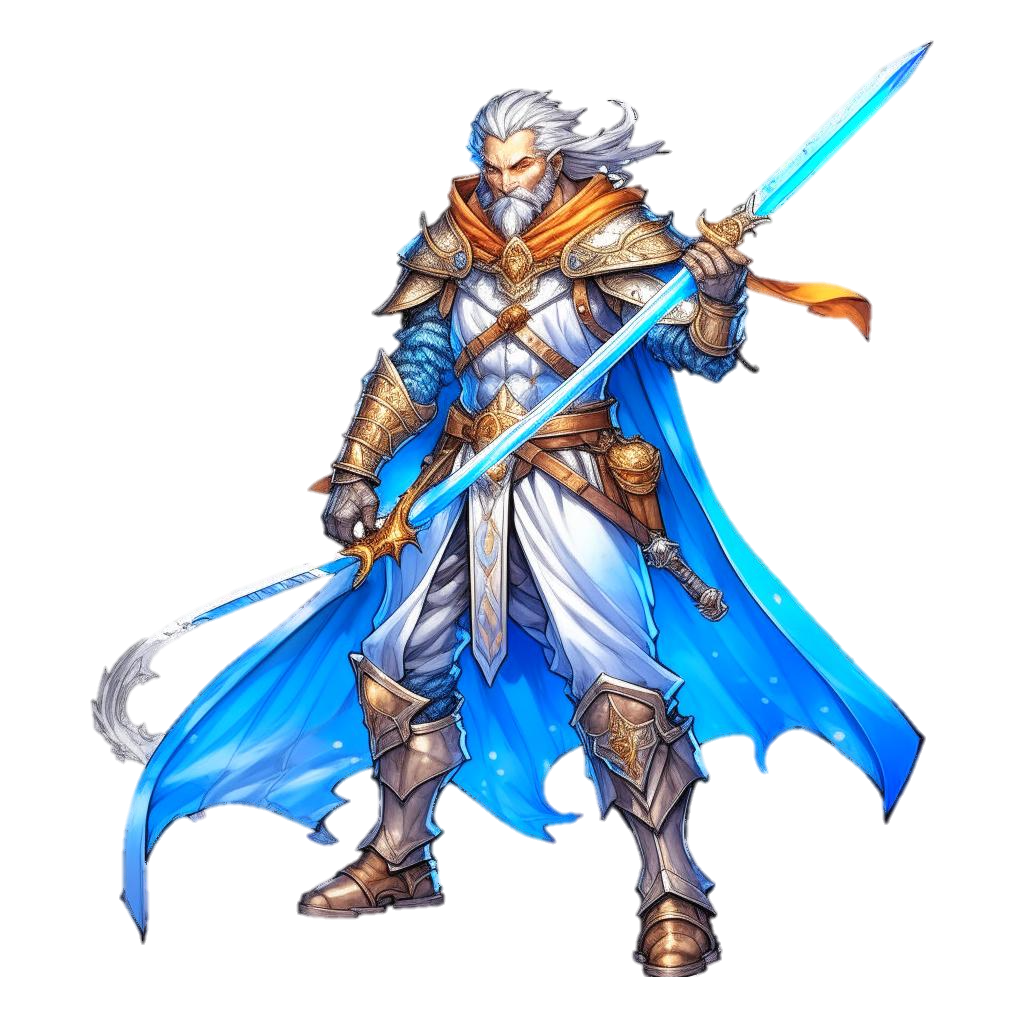 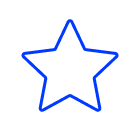 FINISH
38
[Speaker Notes: Разработайте и документируйте процессы: Создайте подробные процедуры и планы тестирования. 
Убедитесь, что они хорошо задокументированы и доступны всем участникам.]
Цель: Повысить уровень зрелости продукта в области тестирования
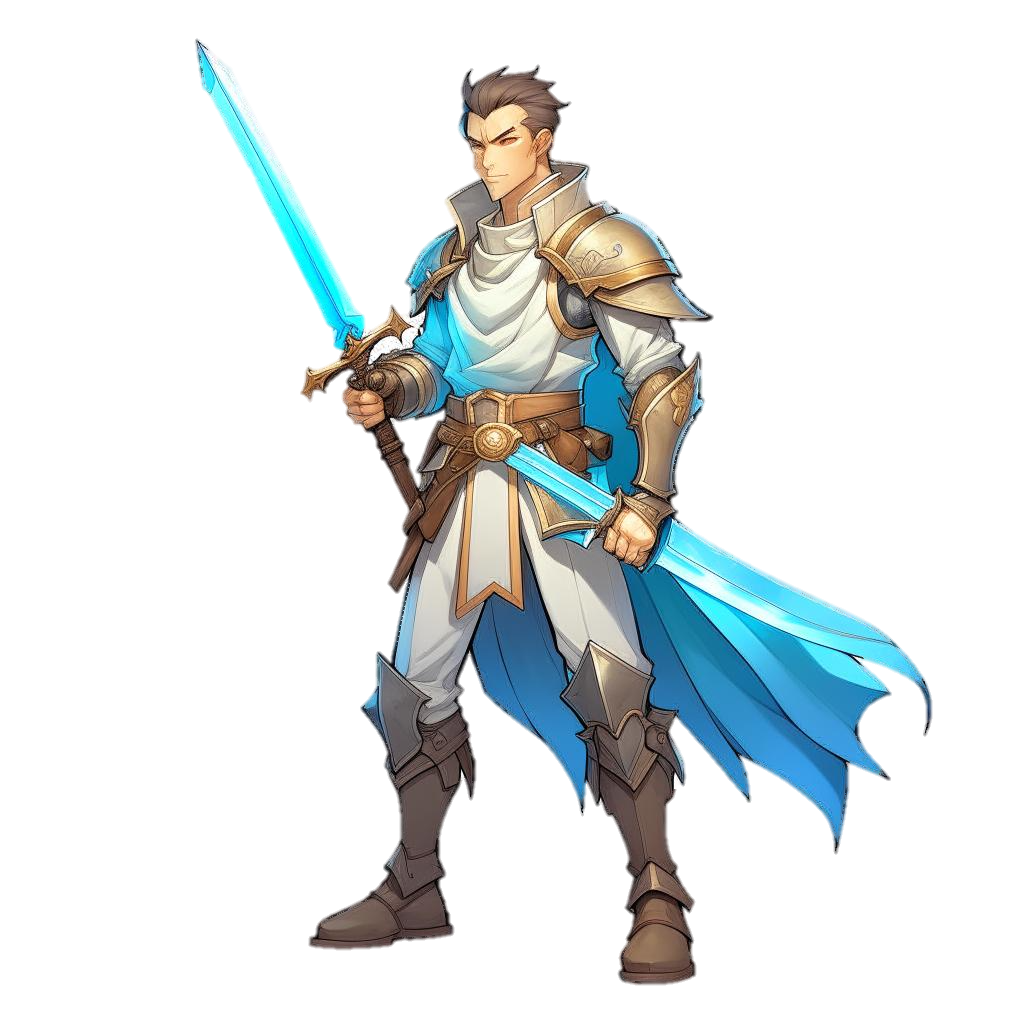 1.Оцените текущий уровень зрелости
2.Учите и обучайтесь
3.Разработайте и документи-руйте процессы
4.Внедряйте стандарты и методологии
START
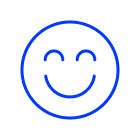 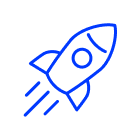 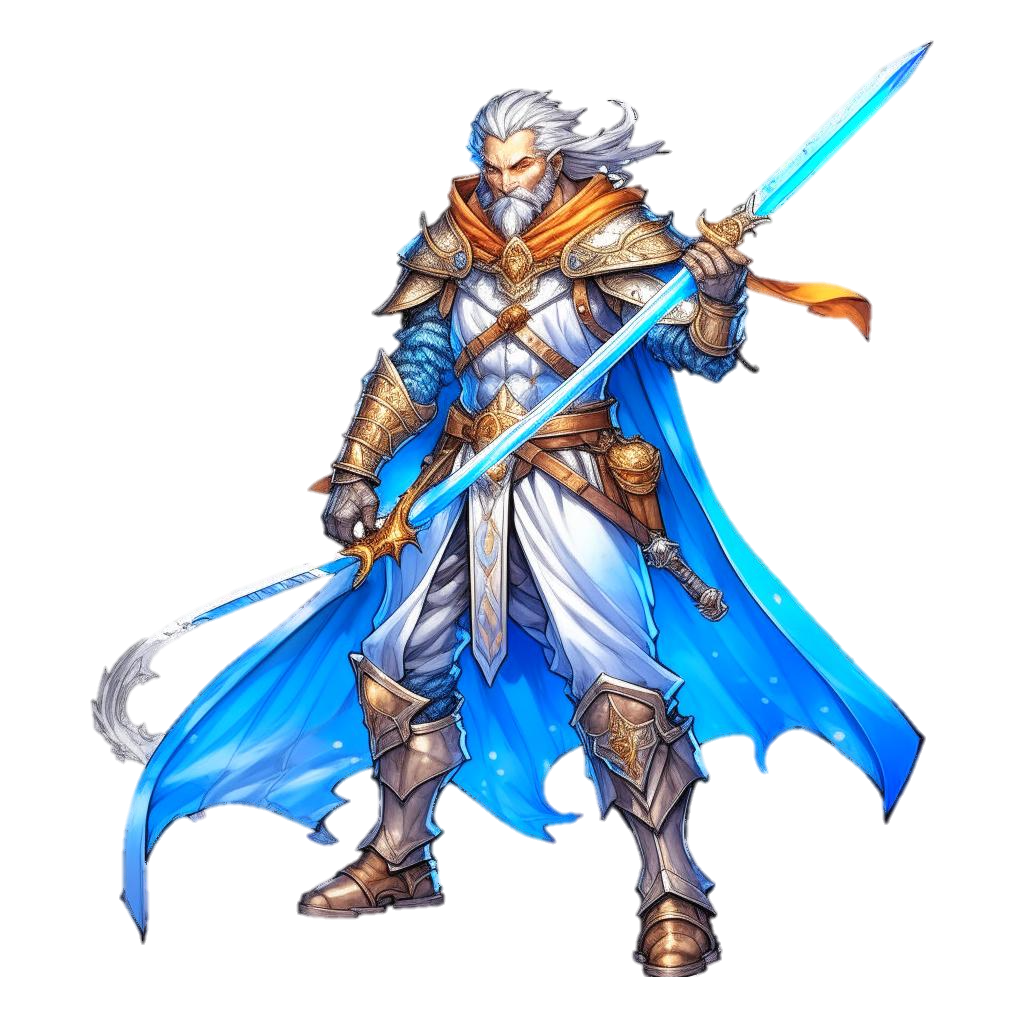 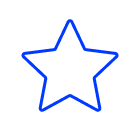 FINISH
39
[Speaker Notes: Внедряйте стандарты и методологии: Применяйте стандарты и методологии тестирования, такие как ISTQB, Agile Testing, или другие, которые соответствуют вашей организации.]
Цель: Повысить уровень зрелости продукта в области тестирования
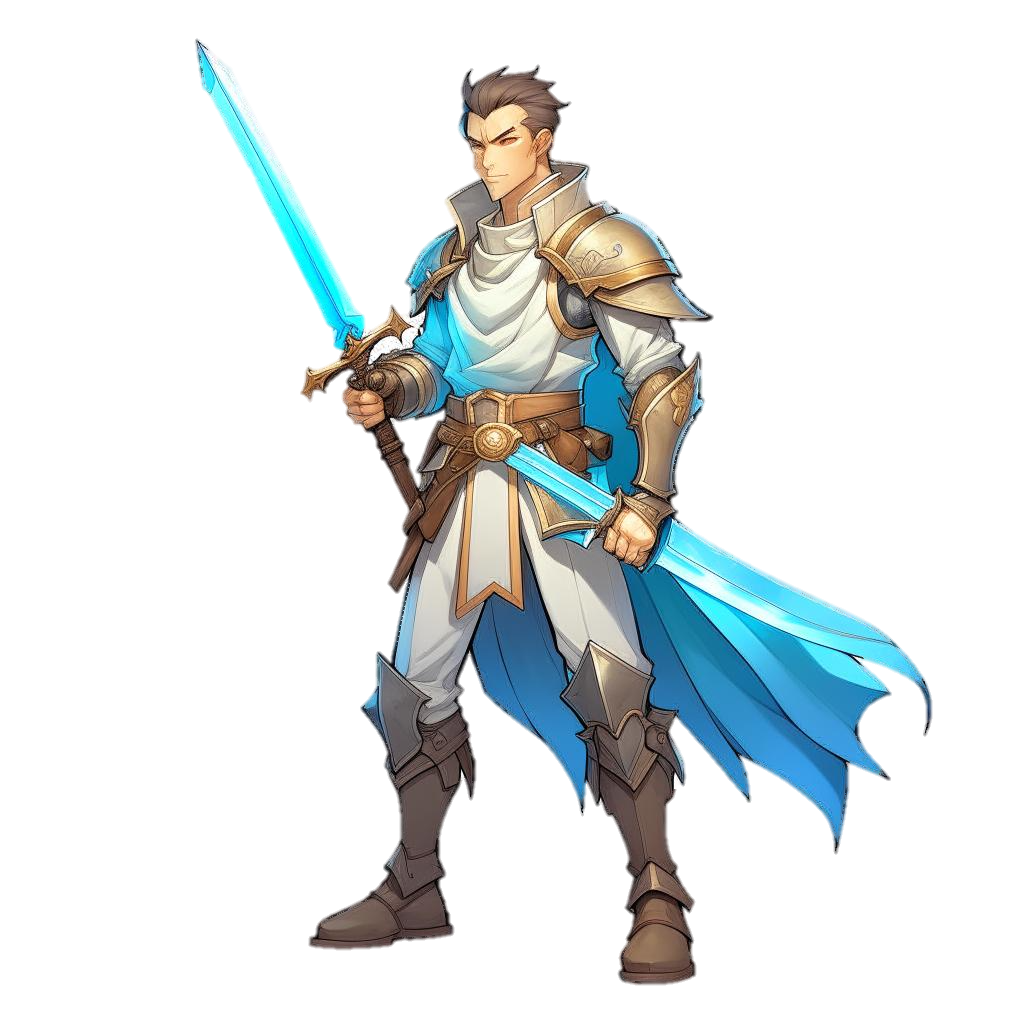 1.Оцените текущий уровень зрелости
2.Учите и обучайтесь
3.Разработайте и документи-руйте процессы
4.Внедряйте стандарты и методологии
5.Используйте инструменты автоматизации
START
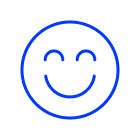 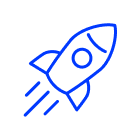 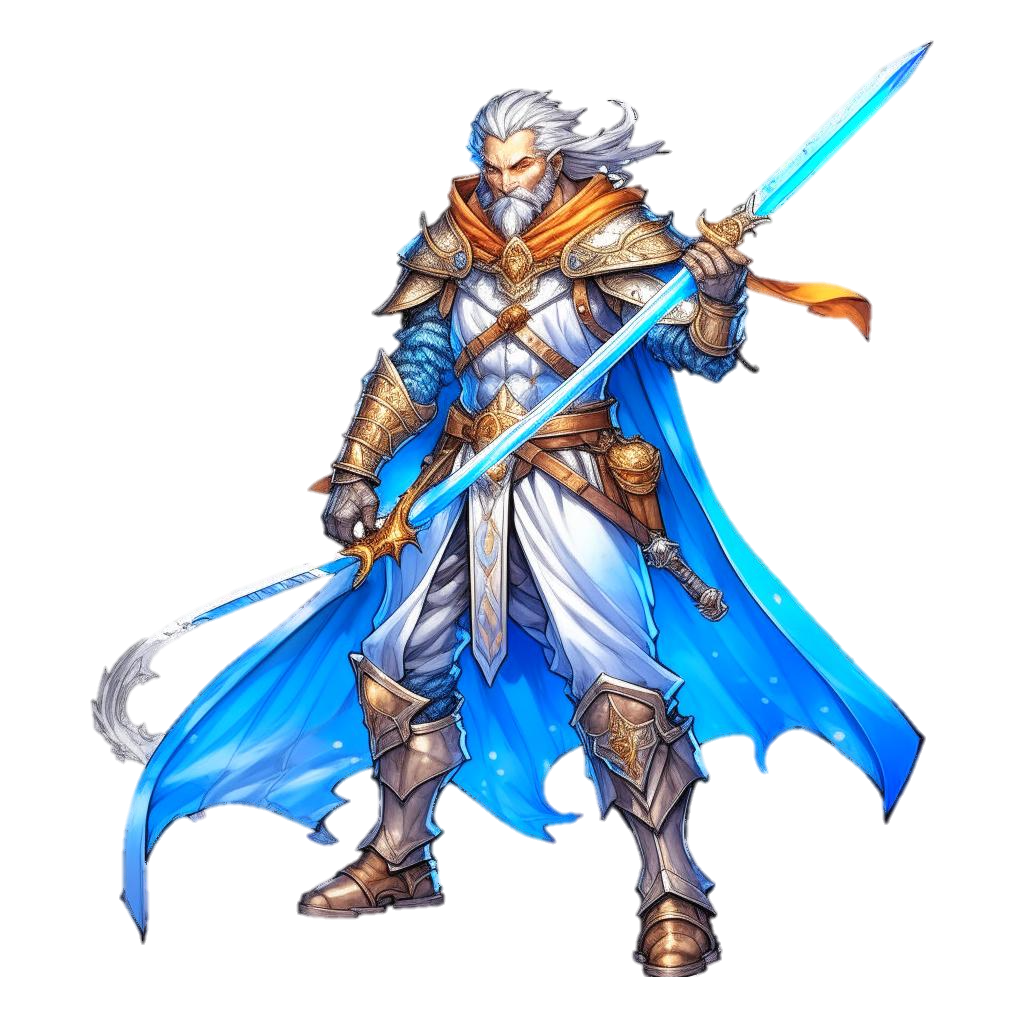 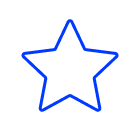 FINISH
40
[Speaker Notes: Используйте инструменты автоматизации: Внедрение инструментов автоматизации тестирования может улучшить эффективность и точность процессов тестирования.]
Цель: Повысить уровень зрелости продукта в области тестирования
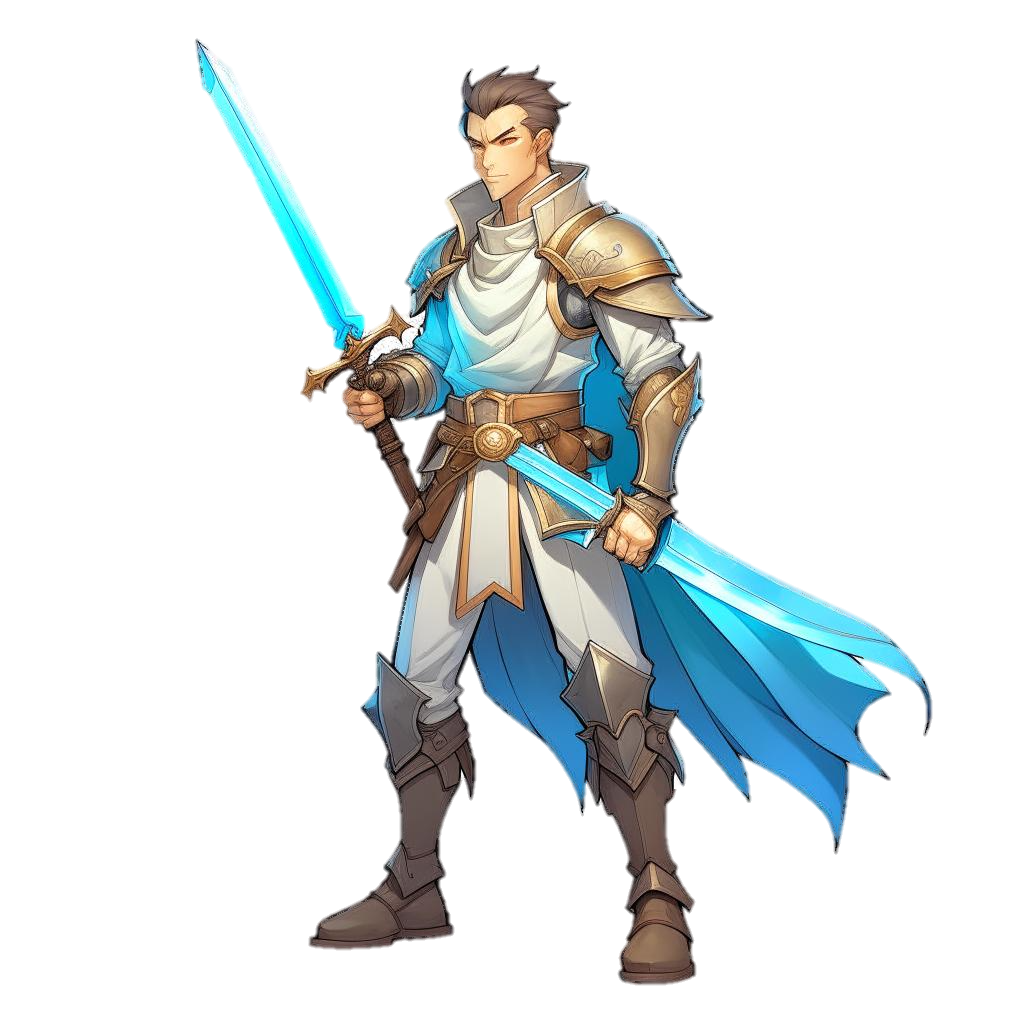 1.Оцените текущий уровень зрелости
2.Учите и обучайтесь
3.Разработайте и документи-руйте процессы
4.Внедряйте стандарты и методологии
5.Используйте инструменты автоматизации
START
6.Создайте культуру качества
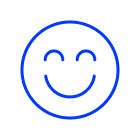 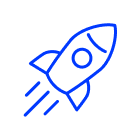 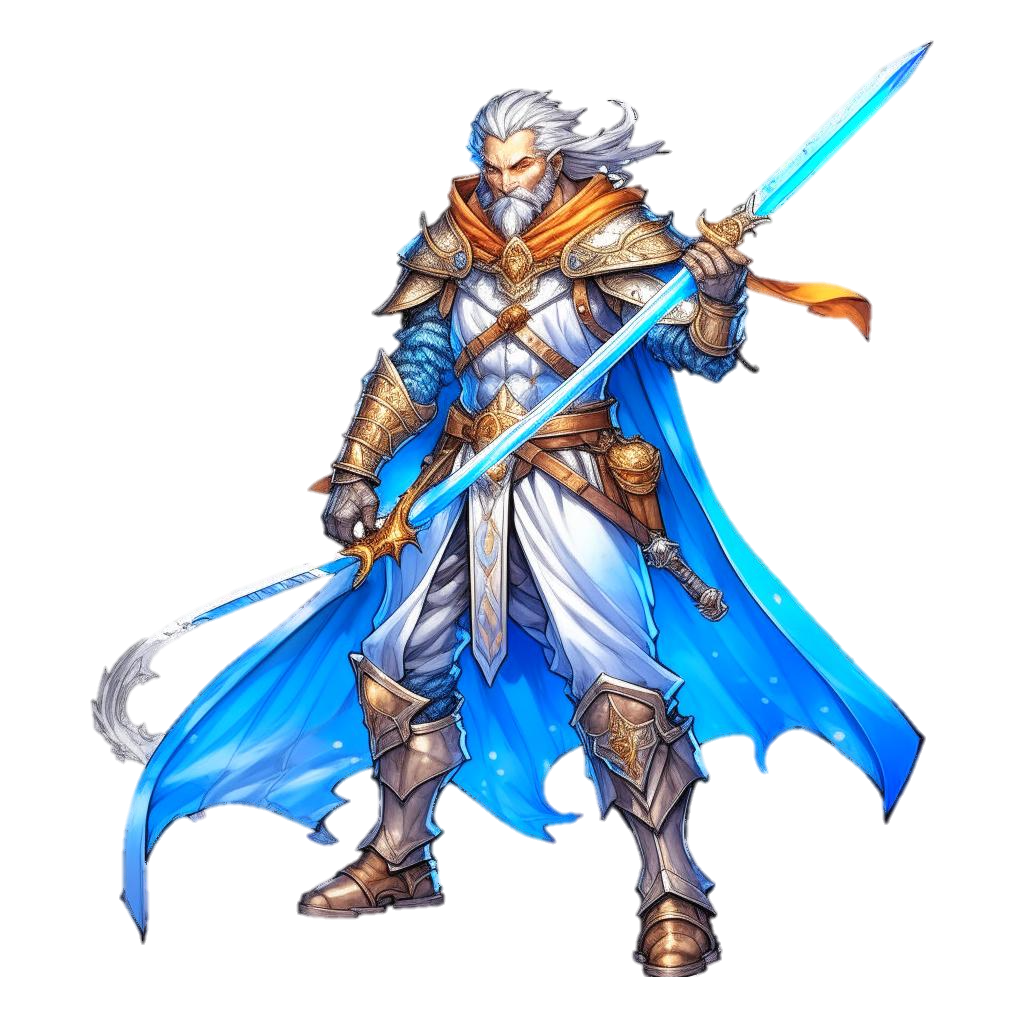 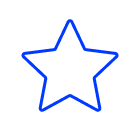 FINISH
41
[Speaker Notes: Создайте культуру качества: Сделайте качество продукта приоритетом в организации и создайте культуру, где каждый сотрудник понимает свою роль в обеспечении качества.]
Цель: Повысить уровень зрелости продукта в области тестирования
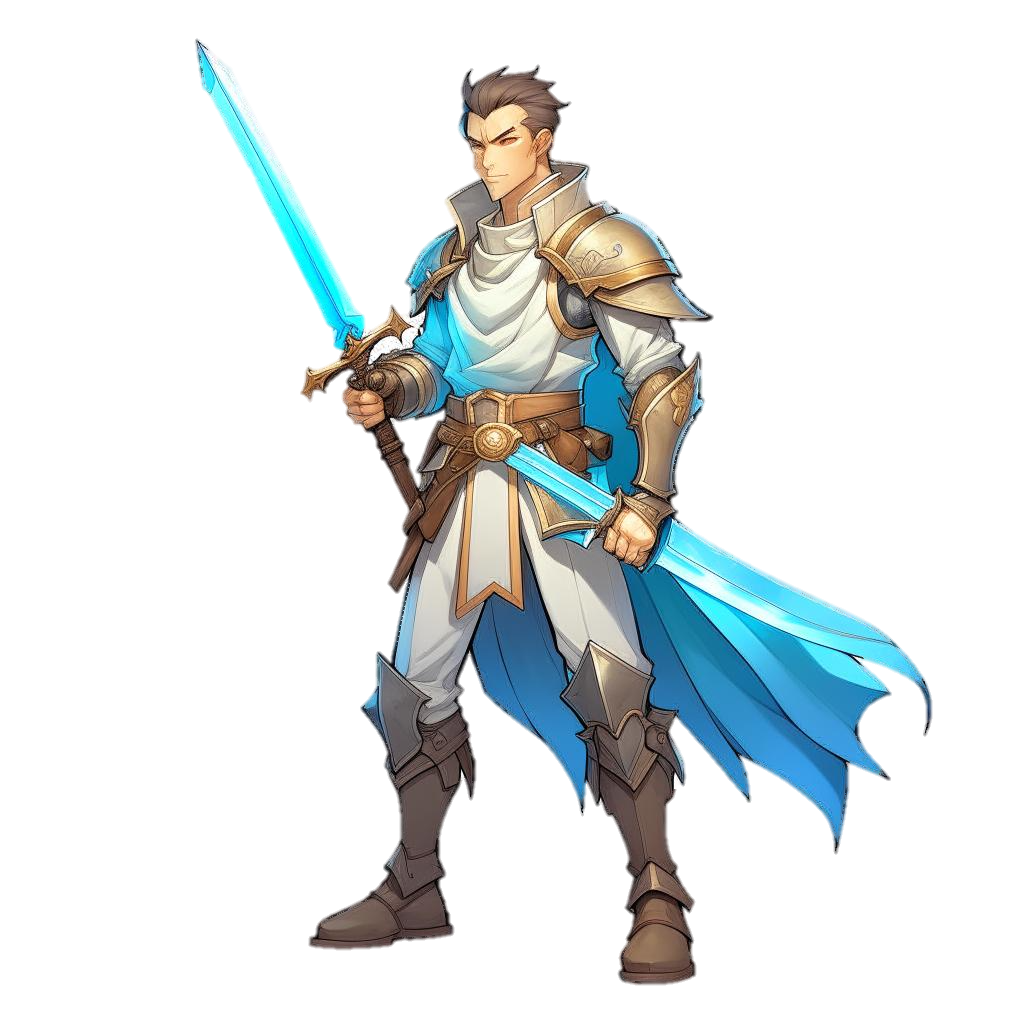 1.Оцените текущий уровень зрелости
2.Учите и обучайтесь
3.Разработайте и документи-руйте процессы
4.Внедряйте стандарты и методологии
5.Используйте инструменты автоматизации
START
7.Измеряйте и анализи-руйте
6.Создайте культуру качества
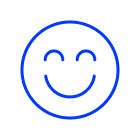 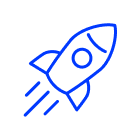 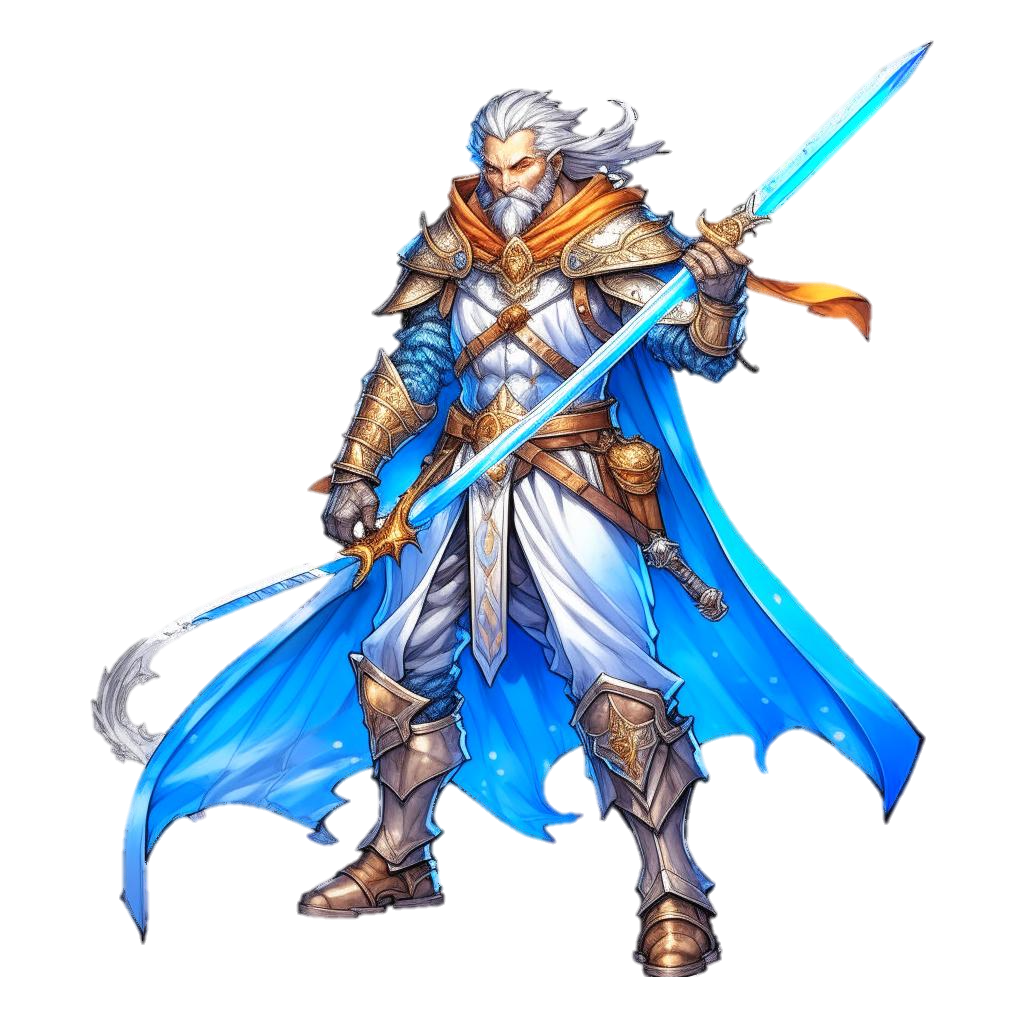 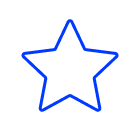 FINISH
42
[Speaker Notes: Измеряйте и анализируйте: Внедрите систему метрик и измерений для оценки производительности тестирования и качества продукта.
Анализируйте данные и принимайте меры по улучшению.

Примеры метрик1.Соотношение оценок трудозатрат на тестирование к реальным затратам, 2.общее количество дефектов найденных за итерацию, 3.распределение их по такому показателю как: критичность, покрытие требований, соотношение успешно пройденных проверок к тем которые завершились негативно.]
Цель: Повысить уровень зрелости продукта в области тестирования
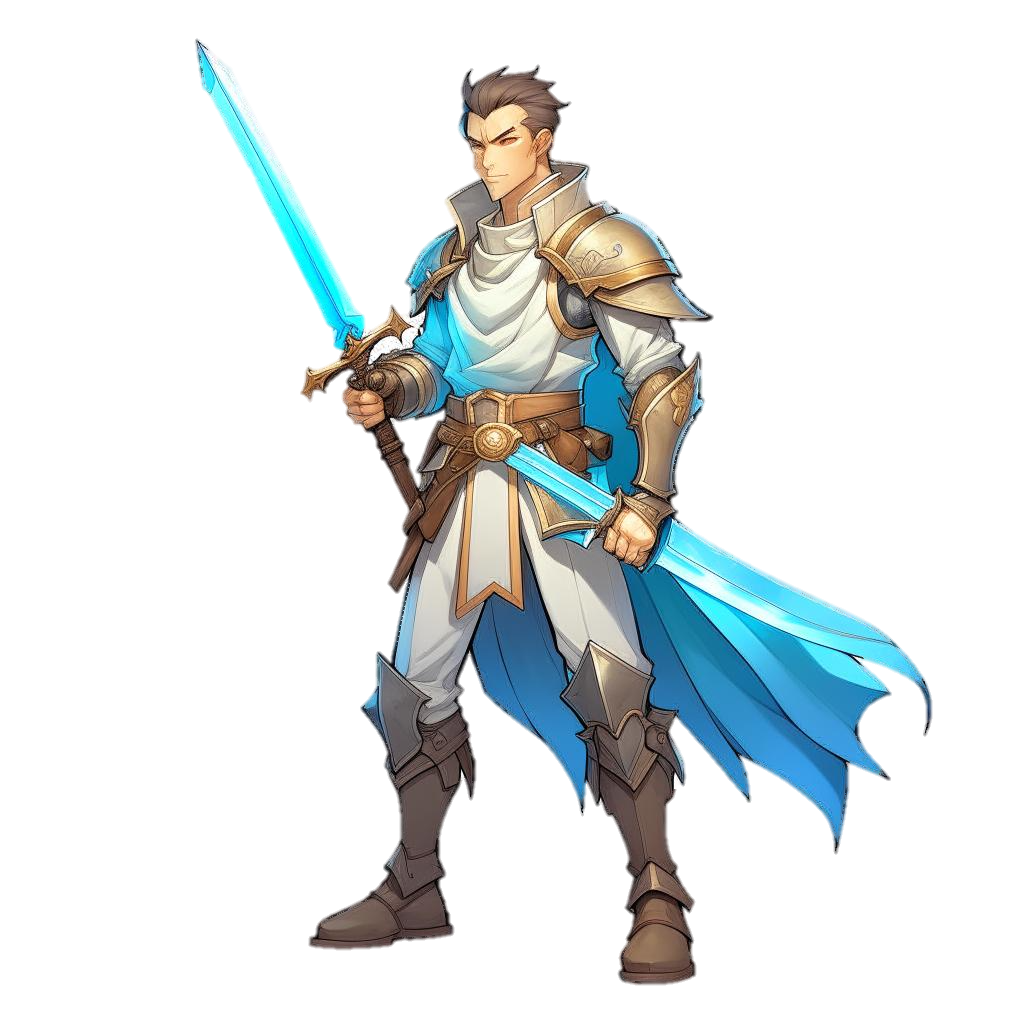 1.Оцените текущий уровень зрелости
2.Учите и обучайтесь
3.Разработайте и документи-руйте процессы
4.Внедряйте стандарты и методологии
5.Используйте инструменты автоматизации
START
7.Измеряйте и анализи-руйте
6.Создайте культуру качества
8.Управляйте рисками
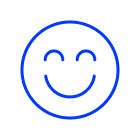 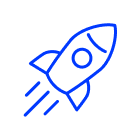 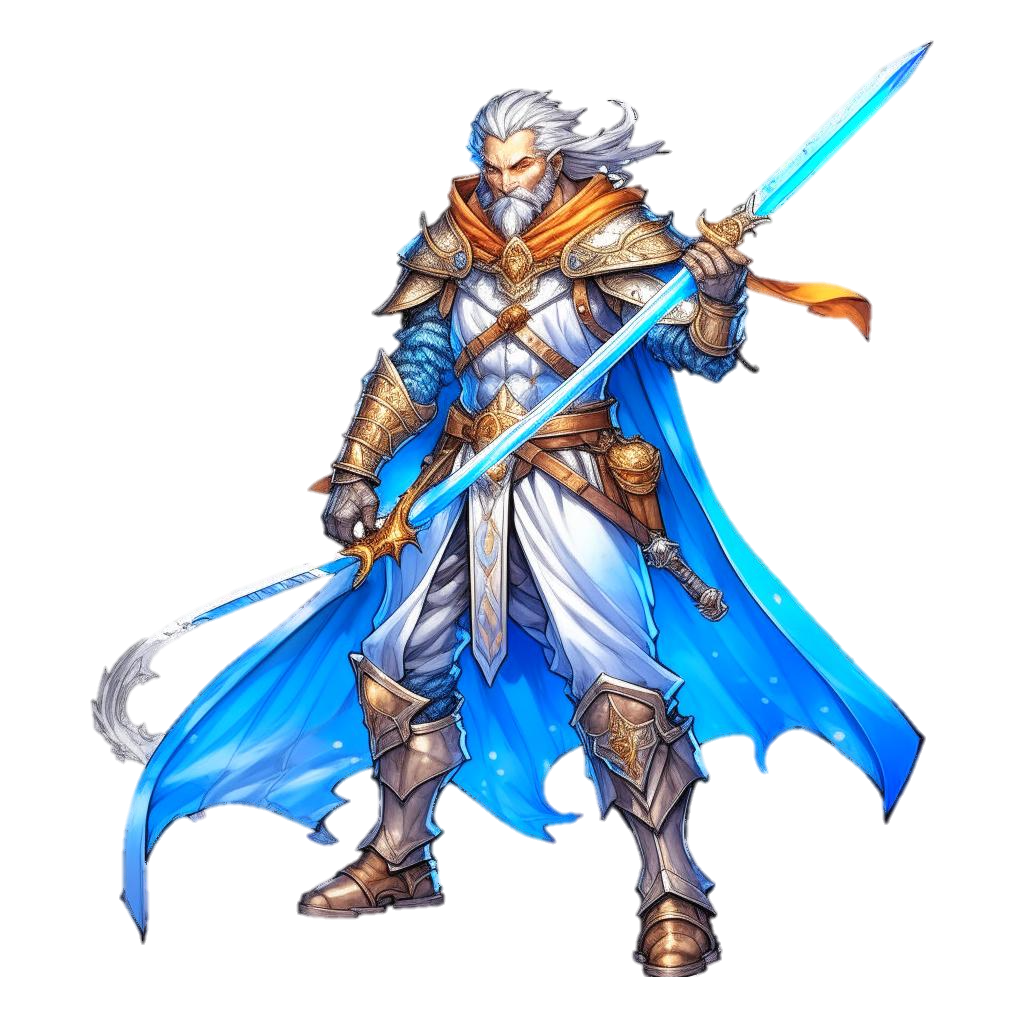 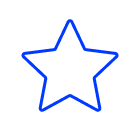 FINISH
43
[Speaker Notes: Управляйте рисками: Разработайте стратегию управления рисками, связанными с тестированием, и интегрируйте ее в процессы.]
Цель: Повысить уровень зрелости продукта в области тестирования
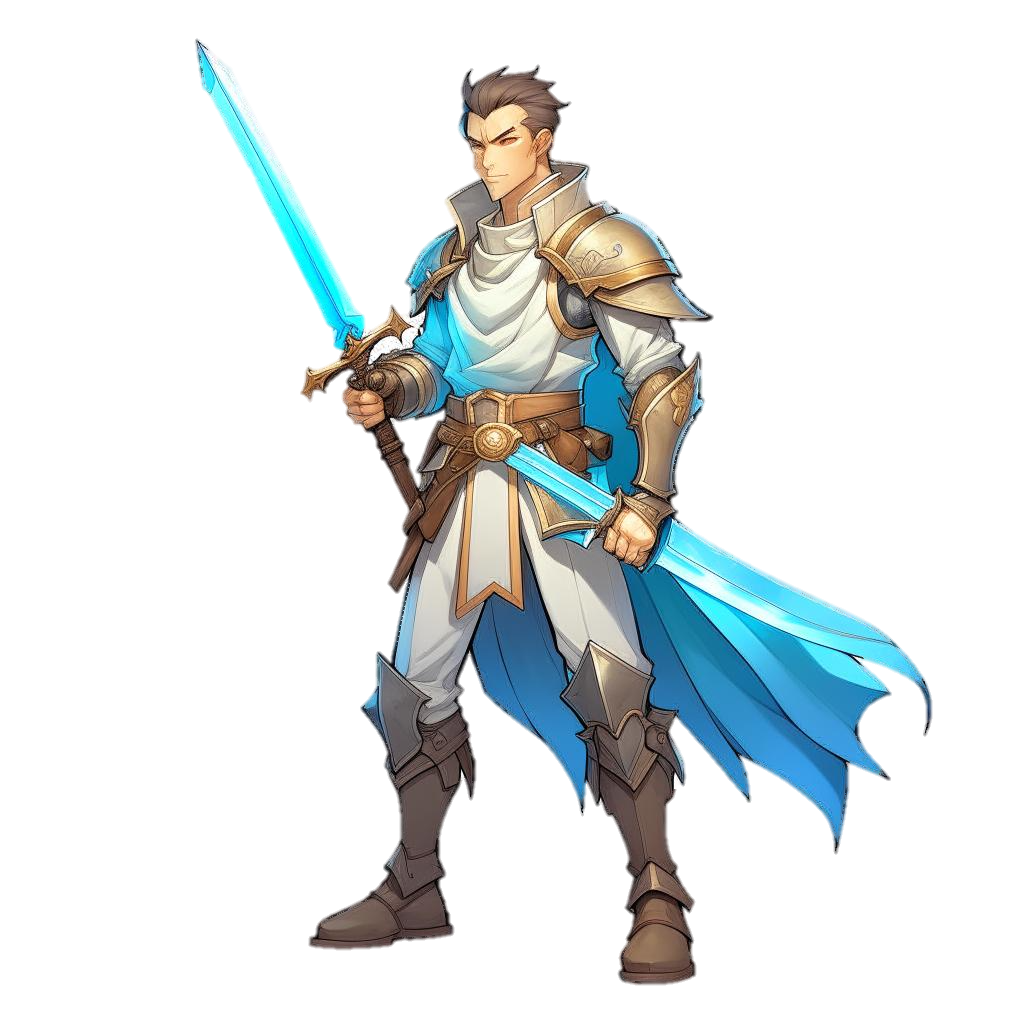 1.Оцените текущий уровень зрелости
2.Учите и обучайтесь
3.Разработайте и документи-руйте процессы
4.Внедряйте стандарты и методологии
5.Используйте инструменты автоматизации
START
7.Измеряйте и анализи-руйте
6.Создайте культуру качества
9.Создайте команду экспертов
8.Управляйте рисками
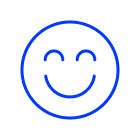 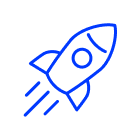 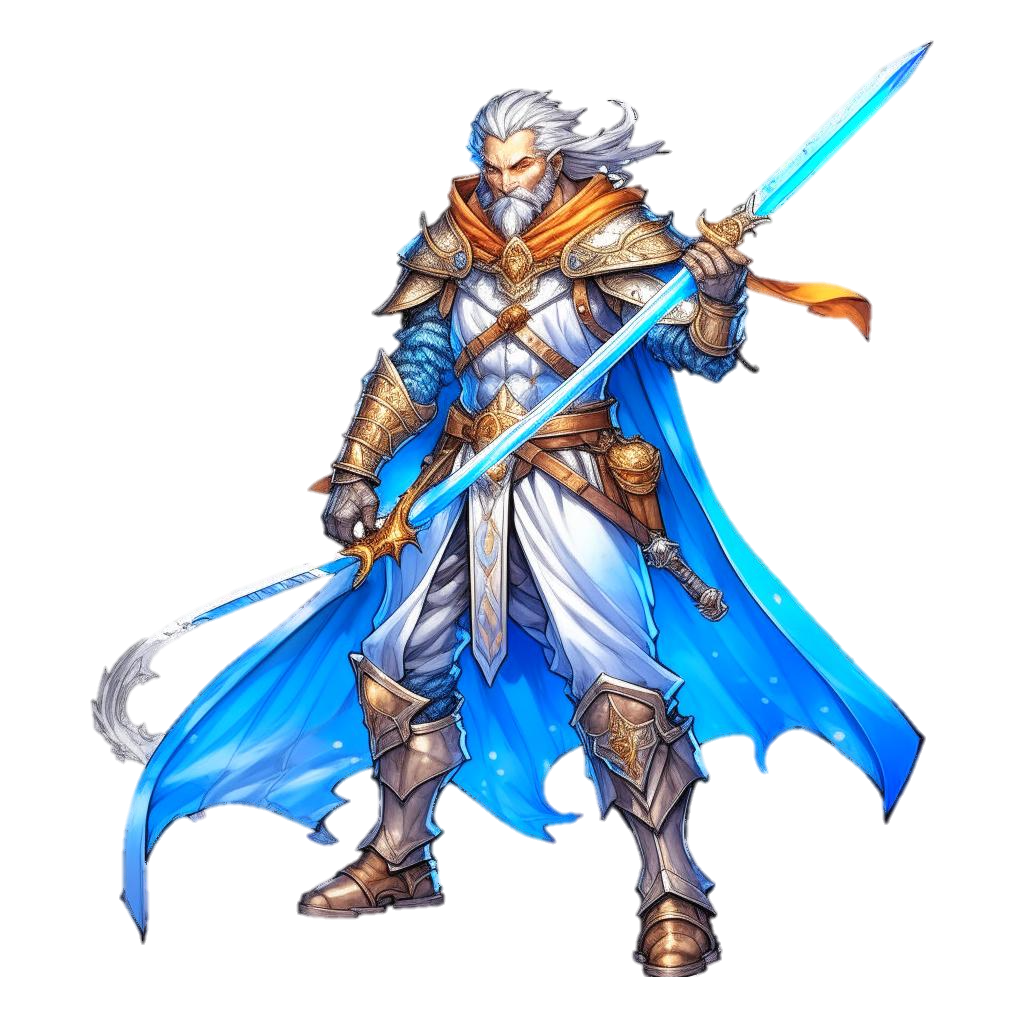 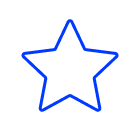 FINISH
44
[Speaker Notes: Создайте команду экспертов: Постройте команду опытных специалистов по тестированию, которые могут руководить улучшениями и делиться знаниями с коллегами.]
Цель: Повысить уровень зрелости продукта в области тестирования
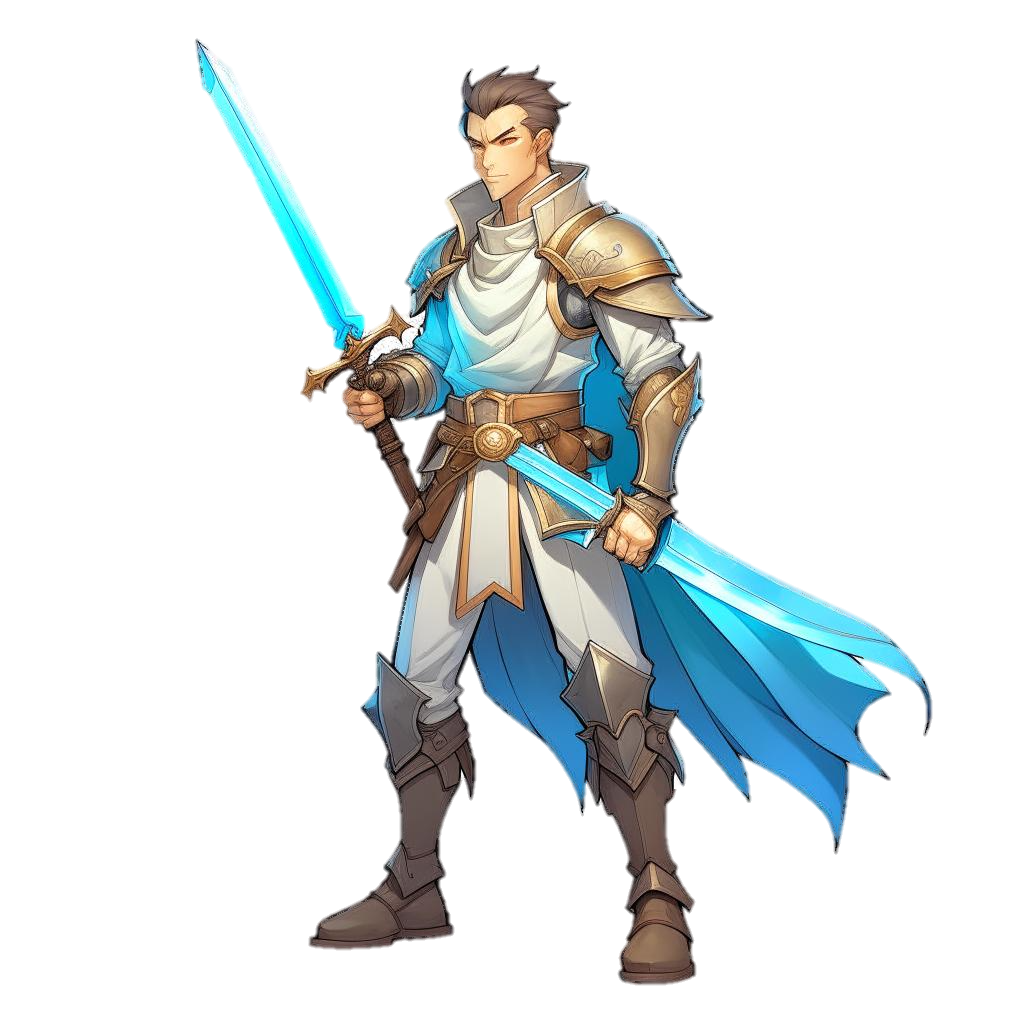 1.Оцените текущий уровень зрелости
2.Учите и обучайтесь
3.Разработайте и документи-руйте процессы
4.Внедряйте стандарты и методологии
5.Используйте инструменты автоматизации
START
7.Измеряйте и анализи-руйте
6.Создайте культуру качества
9.Создайте команду экспертов
8.Управляйте рисками
10.Внедряйте непрерывные улучшения
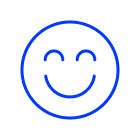 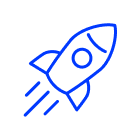 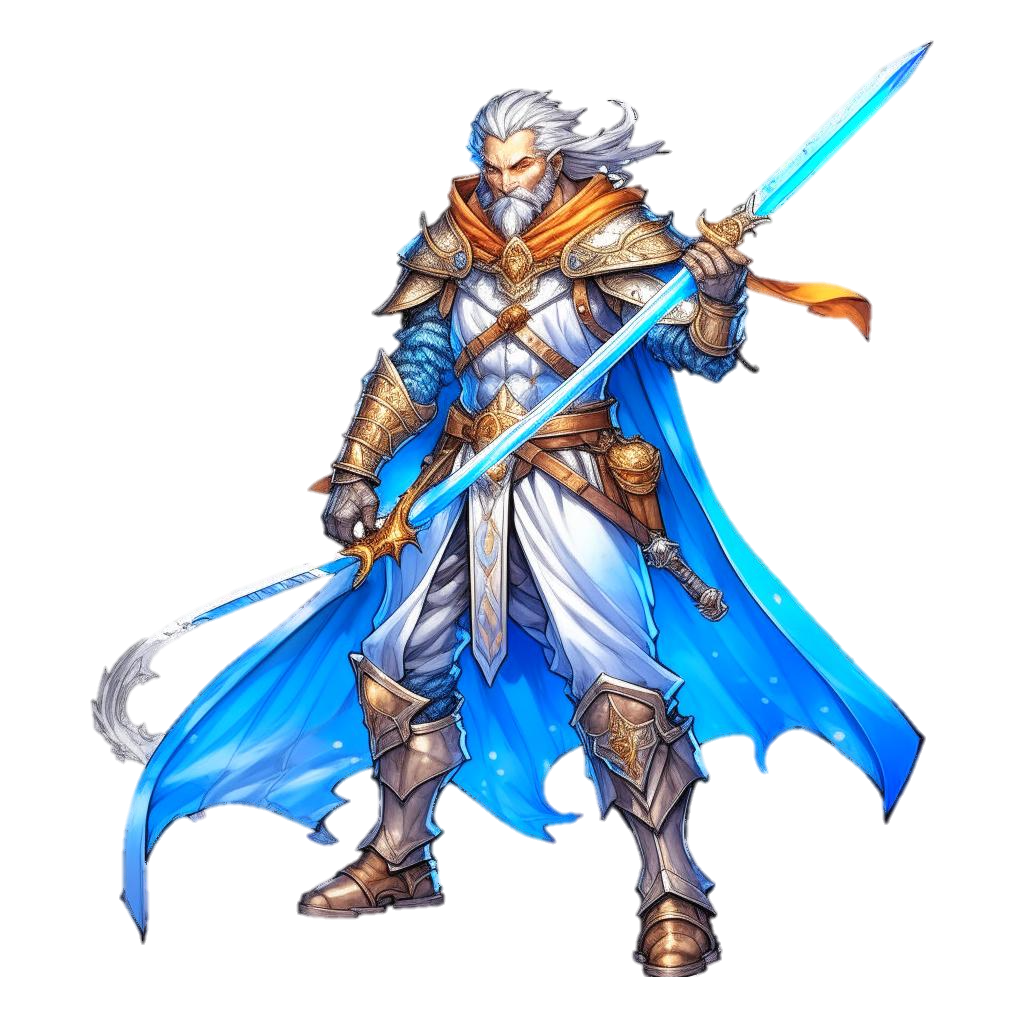 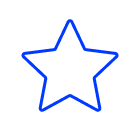 FINISH
45
[Speaker Notes: Внедряйте непрерывные улучшения: Постоянно ищите способы улучшить процессы тестирования.
Внедряйте изменения, основанные на анализе данных и опыте.]
Цель: Повысить уровень зрелости продукта в области тестирования
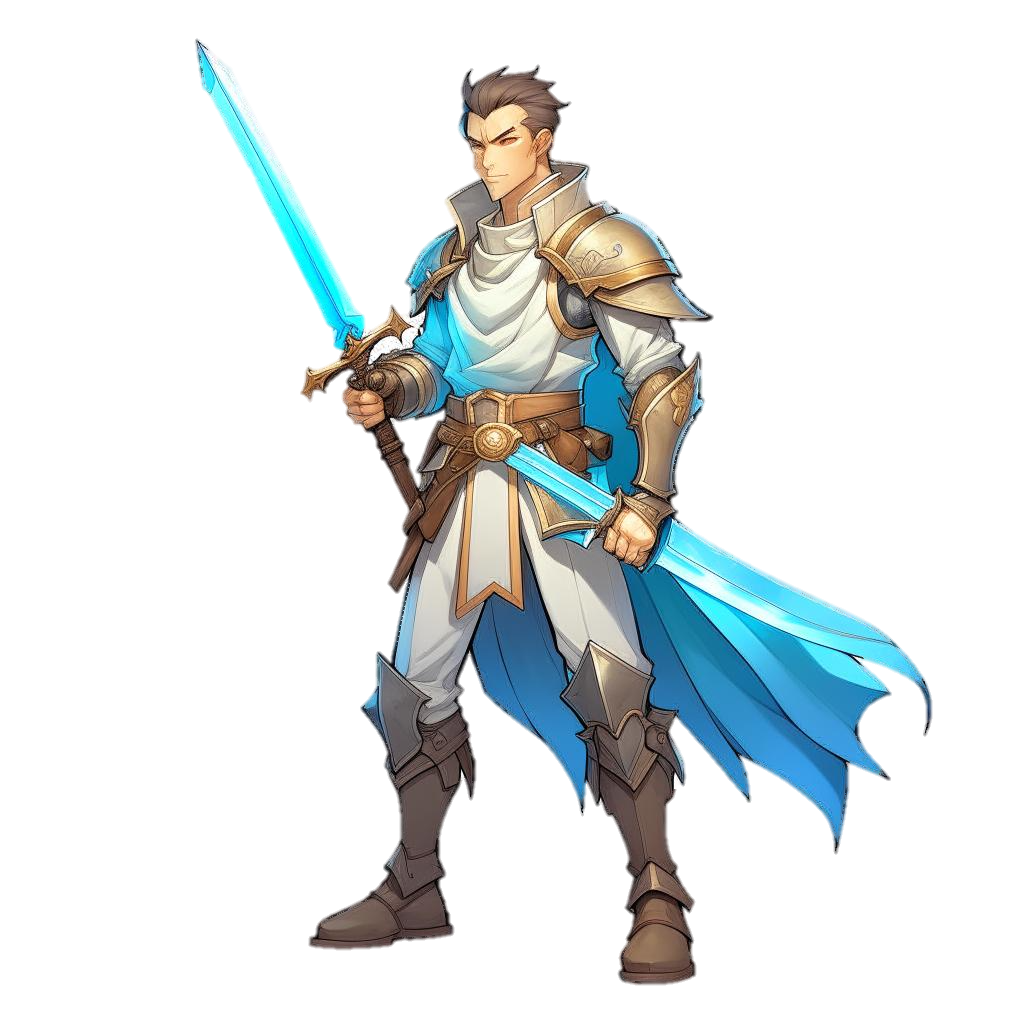 1.Оцените текущий уровень зрелости
2.Учите и обучайтесь
3.Разработайте и документи-руйте процессы
4.Внедряйте стандарты и методологии
5.Используйте инструменты автоматизации
START
7.Измеряйте и анализи-руйте
6.Создайте культуру качества
9.Создайте команду экспертов
8.Управляйте рисками
10.Внедряйте непрерывные улучшения
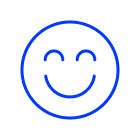 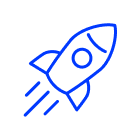 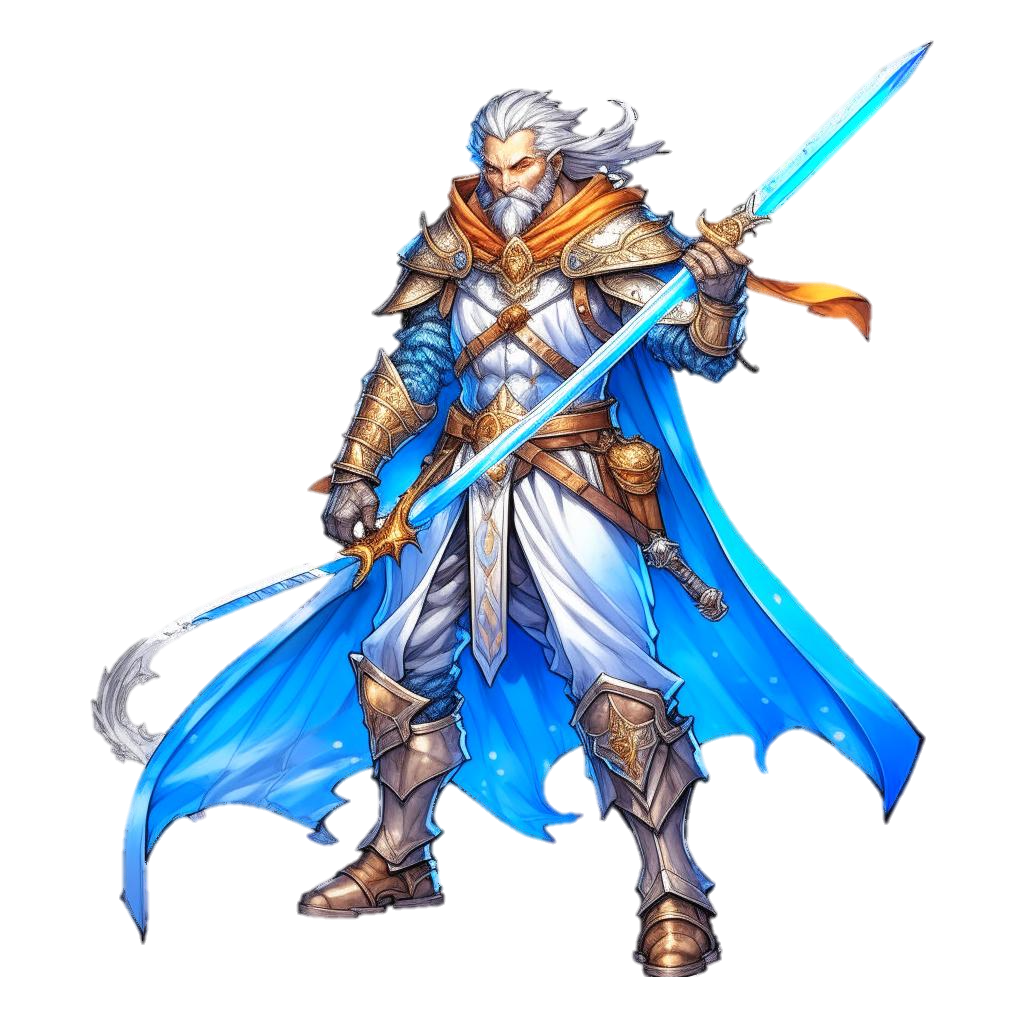 11.Взаимодействуйте с другими отделами
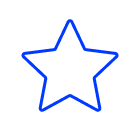 FINISH
46
[Speaker Notes: Взаимодействуйте с другими отделами: Сотрудничайте с другими отделами, такими как разработка и управление проектом, чтобы обеспечить более эффективное взаимодействие и интеграцию процессов.]
Цель: Повысить уровень зрелости продукта в области тестирования
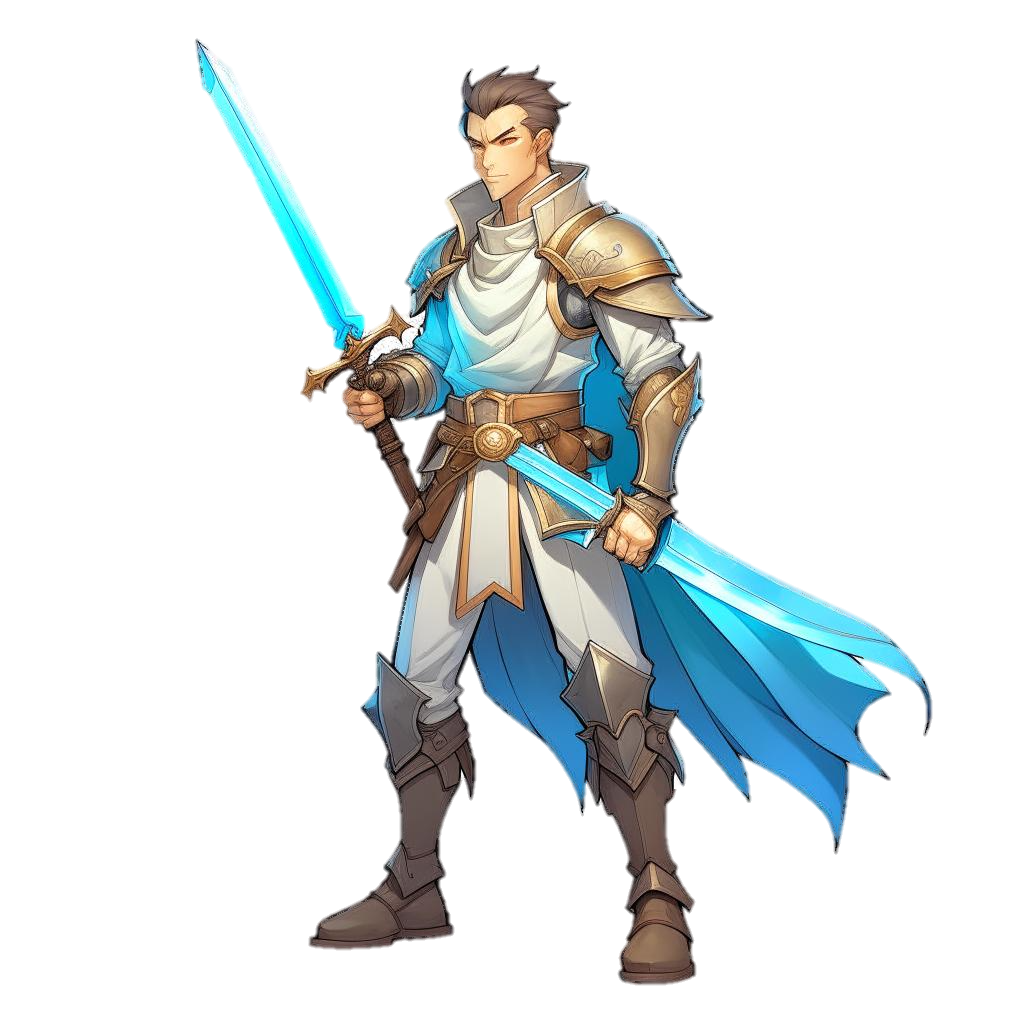 1.Оцените текущий уровень зрелости
2.Учите и обучайтесь
3.Разработайте и документи-руйте процессы
4.Внедряйте стандарты и методологии
5.Используйте инструменты автоматизации
START
7.Измеряйте и анализи-руйте
6.Создайте культуру качества
9.Создайте команду экспертов
8.Управляйте рисками
10.Внедряйте непрерывные улучшения
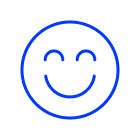 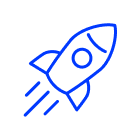 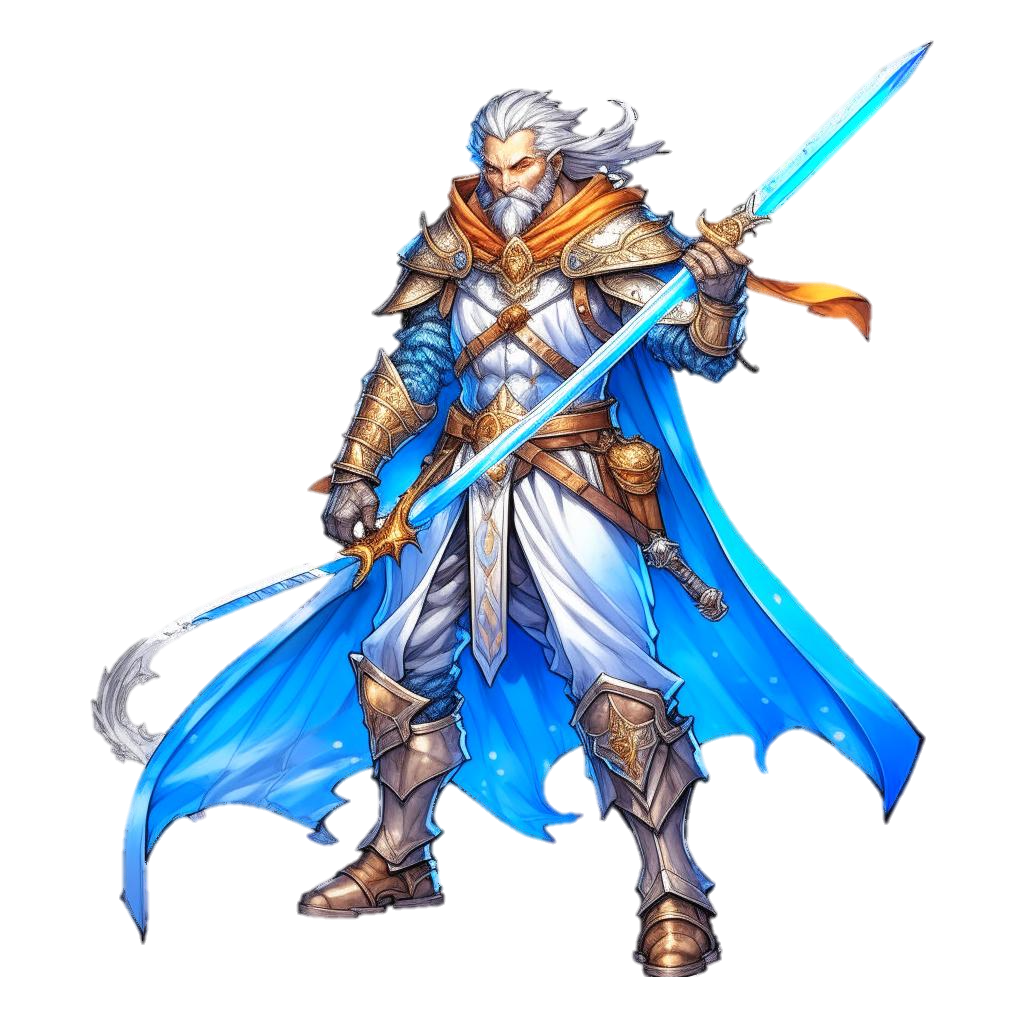 11.Взаимодействуйте с другими отделами
12.Используйте модели зрелости
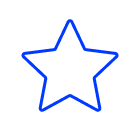 FINISH
47
[Speaker Notes: Используйте модели зрелости: Изучите не только TMM, но и другие модели зрелости, такие как CMMI, чтобы получить дополнительные инсайты и лучшие практики.

Повышение уровня зрелости в области тестирования - это долгосрочный процесс, и требует постоянных усилий и обязательства со стороны организации. Однако это может значительно повысить качество продукта и улучшить конкурентоспособность вашей компании на рынке.]
Проблемы и их решения
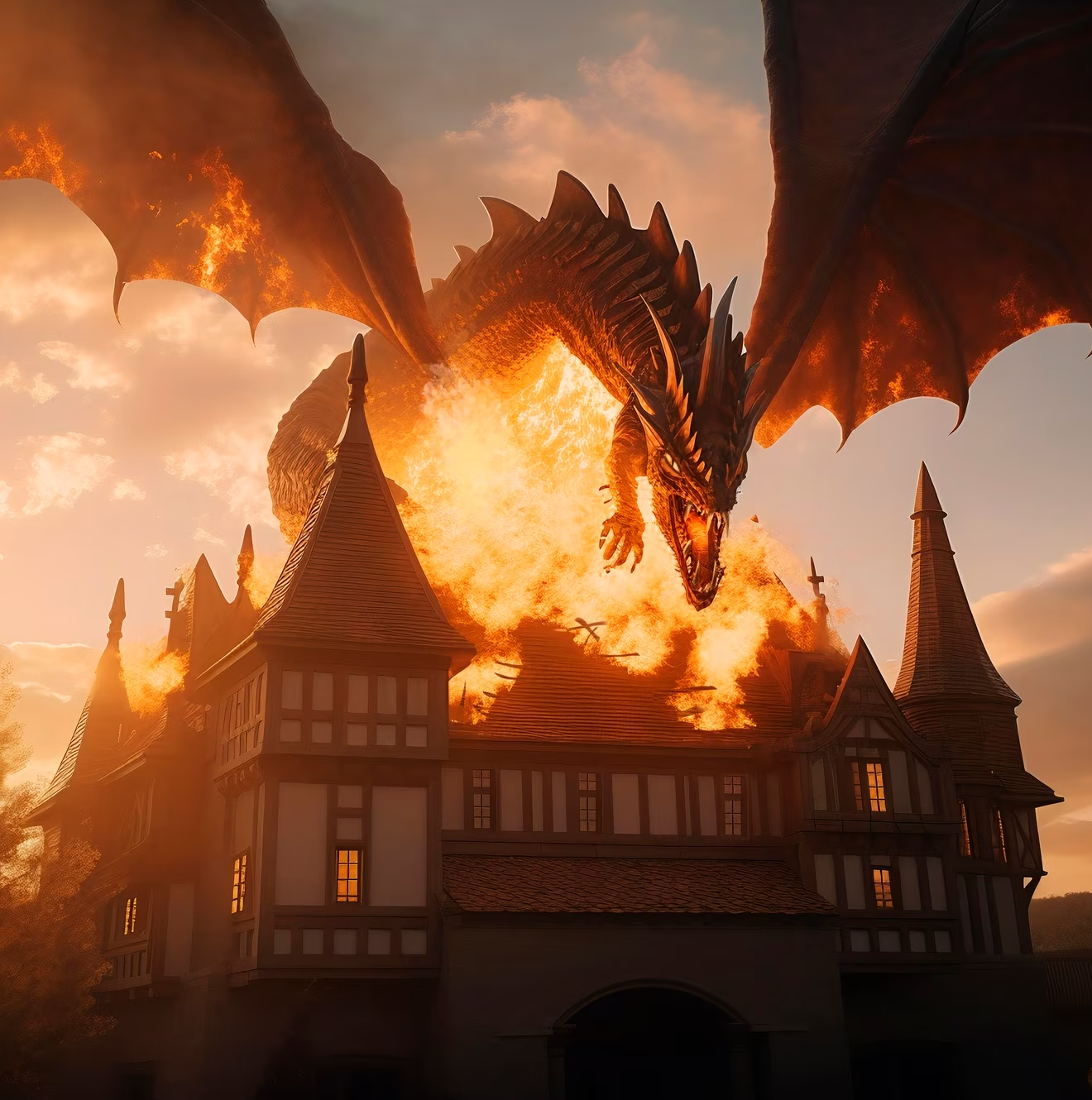 48
[Speaker Notes: И так, наш герой Шварц, освоивший Способы повышения уровня зрелости в области тестирования по TMM, сталкивается с новым вызовам в своем путешествии - Проблемами и их решениями в рамках Test Maturity Model.

При применении Test Maturity Model (TMM) как модель зрелости тестирования, мы можем столкнуться с рядом проблем. 
Вот несколько примеров таких проблем и способов их решения.]
Проблемы и их решение
1 
Недостаточное понимание и поддержка руководства
2
Отсутствие опытных сотрудников для применения TMM
3
Сложности с внедрением стандартов и процедур
4
Неэффективное управление рисками
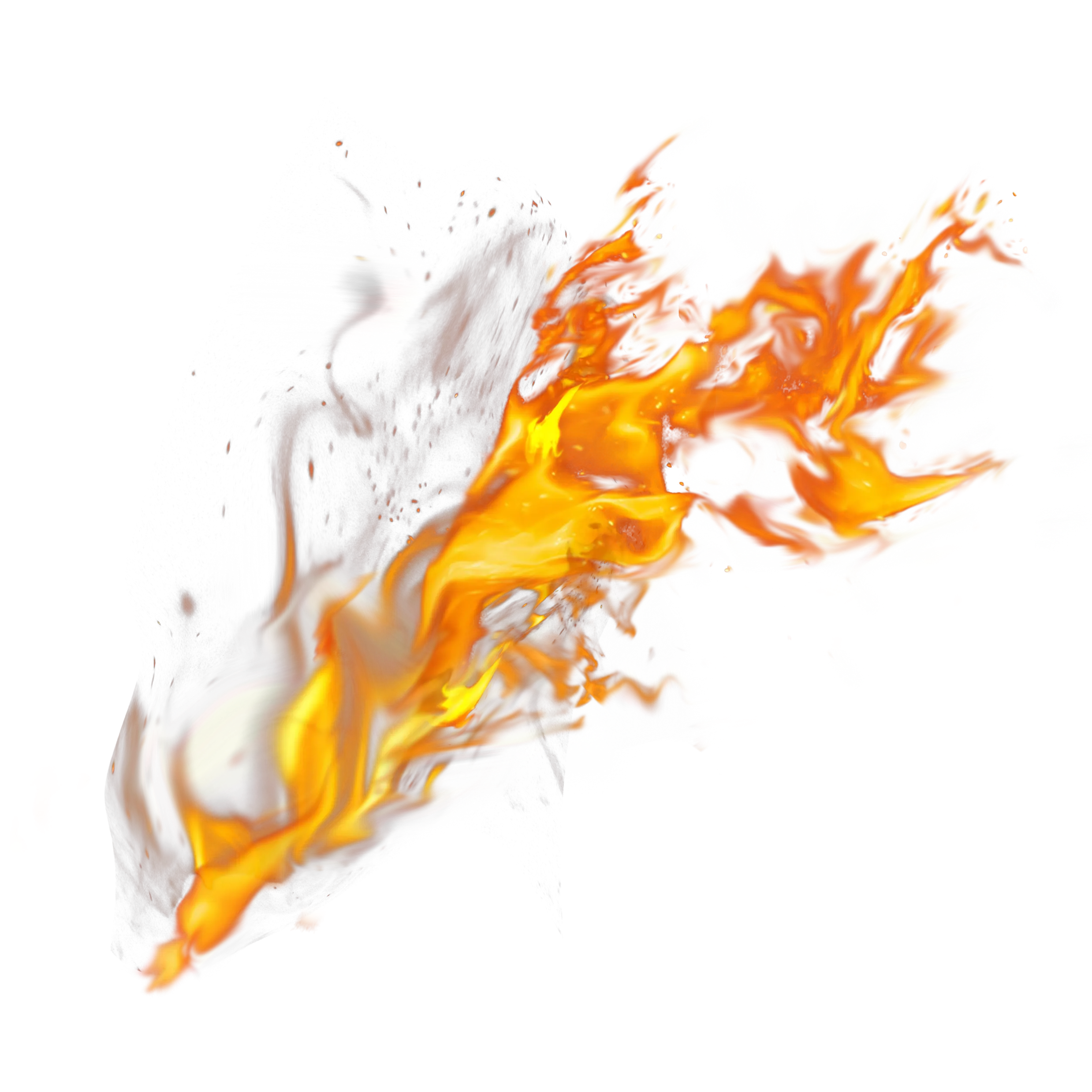 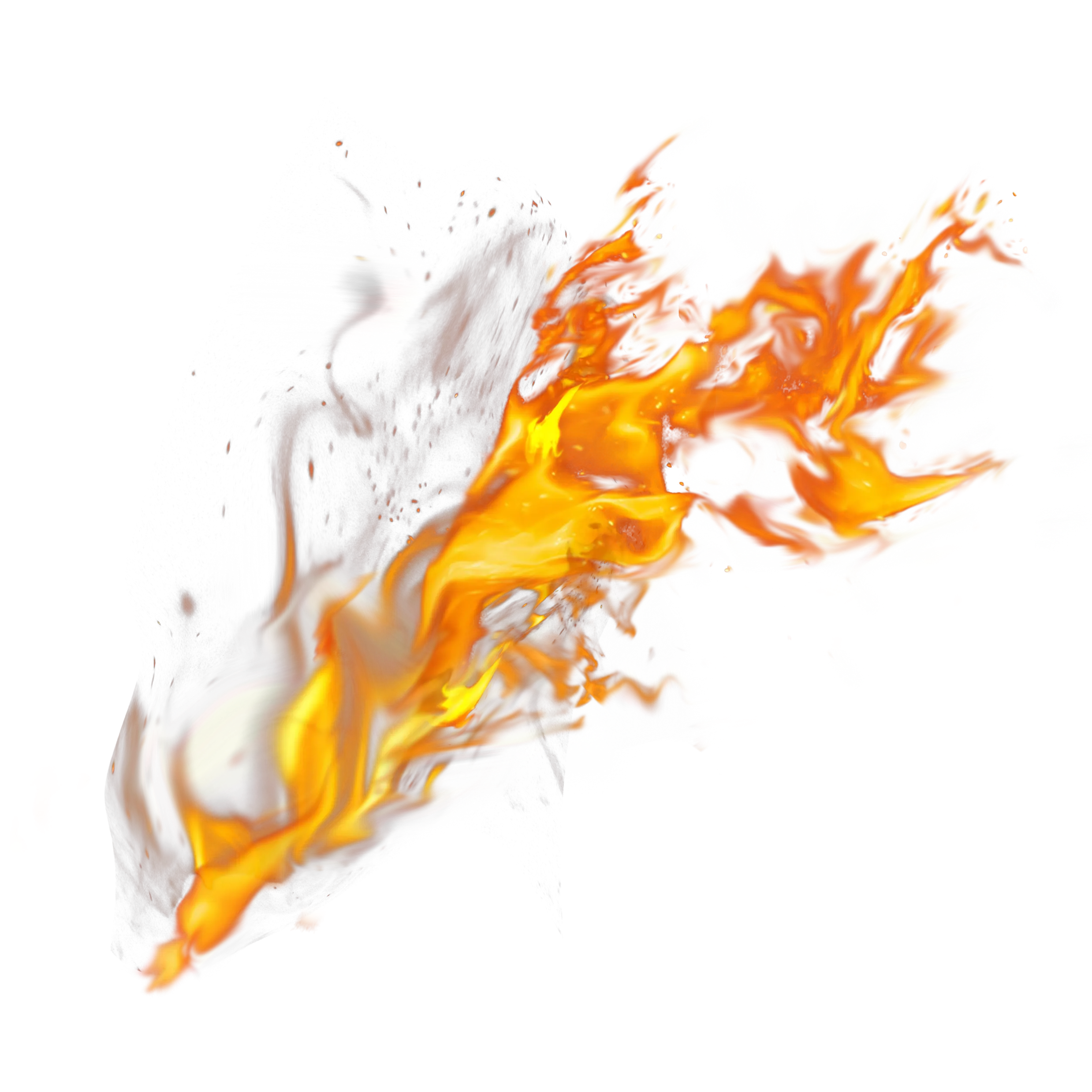 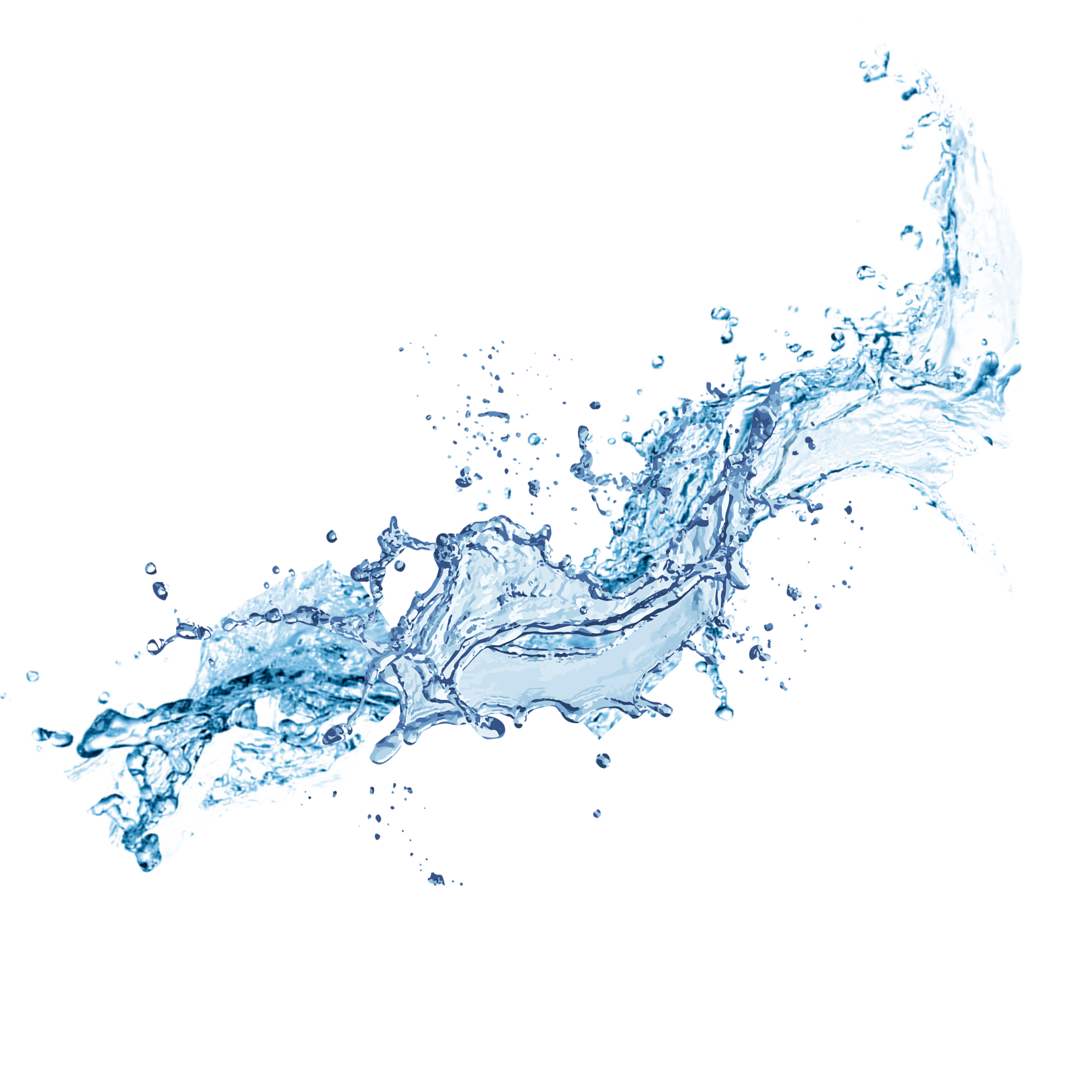 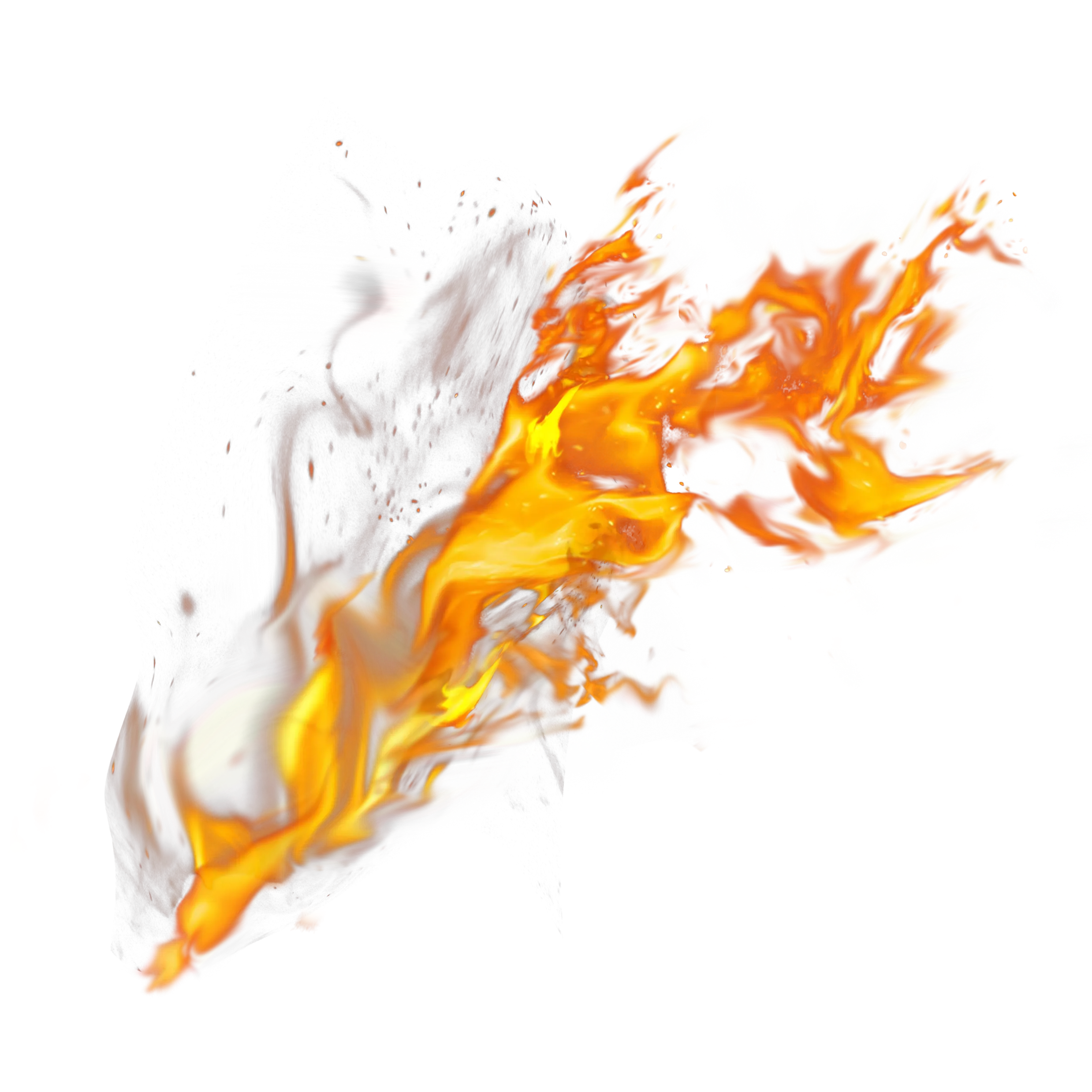 49
[Speaker Notes: 1. Недостаточное понимание и поддержка руководства:
Вызов: Руководство может не полностью понимать и оценивать важность и преимущества применения TMM.
Меры:
Демонстрация руководству о преимуществах и значимости уровней зрелости тестирования.
Проведение презентаций и семинаров для руководства с примерами успешных кейсов]
Проблемы и их решение
1 
Недостаточное понимание и поддержка руководства
2
Отсутствие опытных сотрудников для применения TMM
3
Сложности с внедрением стандартов и процедур
4
Неэффективное управление рисками
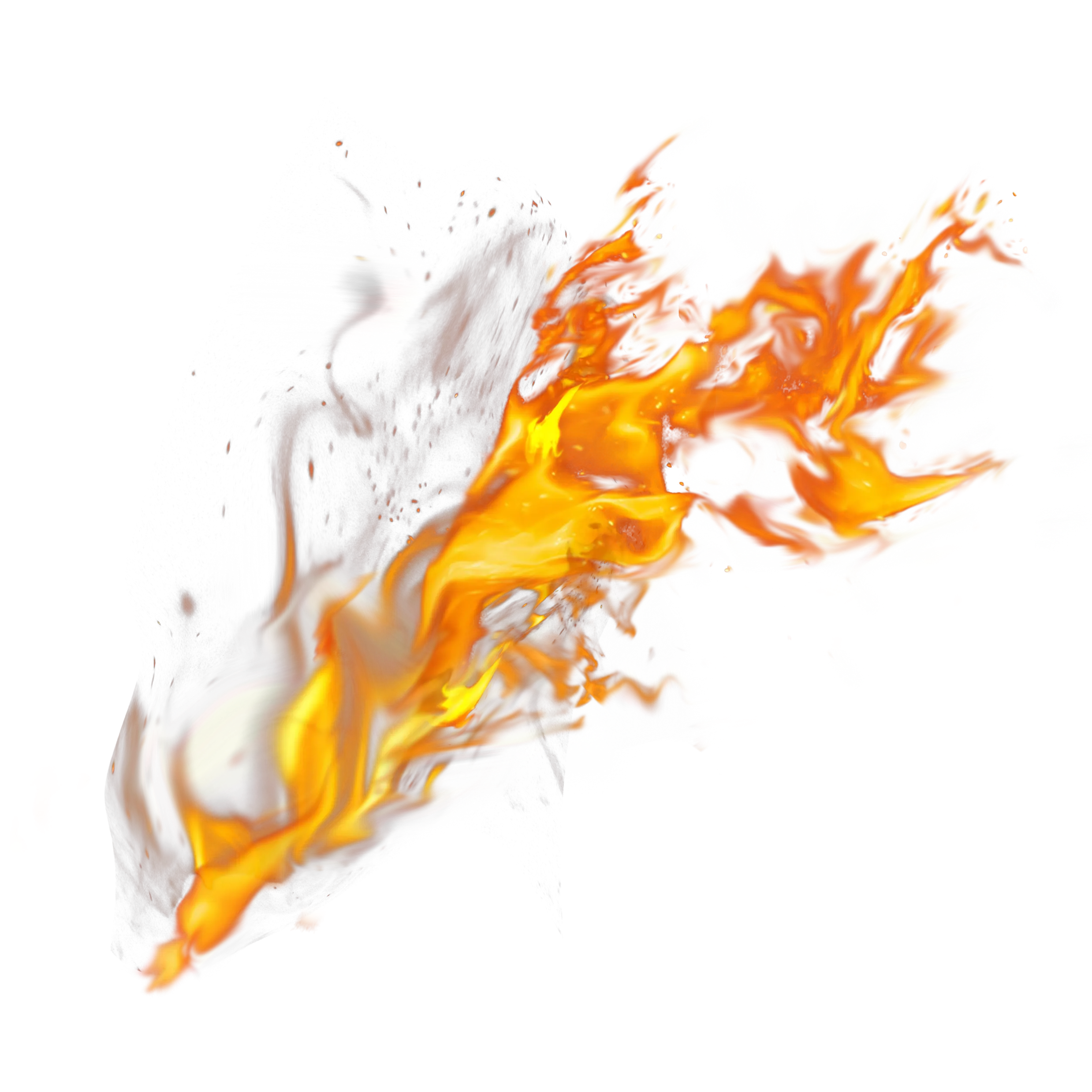 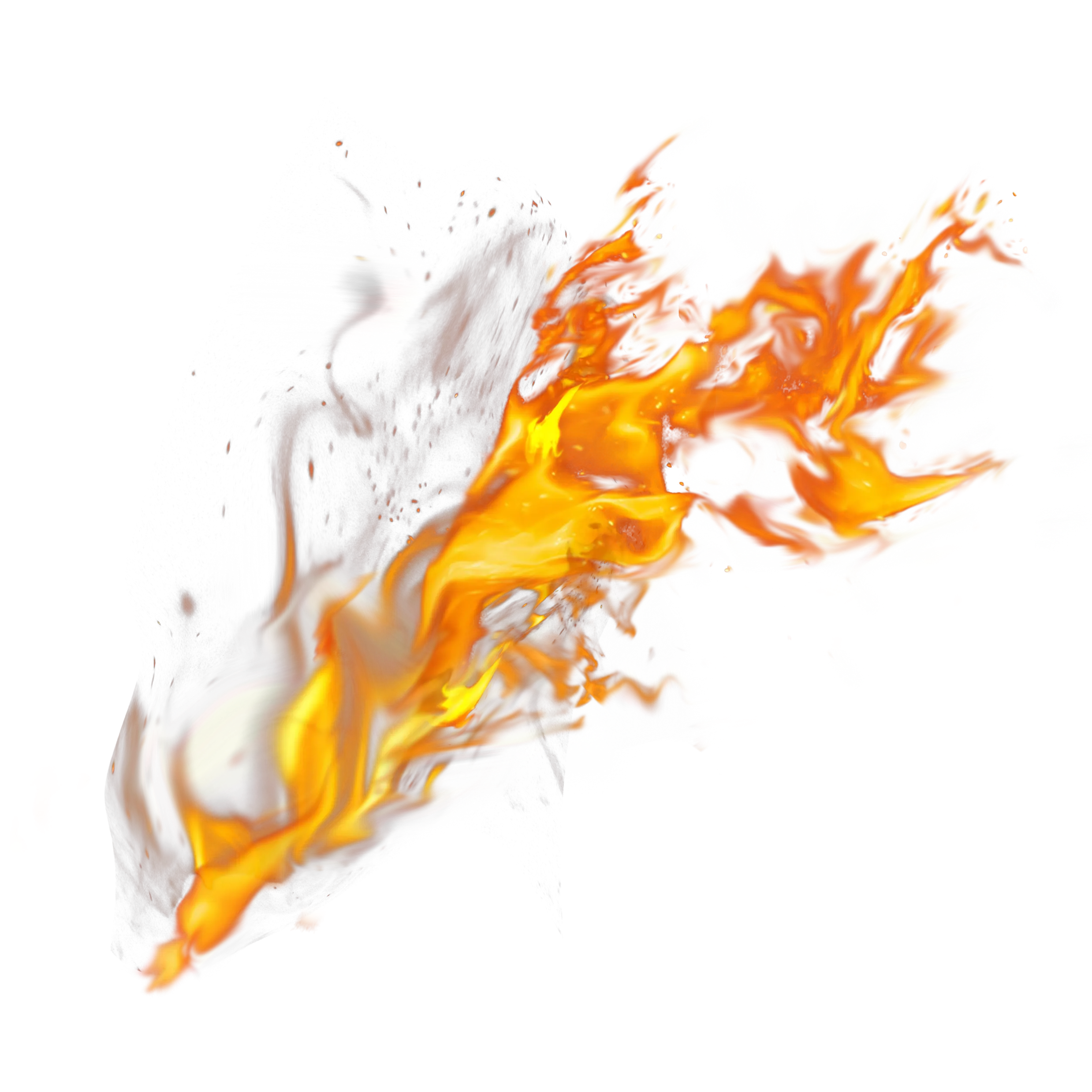 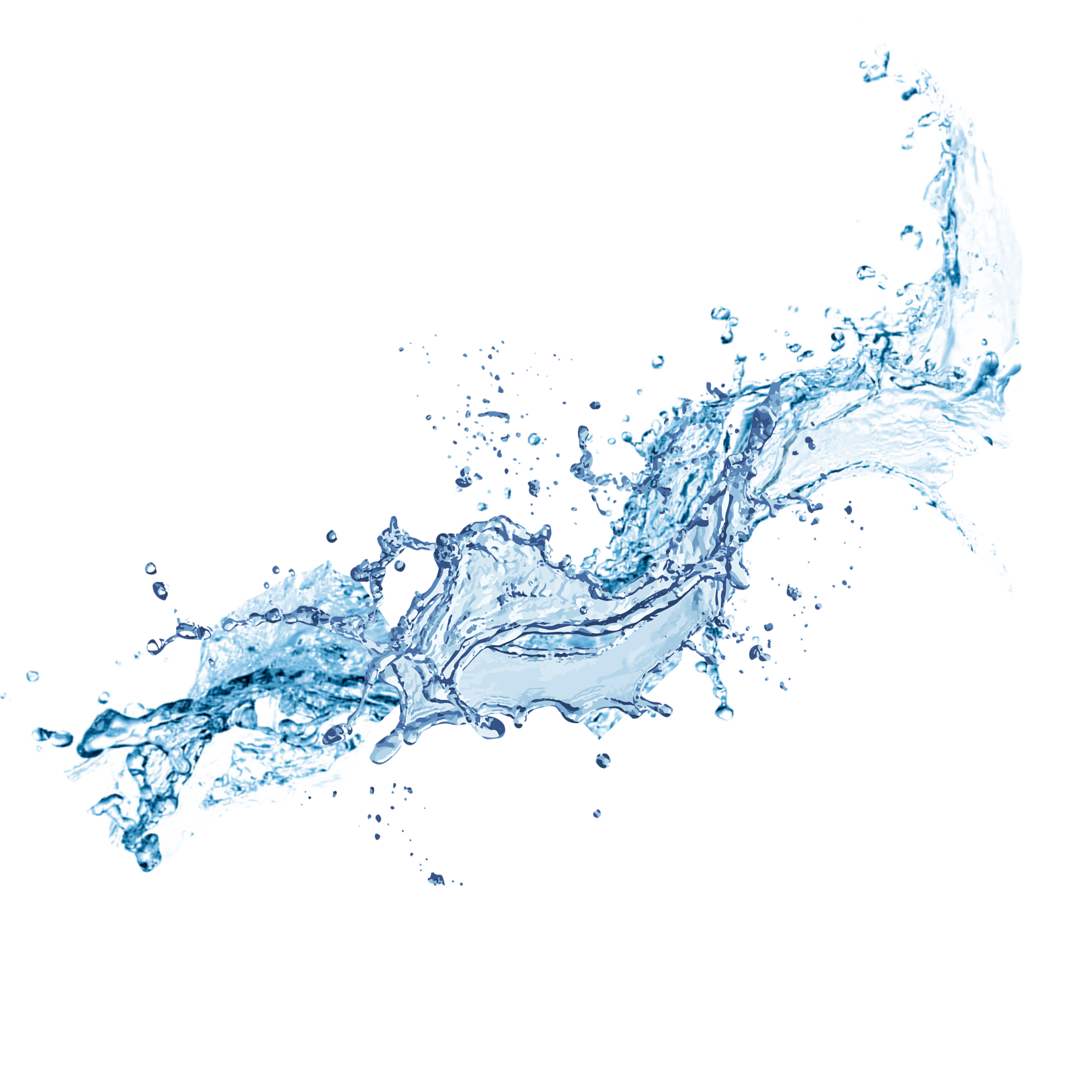 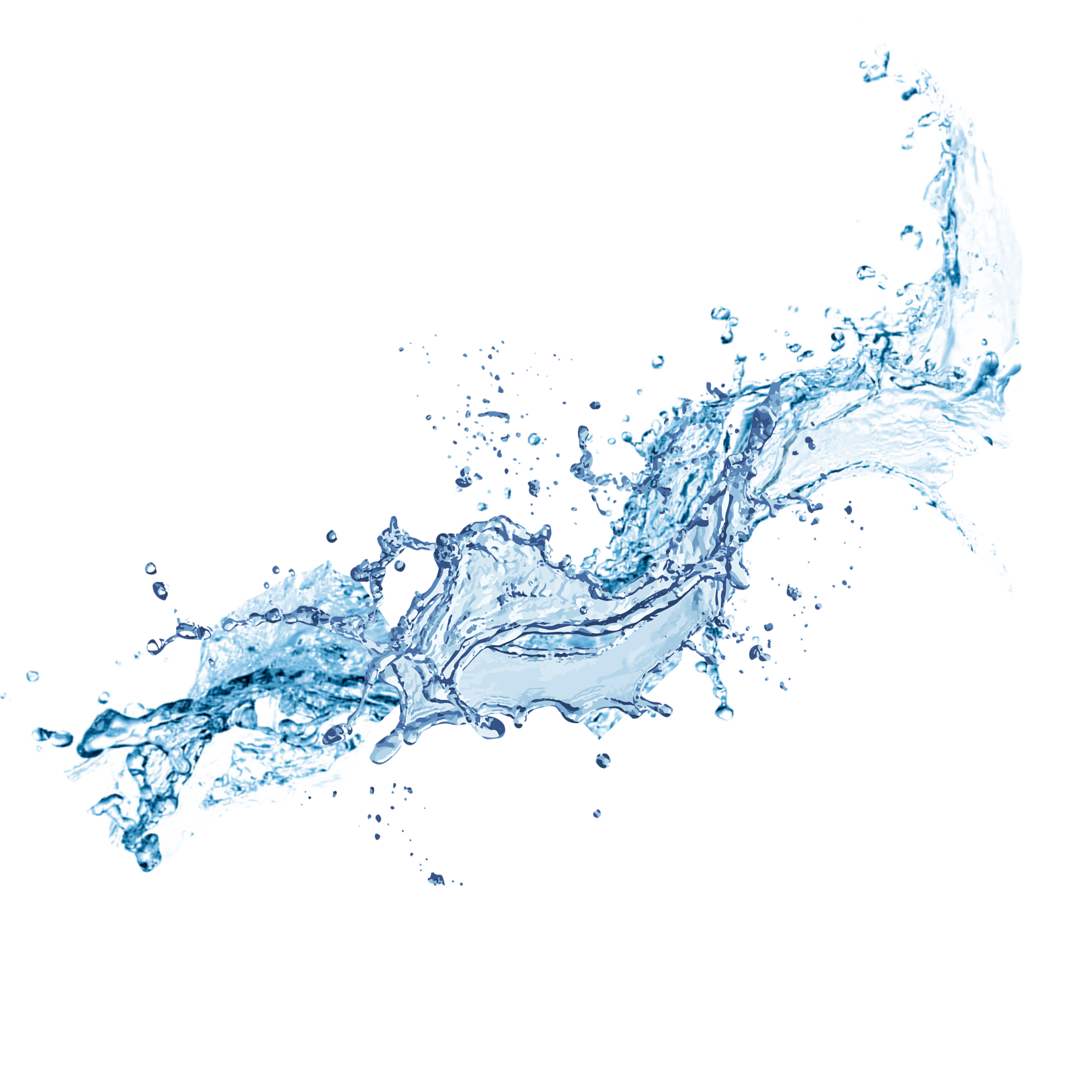 50
[Speaker Notes: 2. Отсутствие опытных сотрудников для применения TMM с
Вызов: Недостаточное количество сотрудников с необходимыми навыками и знаниями о методологиях тестирования.
Меры:
Проведение обучения и тренингов для существующих сотрудников.
Поддержка программы стажировки и обучения новых сотрудников.

Недостаточная поддержка инструментов и технологий:
Вызов: Неэффективное использование инструментов для тестирования из-за недостаточной подготовки сотрудников или несовместимости с текущей инфраструктурой.
Меры:
Обучение сотрудников работе с инструментами и технологиями тестирования.
Проведение аудита инструментов и определение оптимального набора для организации.]
Проблемы и их решение
1 
Недостаточное понимание и поддержка руководства
2
Отсутствие опытных сотрудников для применения TMM
3
Сложности с внедрением стандартов и процедур
4
Неэффективное управление рисками
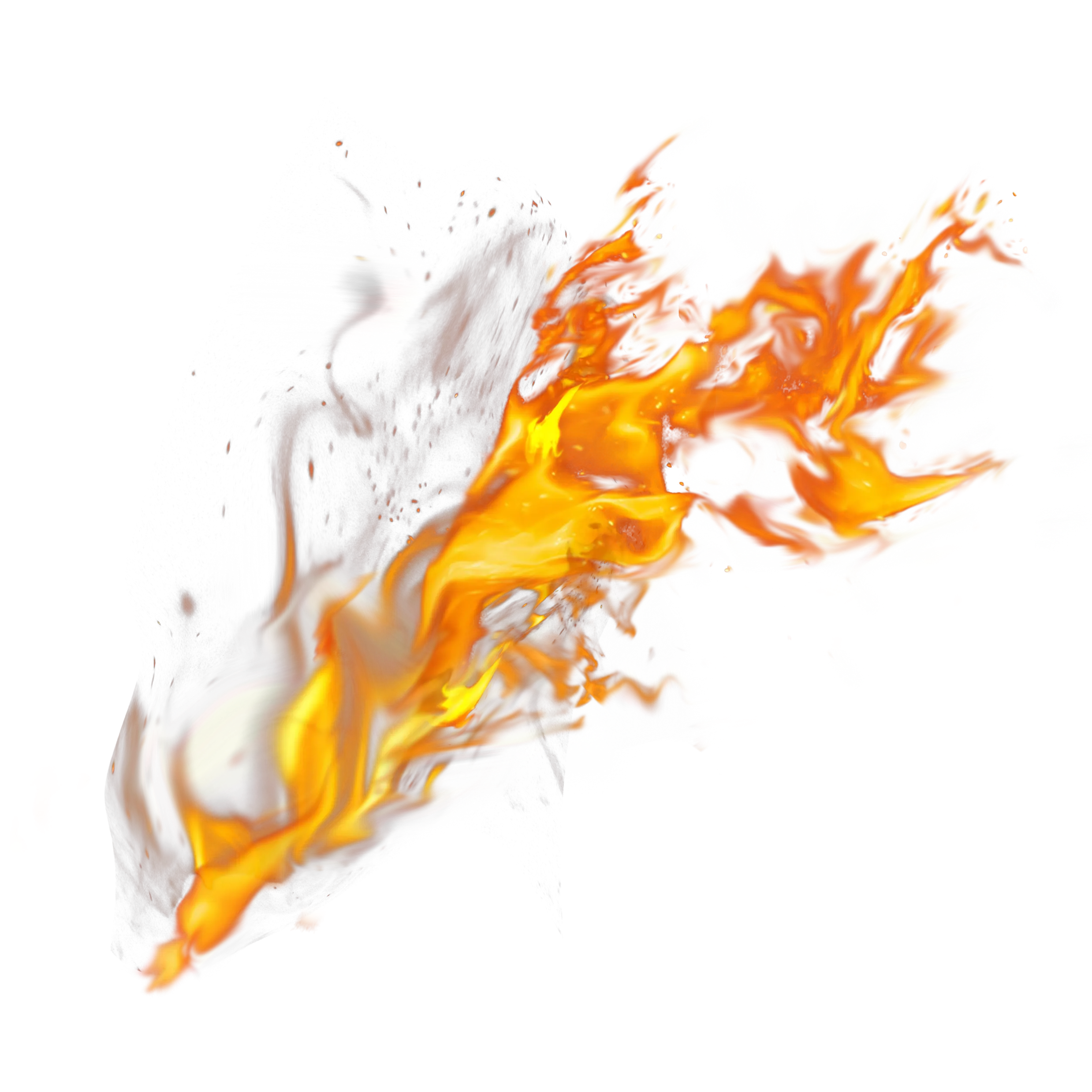 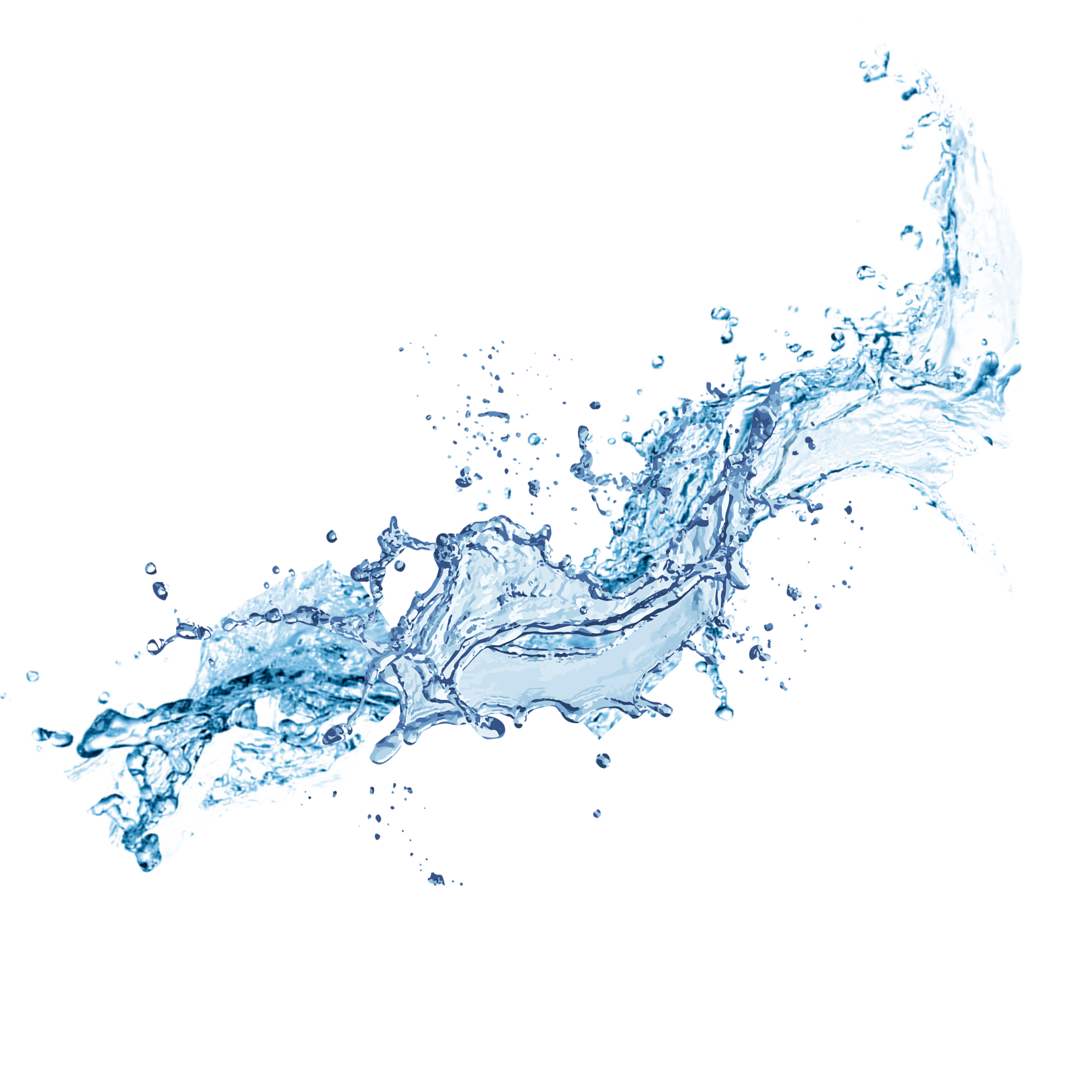 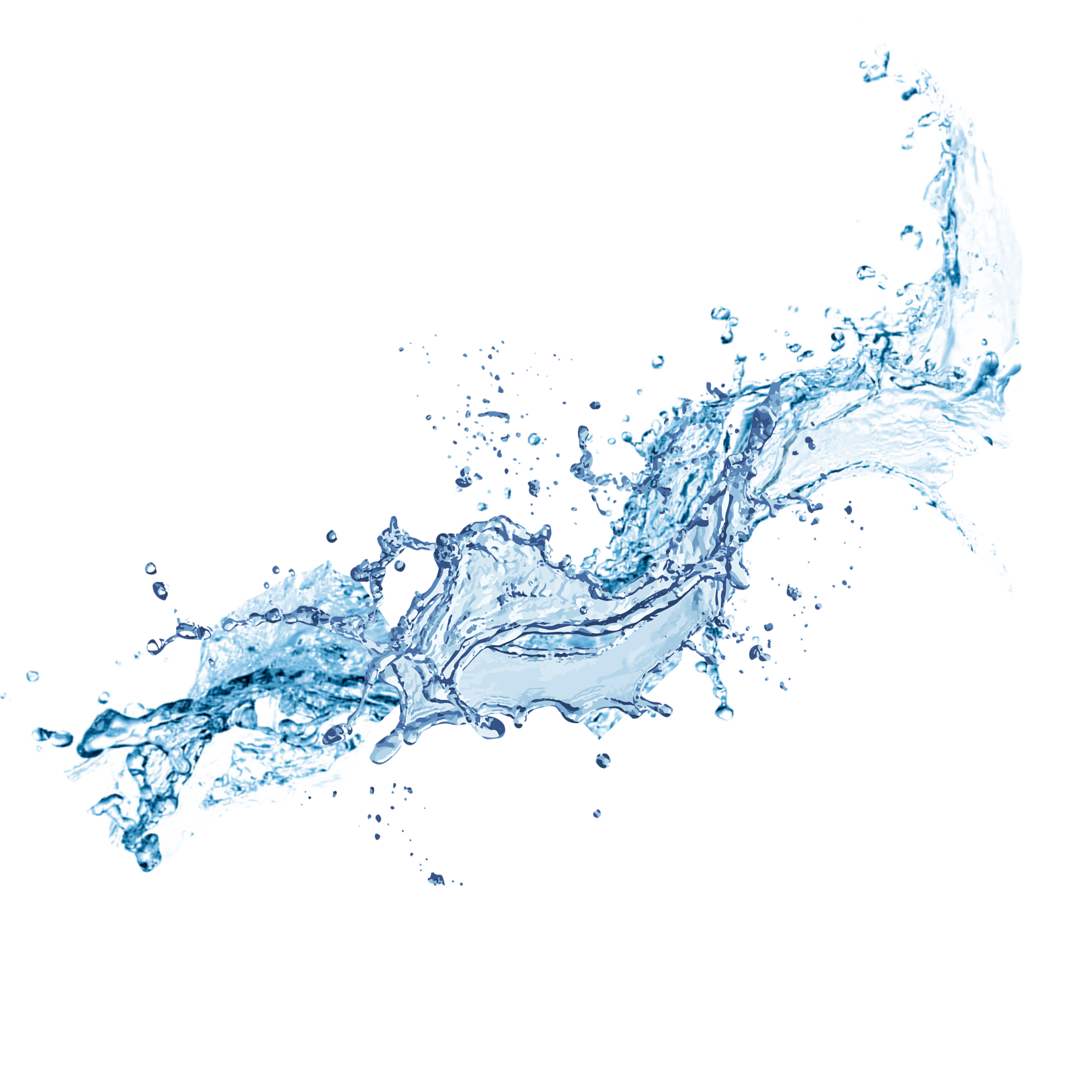 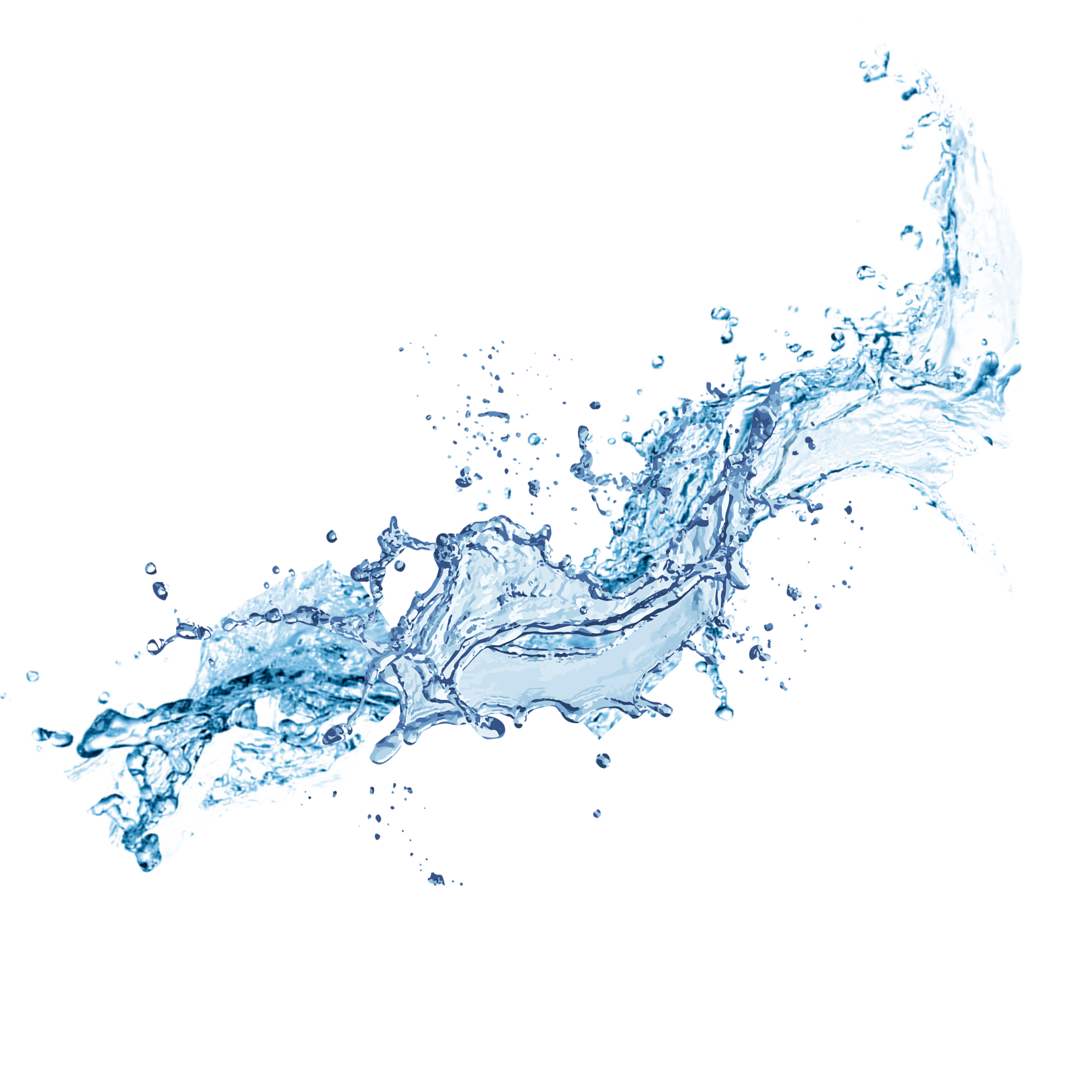 51
[Speaker Notes: 3. Сложности с внедрением стандартов и процедур:
Вызов: Сопротивление сотрудников при внедрении новых стандартов и процедур тестирования.
Меры:
Проведение совместных сессий и обсуждений для участия сотрудников в разработке и утверждении новых стандартов.
Постепенное внедрение новых методов с оценкой и обратной связью.]
Проблемы и их решение
1 
Недостаточное понимание и поддержка руководства
2
Отсутствие опытных сотрудников для применения TMM
3
Сложности с внедрением стандартов и процедур
4
Неэффективное управление рисками
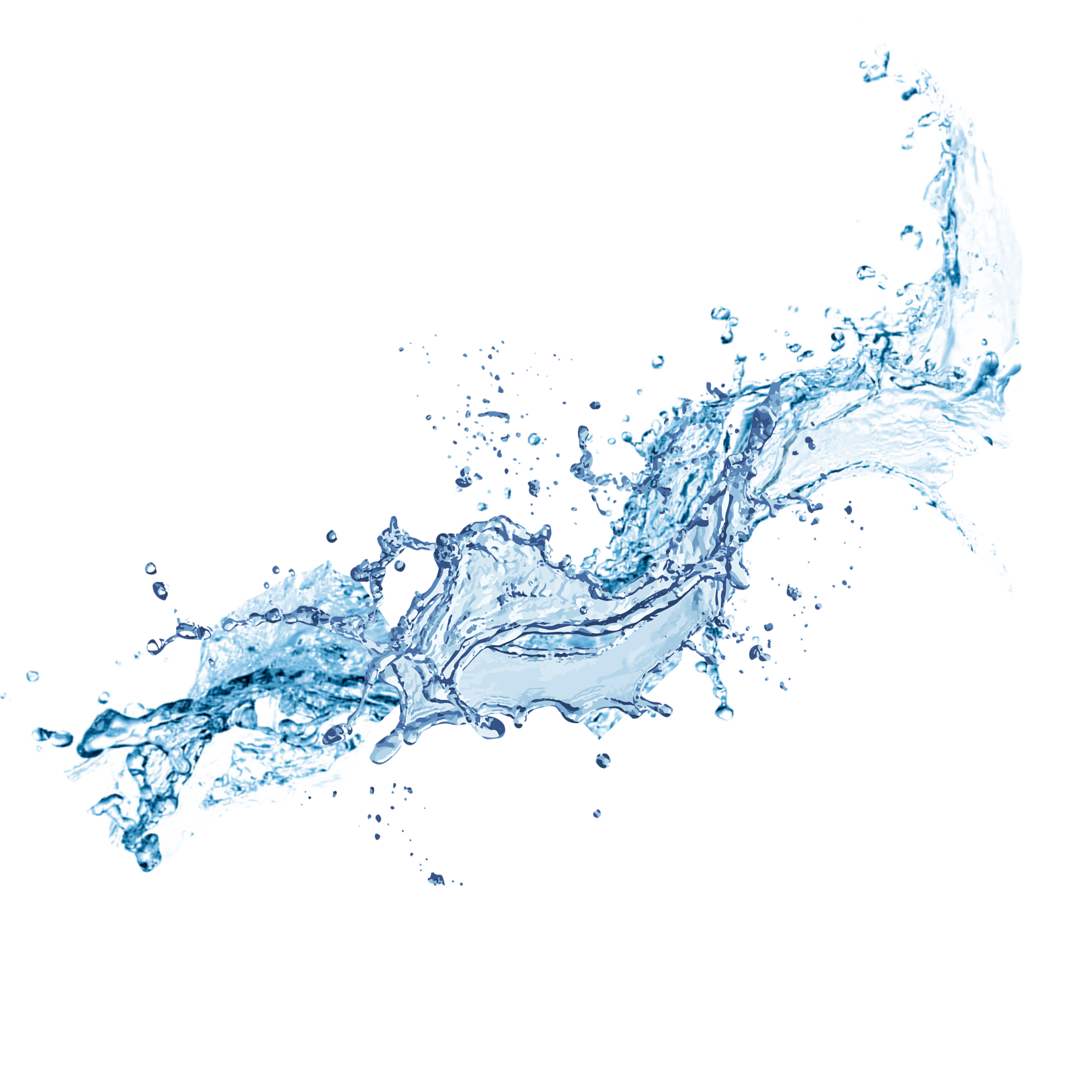 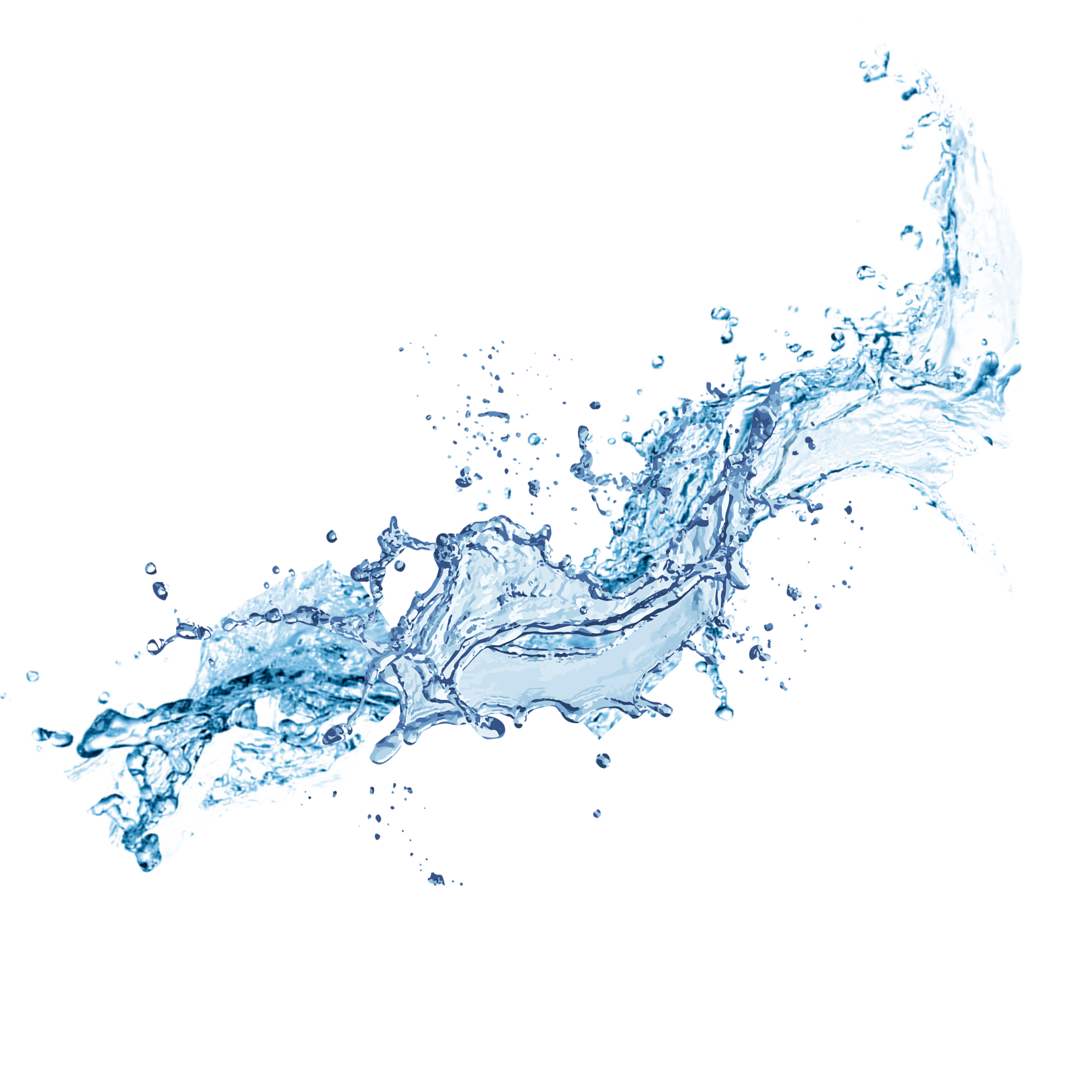 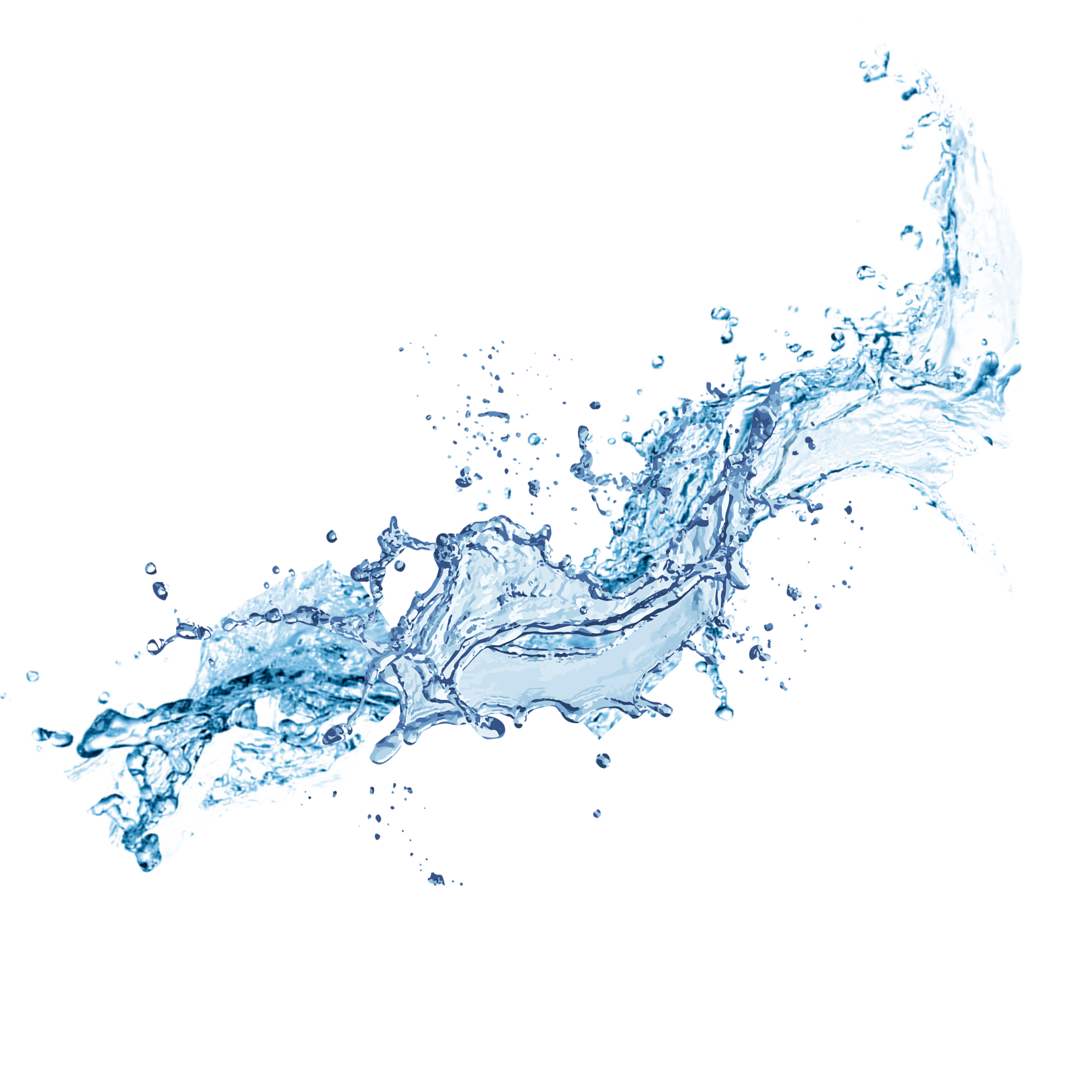 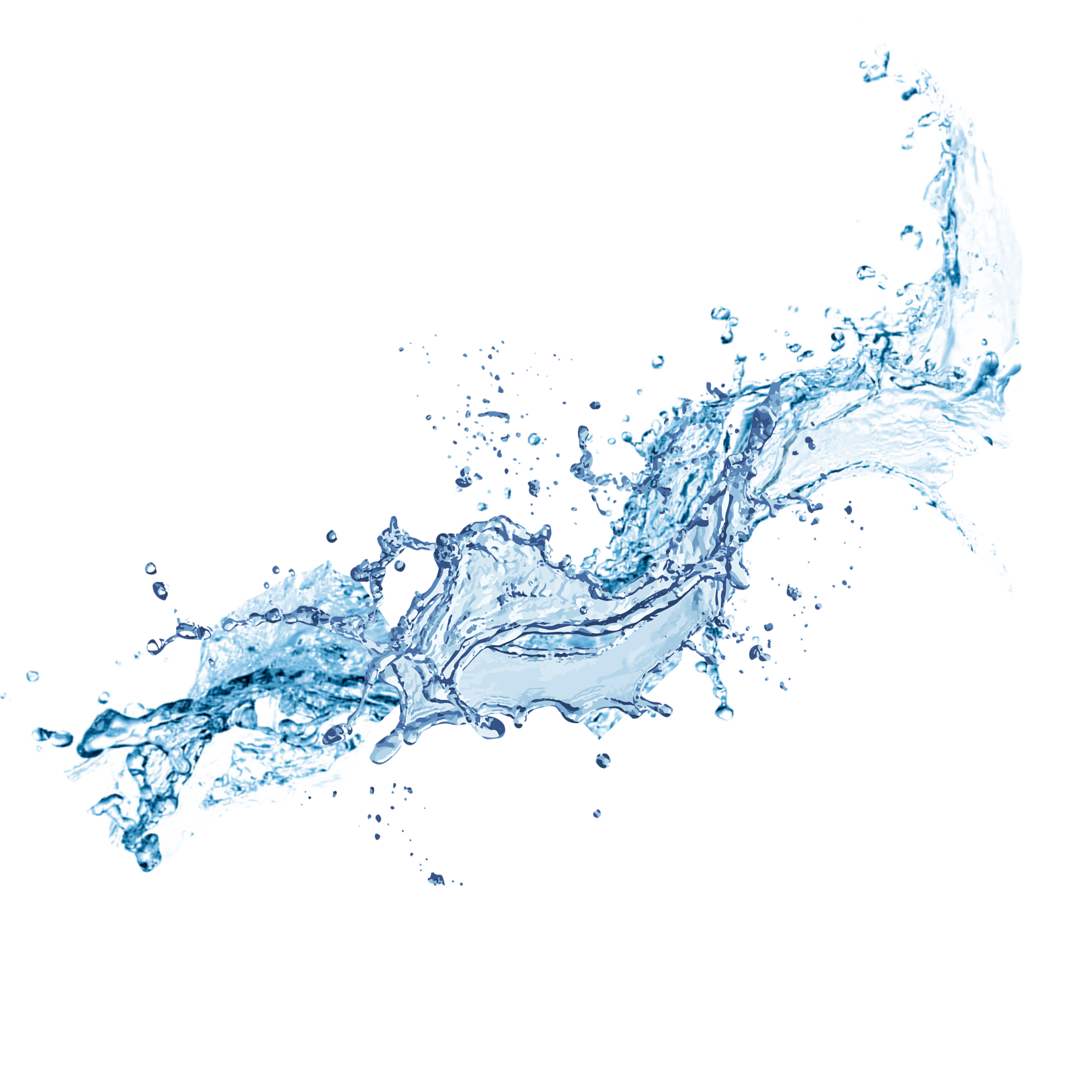 52
[Speaker Notes: 4. Неэффективное управление рисками:
Вызов: Недостаточное внимание к управлению рисками в процессе тестирования.
Меры:
Разработка стратегии управления рисками и ее интеграция в процессы тестирования.
Проведение регулярных обзоров рисков и корректировка стратегии.]
Примеры результатов применения TMM
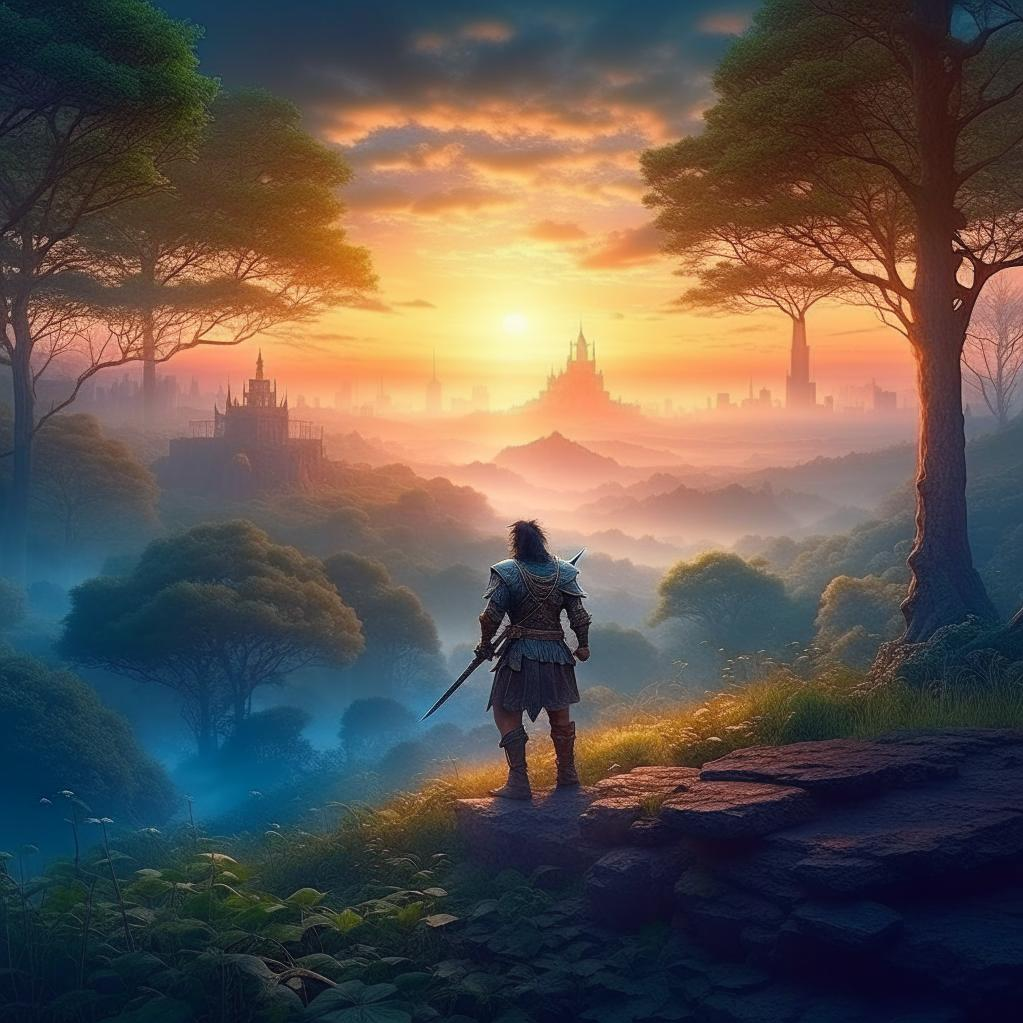 53
[Speaker Notes: И так, наш герой Шварц, прошедший через все испытания:
познавший Уровни зрелости продукта  и принципы TMM
познакомился со способами повышения уровня зрелости продукта
разгадавший тайны Проблем и их решений в рамках Test Maturity Model,
 достигает завершения своего великого путешествия  и делится своей мудростью со слушателями с примерами результатов применения TMM]
Примеры результатов применения TMM
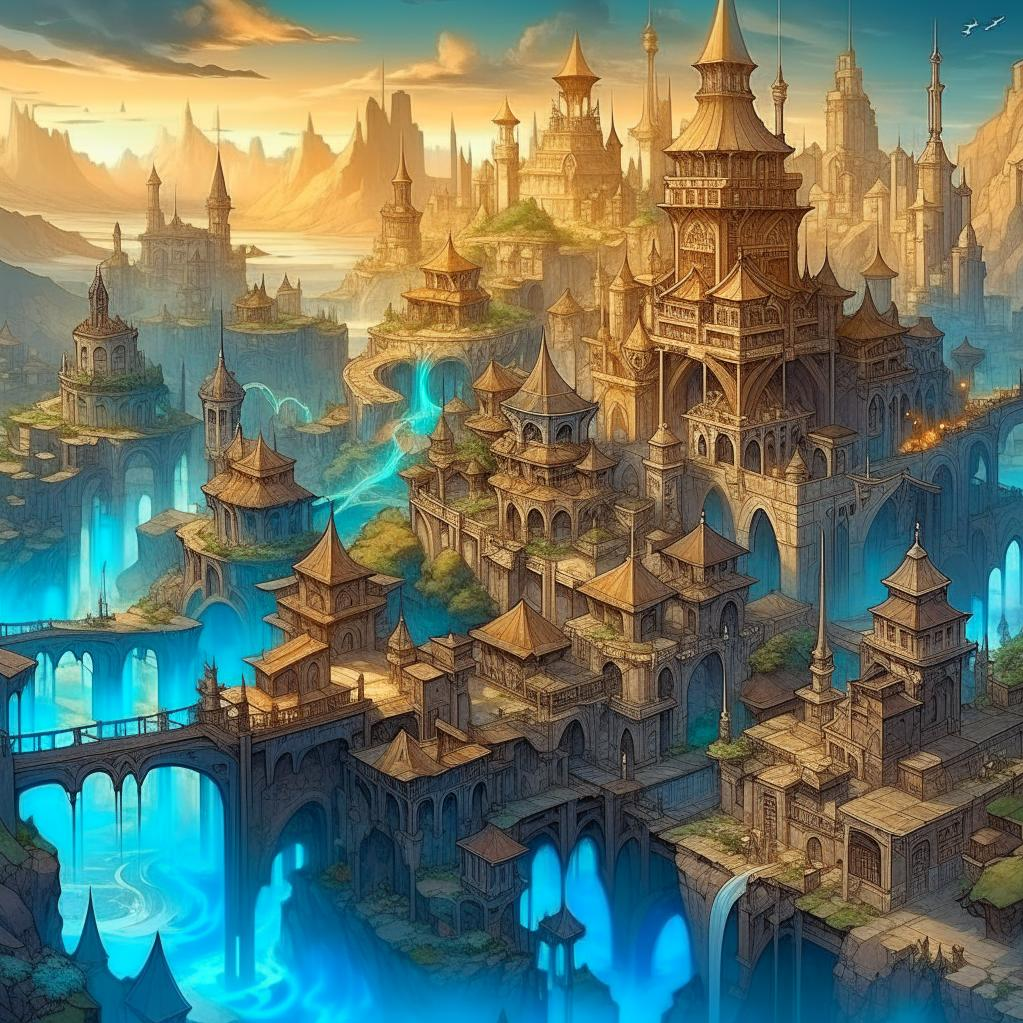 Повышение качества продукта
Снижение рисков
Эффективность и производительность
Снижение затрат
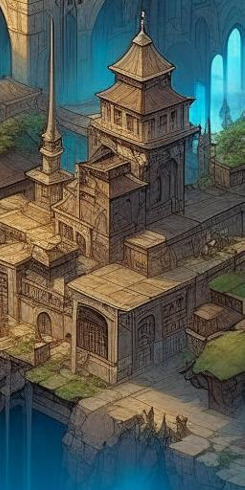 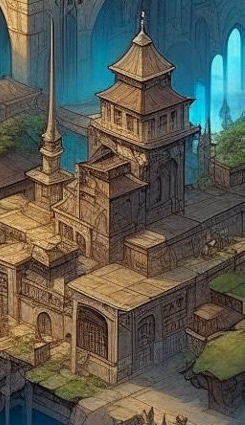 Более высокая конкурентоспособность
Привлечение и удержание талантов
Удовлетворённость клиентов
Укрепление бренда
54
[Speaker Notes: Непрерывное совершенствование и внедрение лучших практик в процессе тестирования, основанные на принципах Test Maturity Model (TMM) и аналогичных моделях, имеют огромную значимость для организаций. Вот почему это так важно:
1.Повышение качества продукта: Непрерывное совершенствование позволяет выявлять и устранять дефекты и проблемы в процессе тестирования. Это ведет к повышению качества конечного продукта, что, в свою очередь, улучшает удовлетворенность клиентов и пользователей.]
Примеры результатов применения TMM
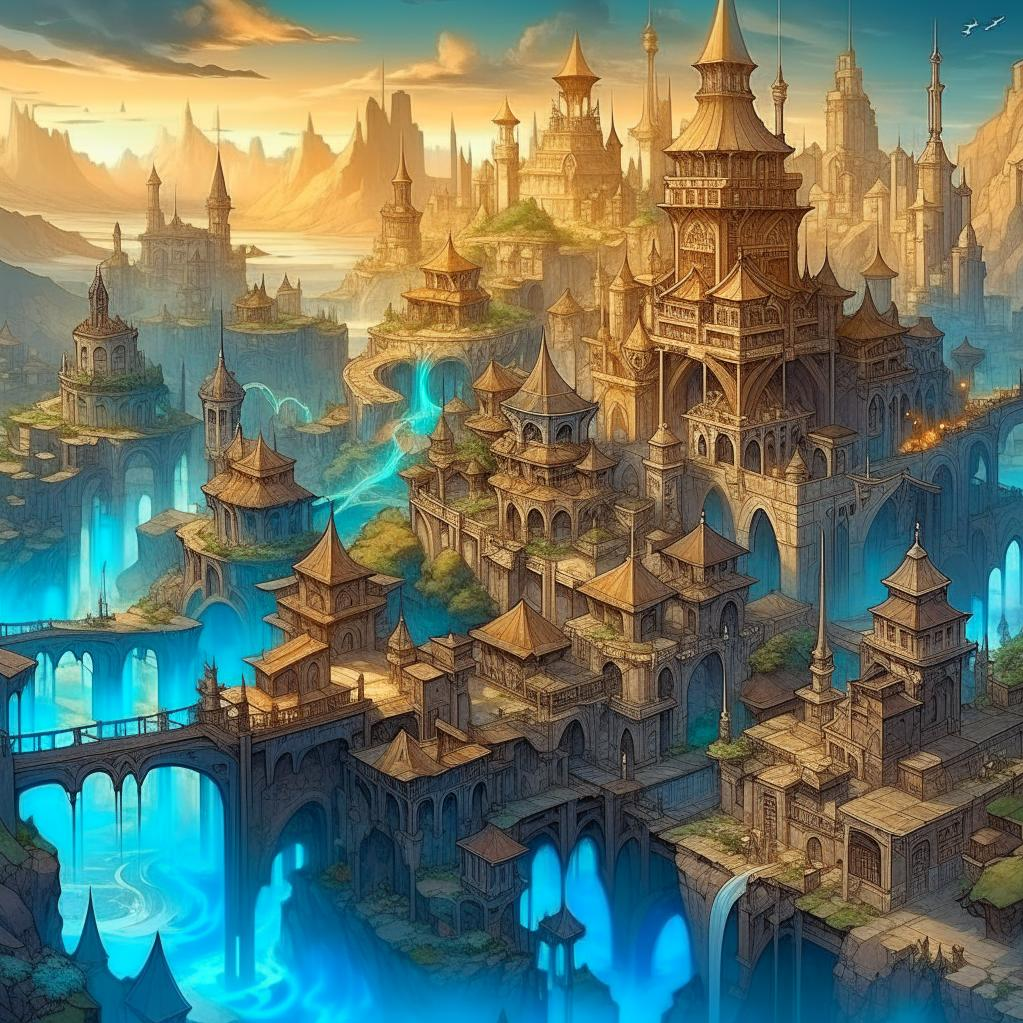 Повышение качества продукта
Снижение рисков
Эффективность и производительность
Снижение затрат
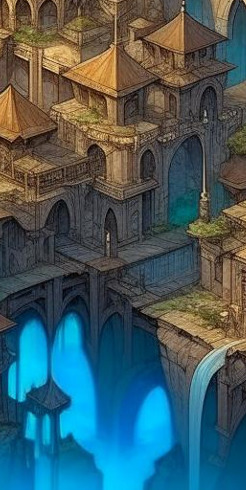 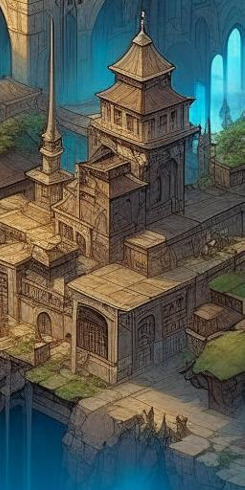 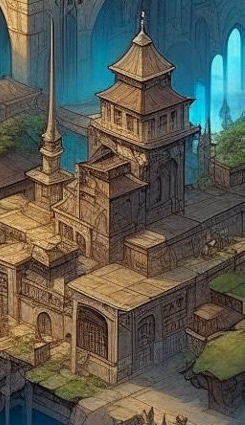 Более высокая конкурентоспособность
Привлечение и удержание талантов
Удовлетворённость клиентов
Укрепление бренда
55
[Speaker Notes: 2.Снижение рисков: Внедрение лучших практик помогает выявлять и управлять рисками более эффективно. Это позволяет предотвращать проблемы и сбои, которые могли бы повлиять на бизнес-процессы и репутацию компании.]
Примеры результатов применения TMM
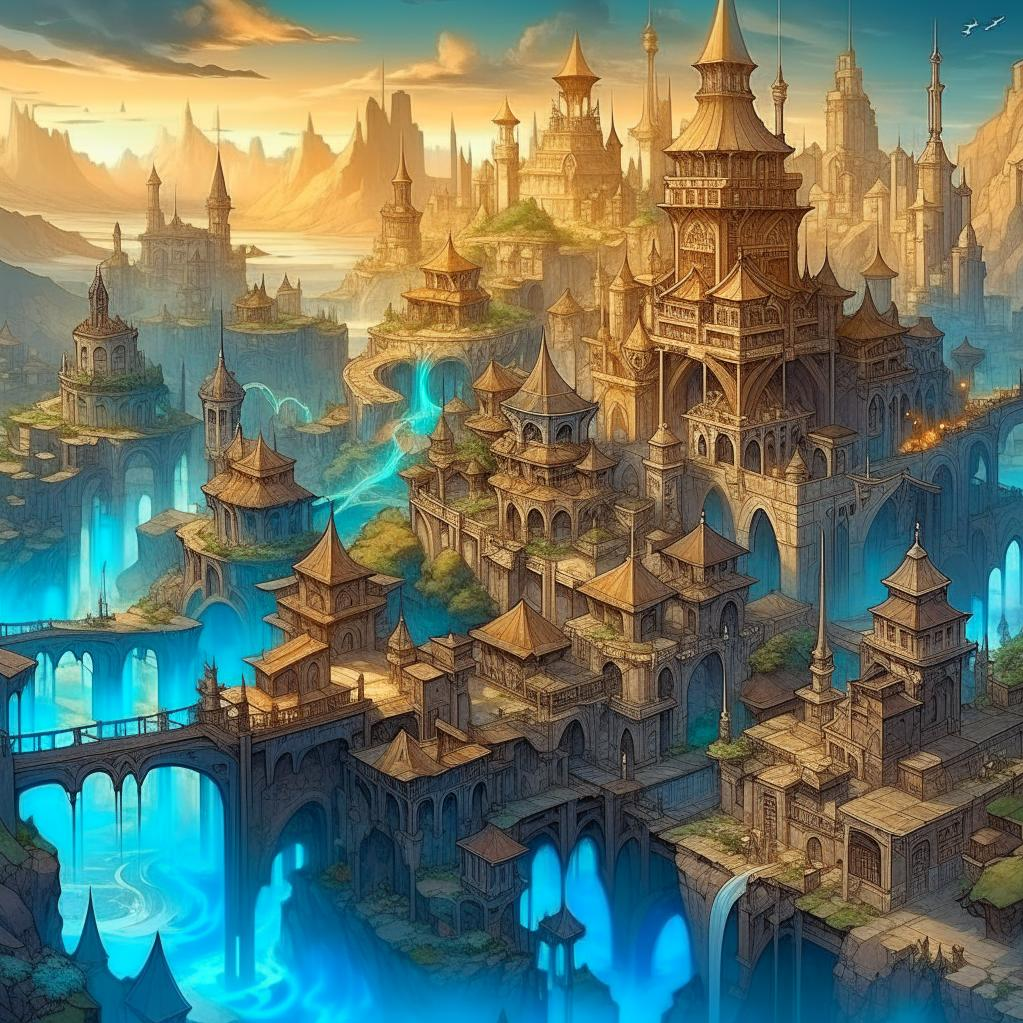 Повышение качества продукта
Снижение рисков
Эффективность и производительность
Снижение затрат
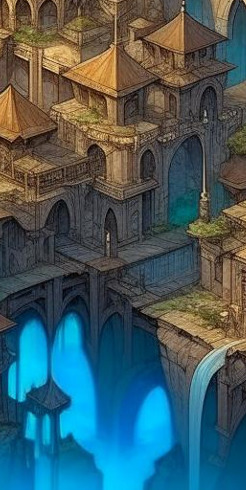 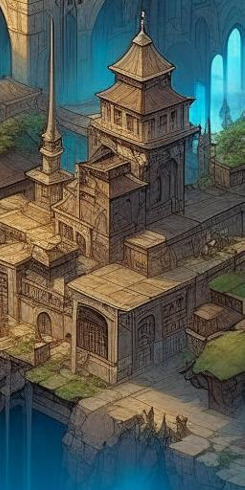 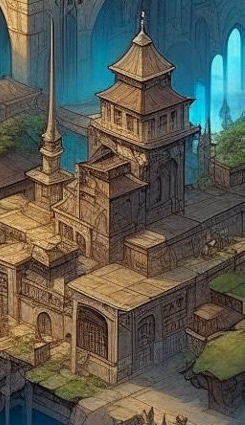 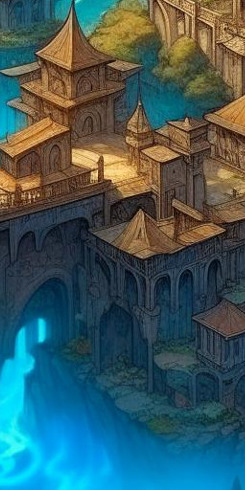 Более высокая конкурентоспособность
Привлечение и удержание талантов
Удовлетворённость клиентов
Укрепление бренда
56
[Speaker Notes: 3.Эффективность и производительность: Оптимизация процессов тестирования с помощью лучших практик позволяет работать более эффективно и продуктивно. Это может сократить временные затраты и ресурсы, необходимые для завершения тестирования.]
Примеры результатов применения TMM
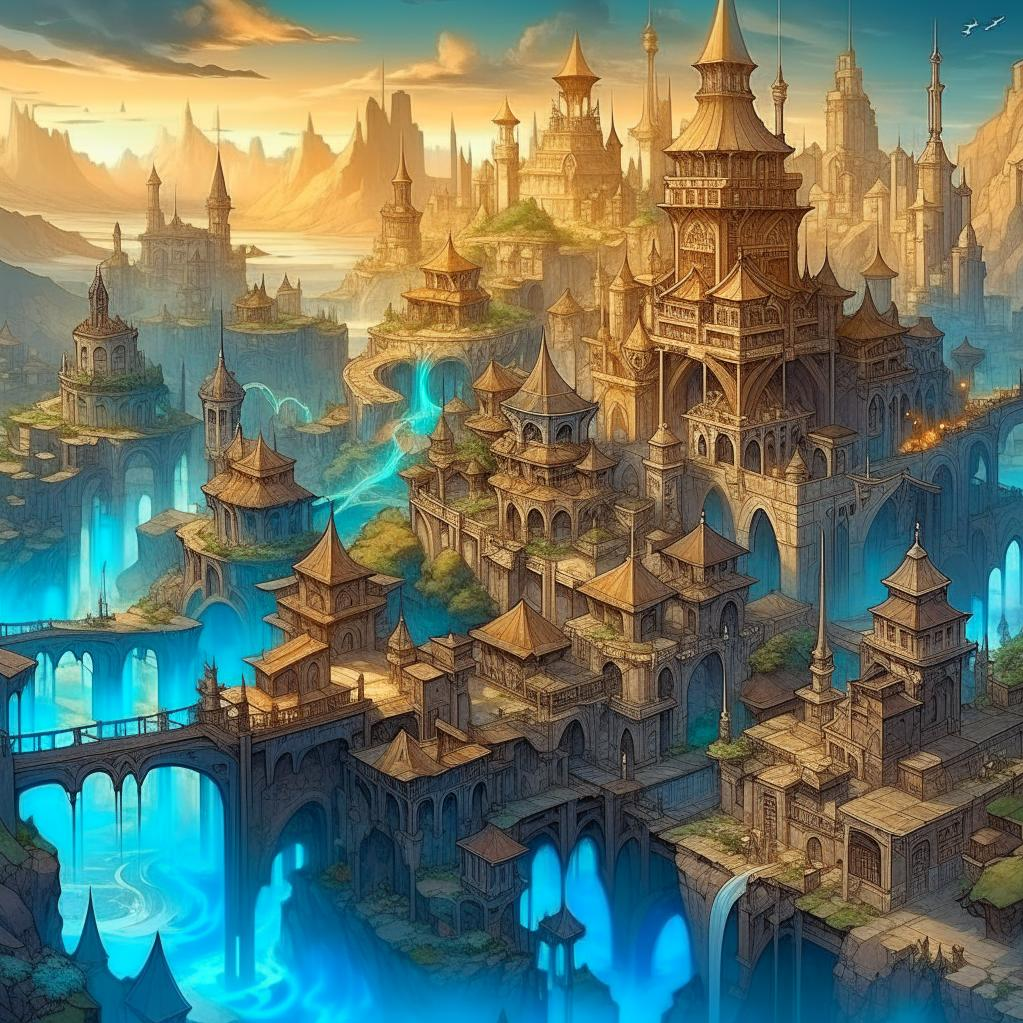 Повышение качества продукта
Снижение рисков
Эффективность и производительность
Снижение затрат
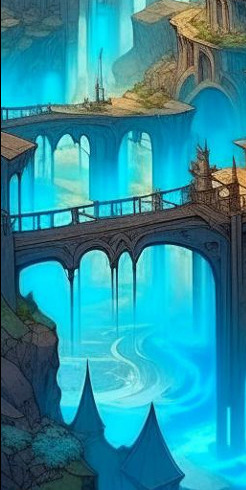 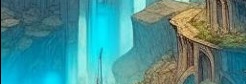 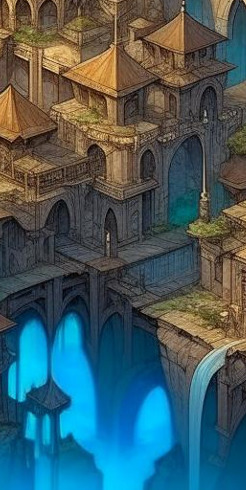 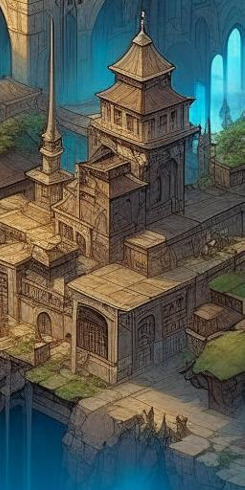 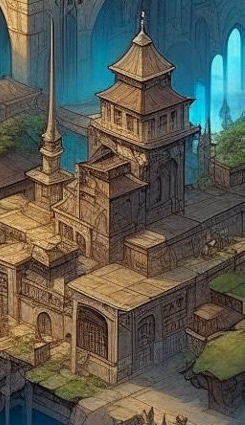 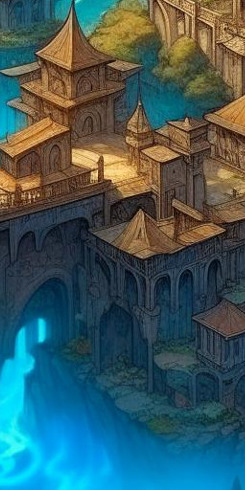 Более высокая конкурентоспособность
Привлечение и удержание талантов
Удовлетворённость клиентов
Укрепление бренда
57
[Speaker Notes: 4.Снижение затрат: Улучшение процессов тестирования может помочь снизить издержки, связанные с долей дефектов, допущенных в производство, и избегать дорогостоящих ремонтных работ и поздних изменений в продукте.]
Примеры результатов применения TMM
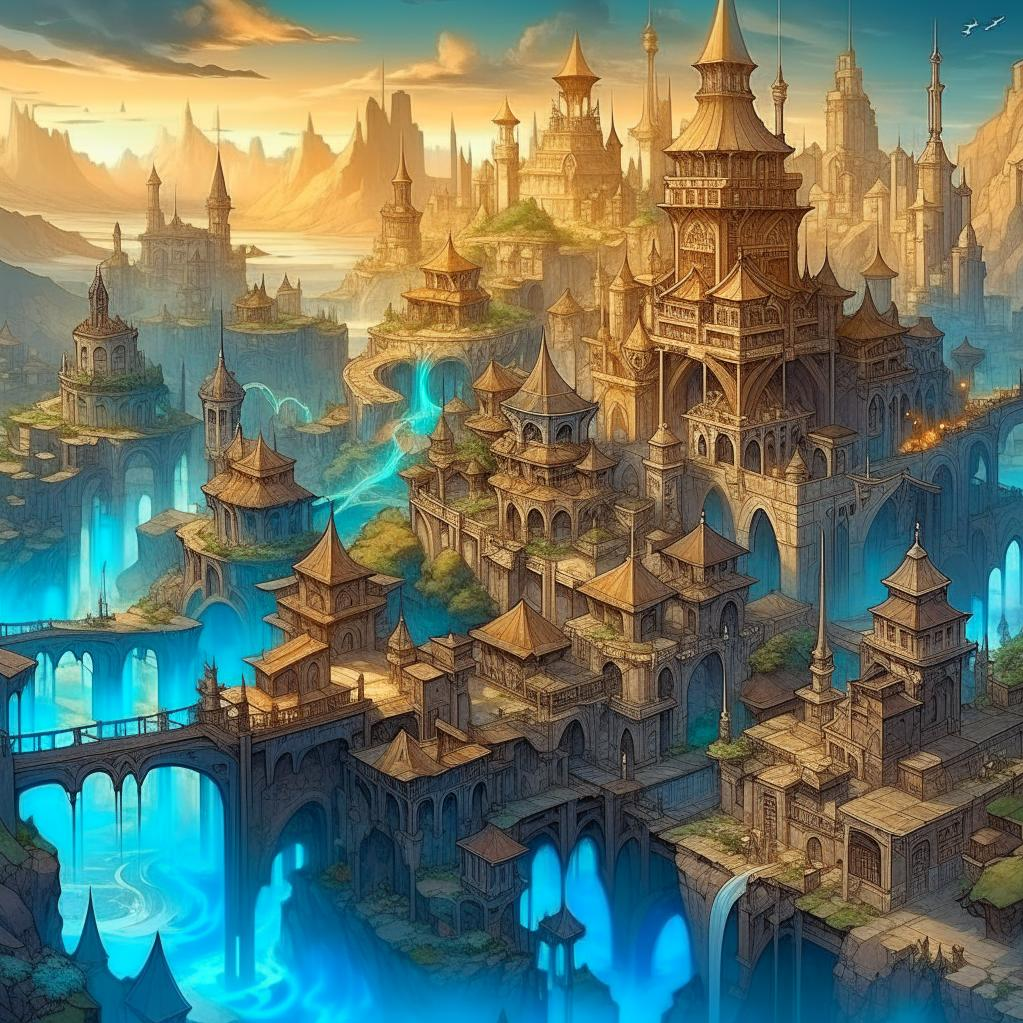 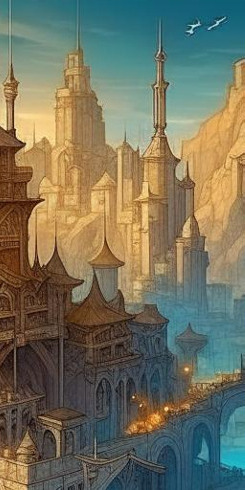 Повышение качества продукта
Снижение рисков
Эффективность и производительность
Снижение затрат
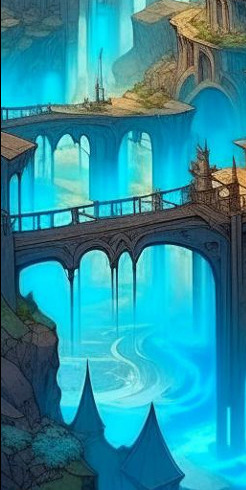 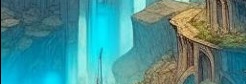 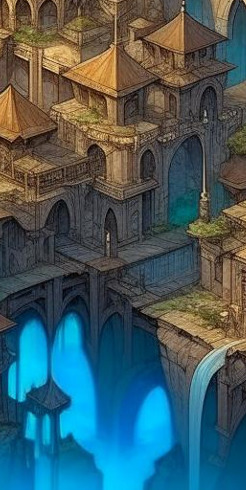 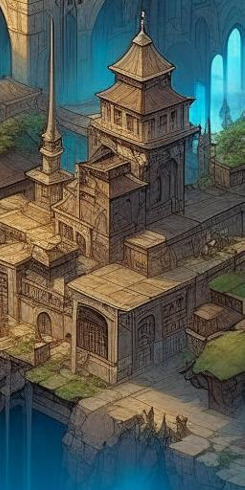 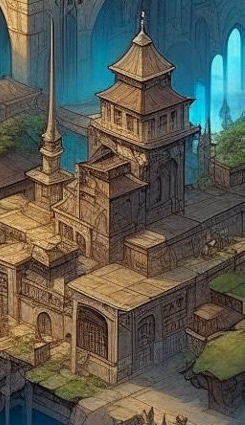 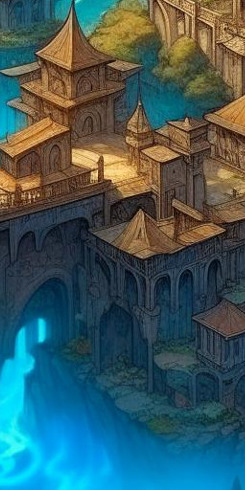 Более высокая конкурентоспособность
Привлечение и удержание талантов
Удовлетворённость клиентов
Укрепление бренда
58
[Speaker Notes: 5.Более высокая конкурентоспособность: Компании, которые постоянно совершенствуют свои процессы и используют лучшие практики, имеют более высокие шансы на выживание и успех на рынке. Они могут быстрее реагировать на изменения в индустрии и требованиях клиентов.]
Примеры результатов применения TMM
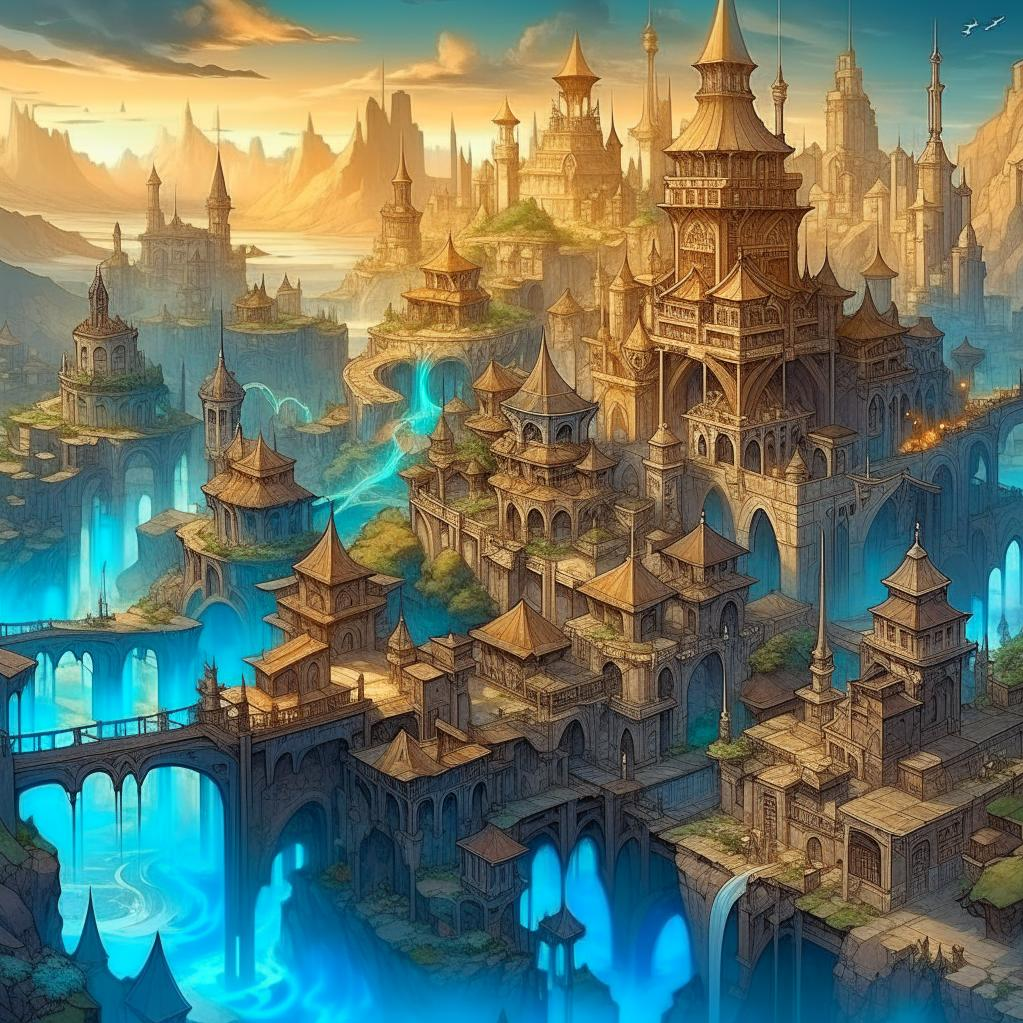 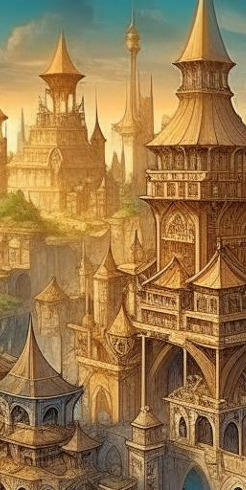 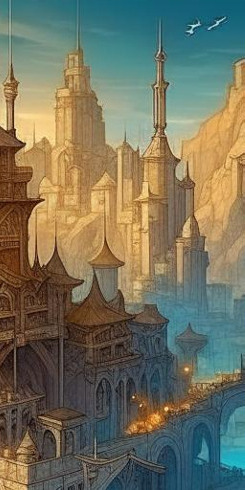 Повышение качества продукта
Снижение рисков
Эффективность и производительность
Снижение затрат
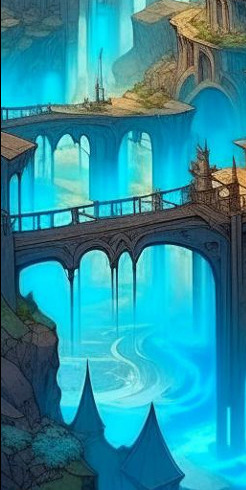 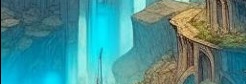 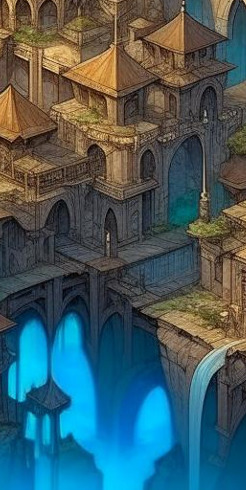 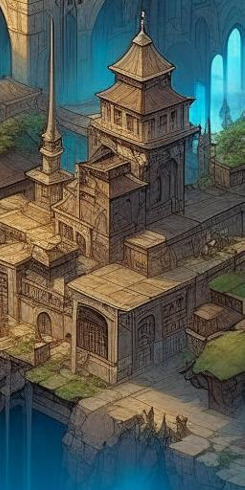 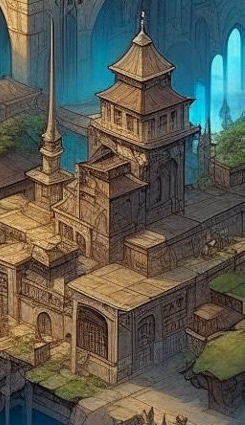 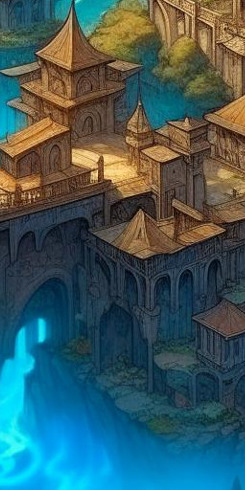 Более высокая конкурентоспособность
Привлечение и удержание талантов
Удовлетворённость клиентов
Укрепление бренда
59
[Speaker Notes: 6.Привлечение и удержание талантов: Компании, которые активно инвестируют в непрерывное совершенствование и лучшие практики, могут быть более привлекательными для высококвалифицированных специалистов и могут удерживать своих сотрудников.]
Примеры результатов применения TMM
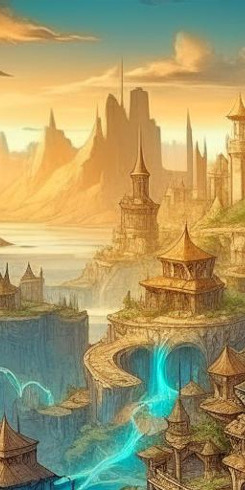 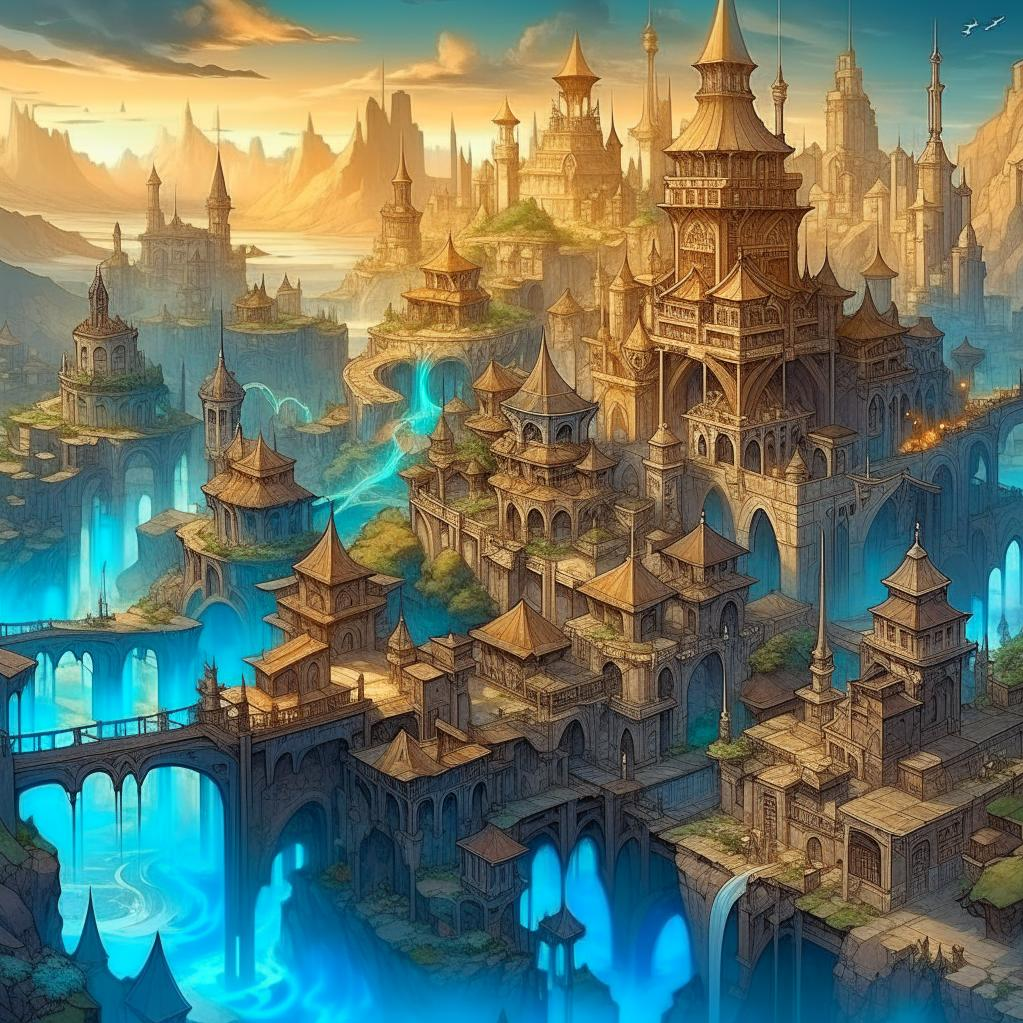 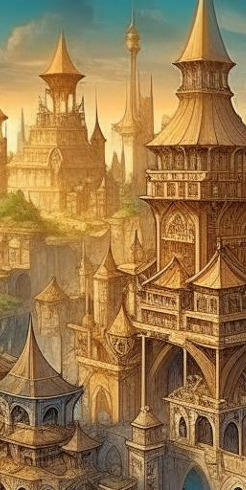 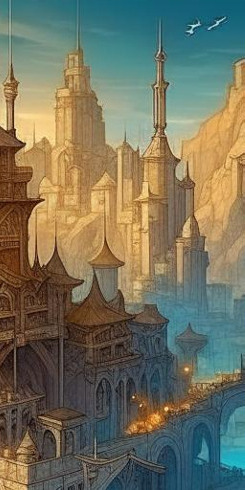 Повышение качества продукта
Снижение рисков
Эффективность и производительность
Снижение затрат
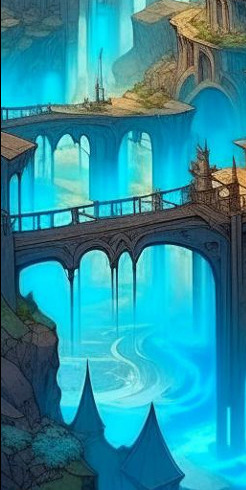 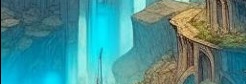 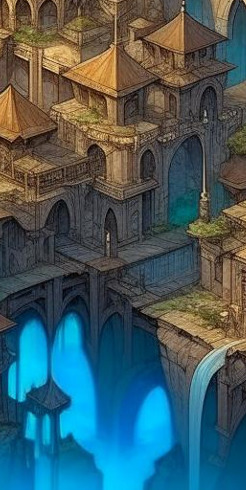 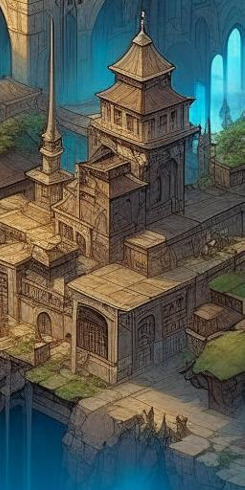 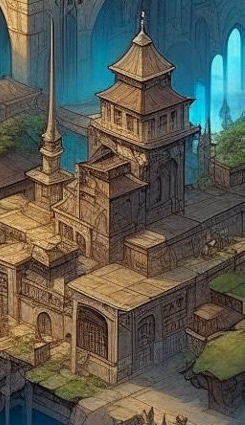 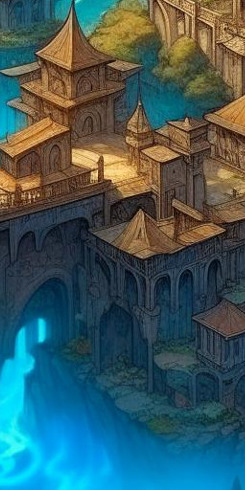 Более высокая конкурентоспособность
Привлечение и удержание талантов
Удовлетворённость клиентов
Укрепление бренда
60
[Speaker Notes: 7.Удовлетворение клиентов: Повышенное качество продукта и более быстрая доставка решений на рынок могут улучшить отношения с клиентами и удовлетворенность заказчиков.]
Примеры результатов применения TMM
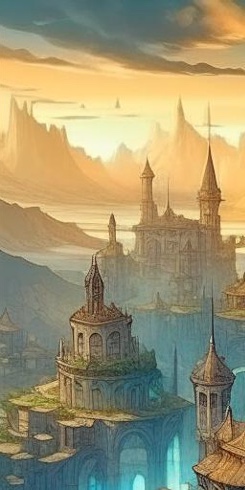 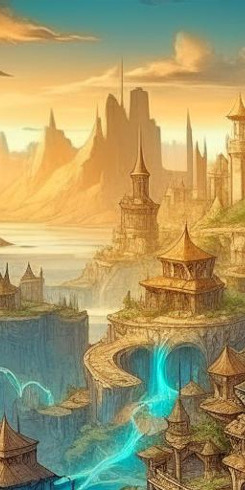 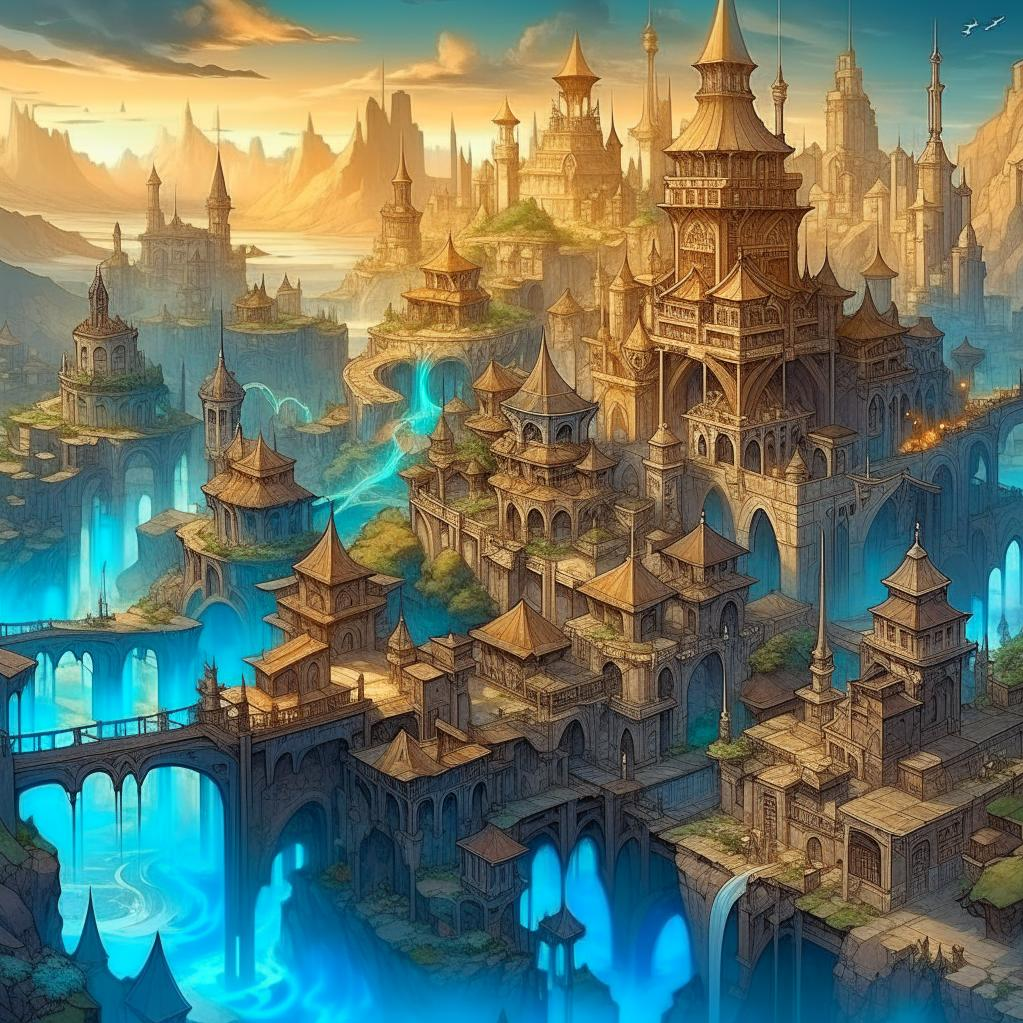 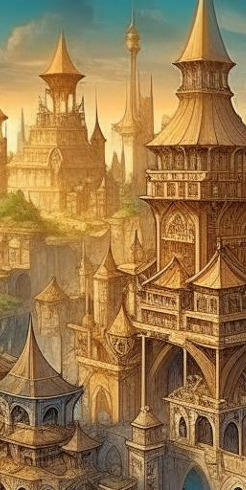 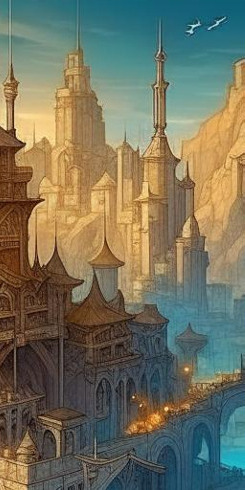 Повышение качества продукта
Снижение рисков
Эффективность и производительность
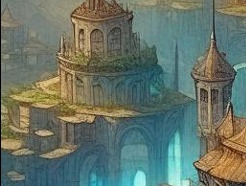 Снижение затрат
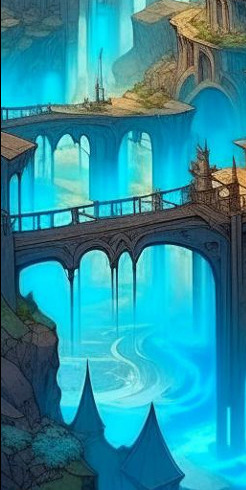 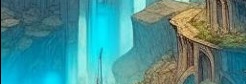 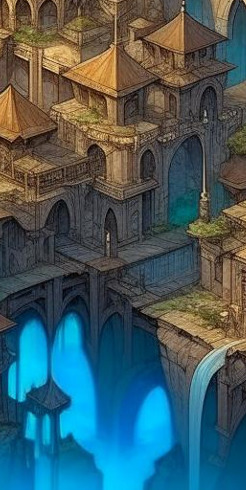 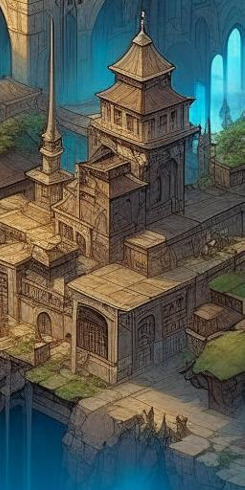 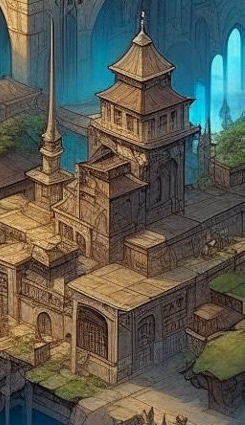 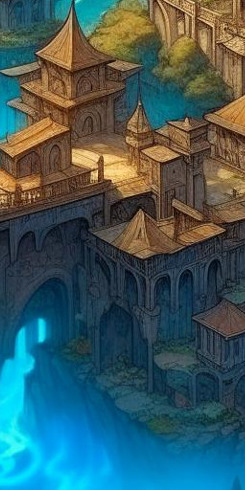 Более высокая конкурентоспособность
Привлечение и удержание талантов
Удовлетворённость клиентов
Укрепление бренда
61
[Speaker Notes: 8.Укрепление бренда: Успешное внедрение лучших практик и постоянное совершенствование могут способствовать укреплению репутации компании как надежного и инновационного игрока на рынке.

В итоге, непрерывное совершенствование и внедрение лучших практик в процессе тестирования не только повышают качество и эффективность тестирования, но и способствуют общему успеху организации в сфере разработки и выпуска программного обеспечения.]
Интересные ресурсы
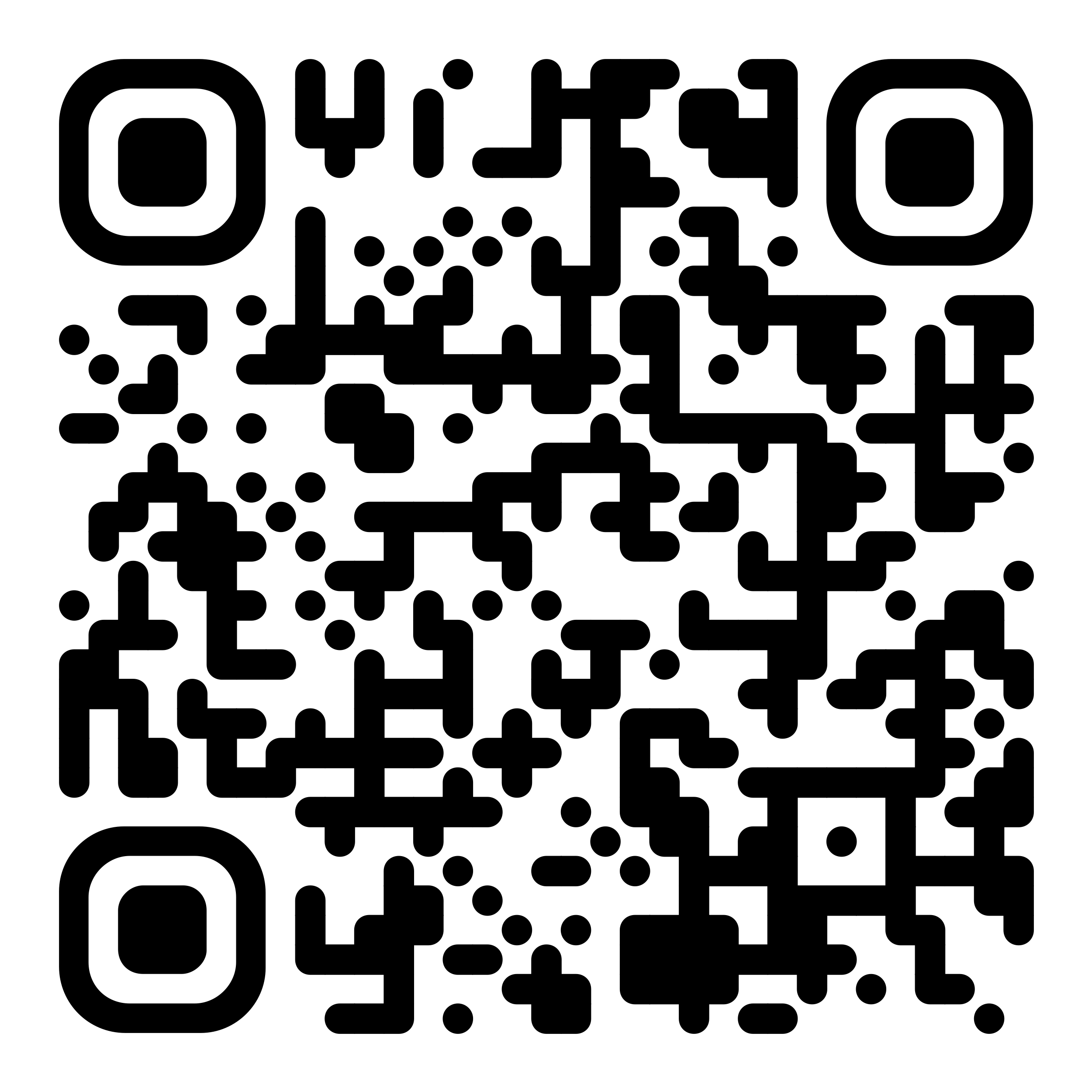 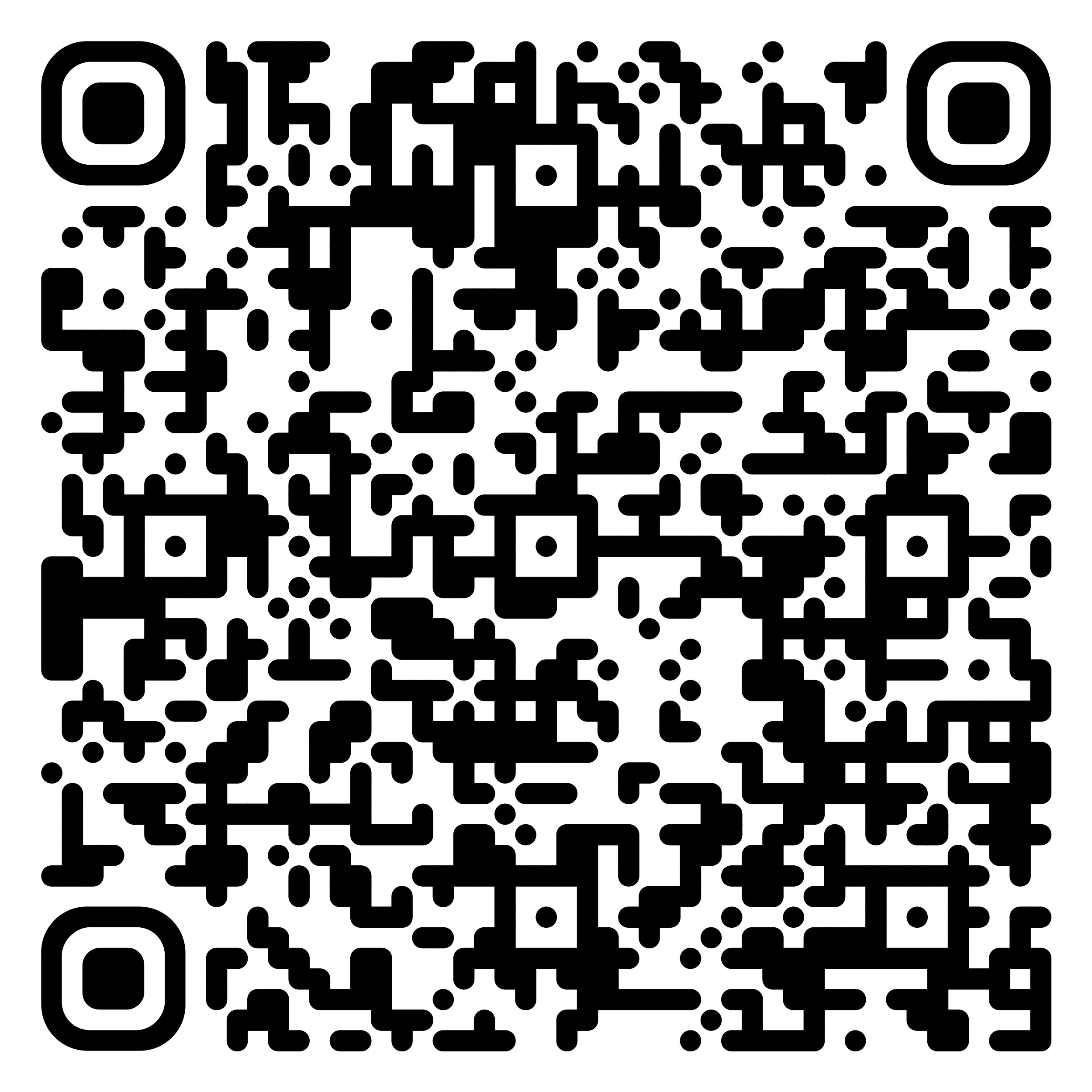 www.tmmi.org
www.geeksforgeeks.org
62
[Speaker Notes: 62Делать qr коды тут http://qrcoder.ru/?t=l

https://www.tmmi.org/tmmi-model/
https://www.geeksforgeeks.org/software-testing-test-maturity-model/]
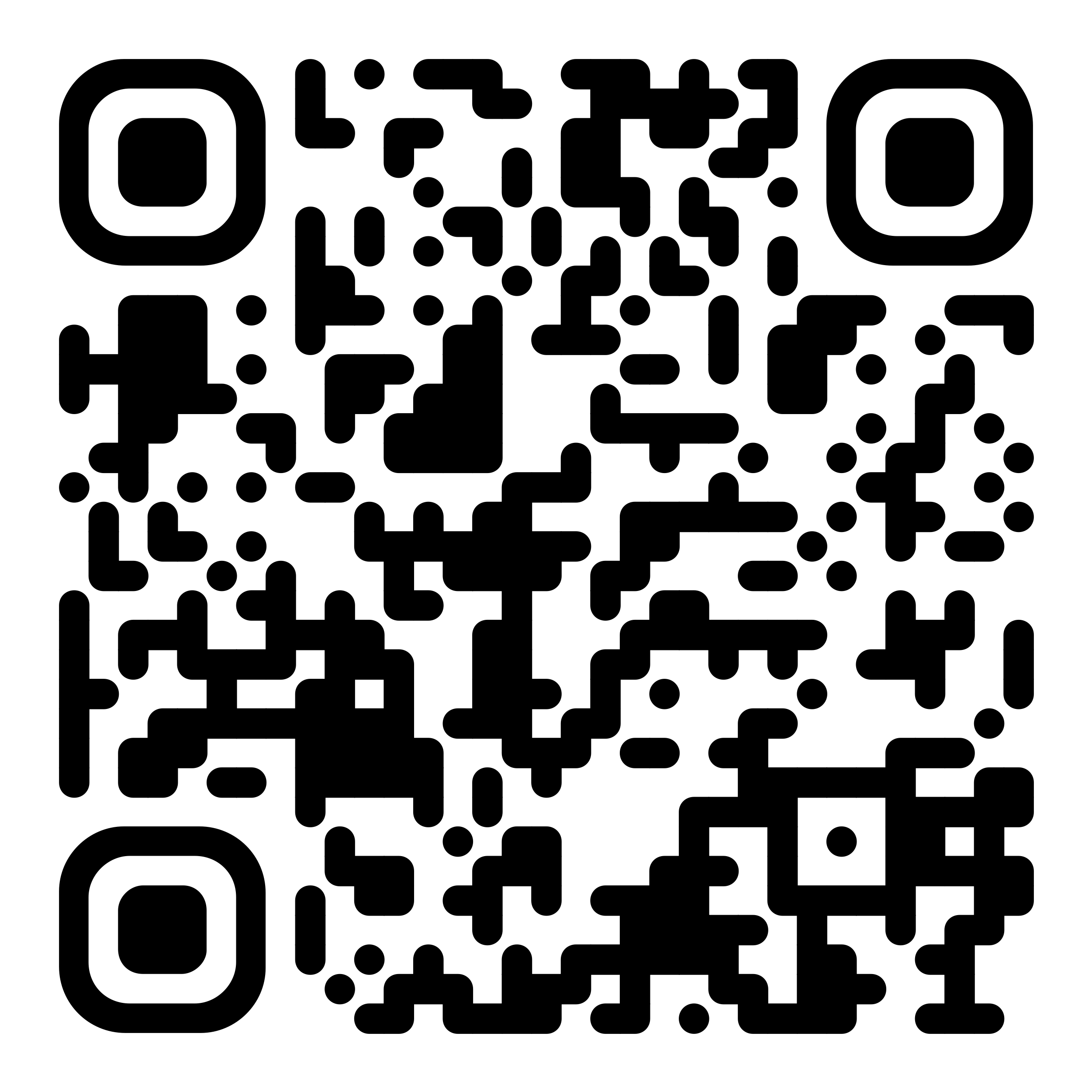 Терешин Андрей
tan12393@mail.ru
[Speaker Notes: Важно отметить, что выбор методики зависит от конкретных потребностей и целей организации. Организации могут комбинировать элементы из разных методик или выбирать ту, которая наилучшим образом соответствует их ситуации. 

Если вашей команде потребуется наладить процесс тестирования или его оптимизировать, то можете связаться со мной по указанным контактным данным и мы найдем выход из вашего дремучего леса.

Спасибо за внимание]